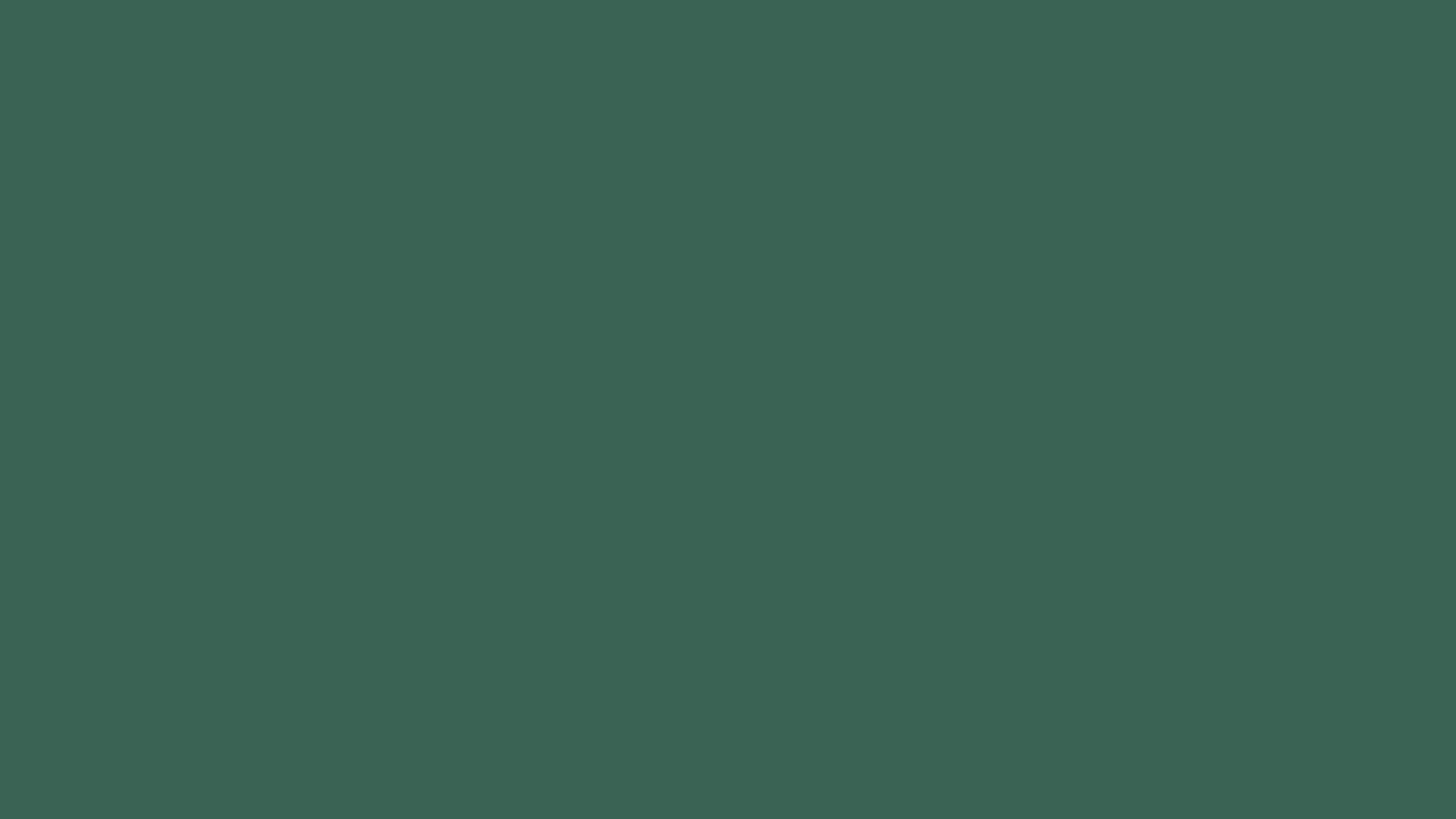 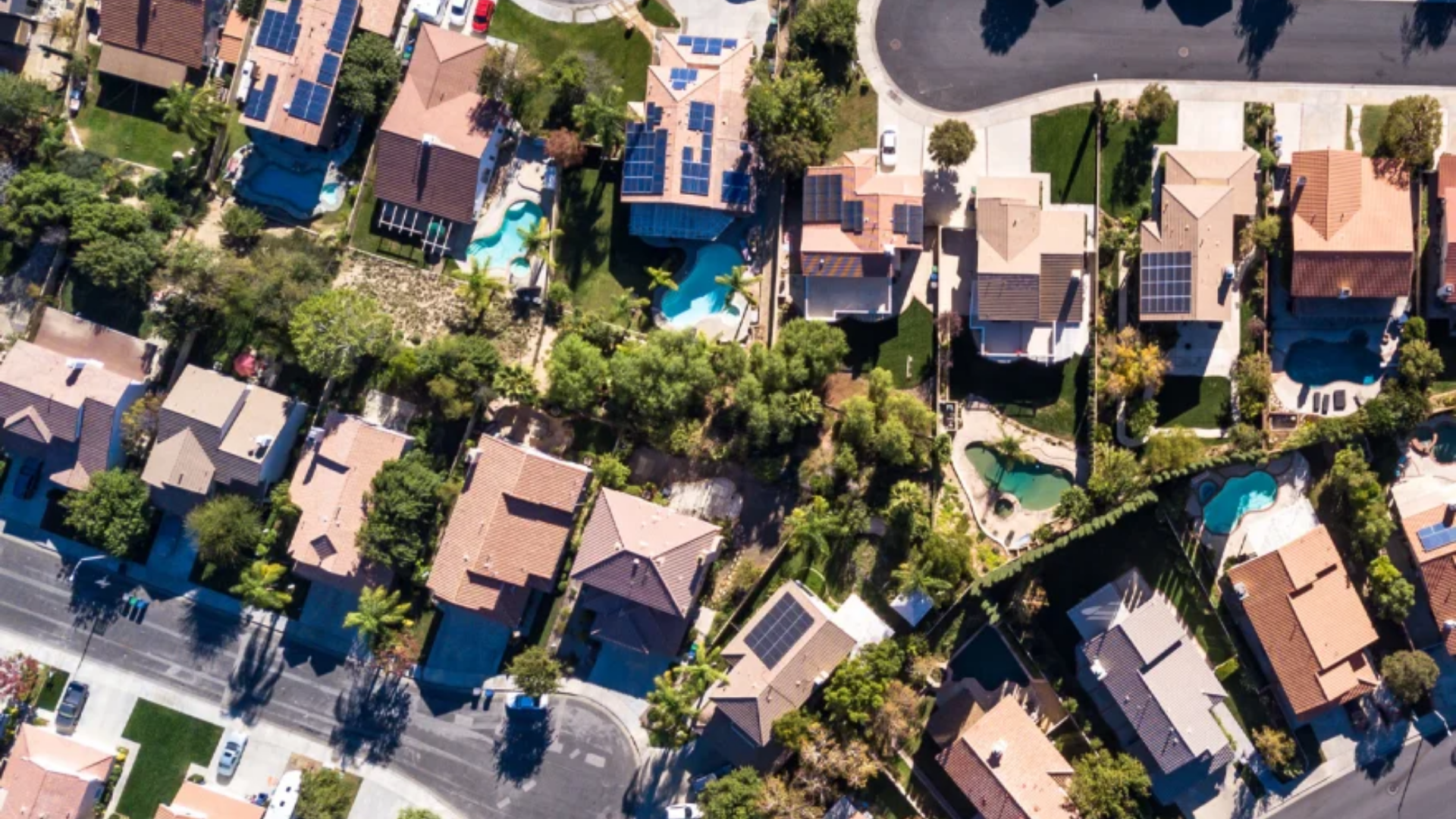 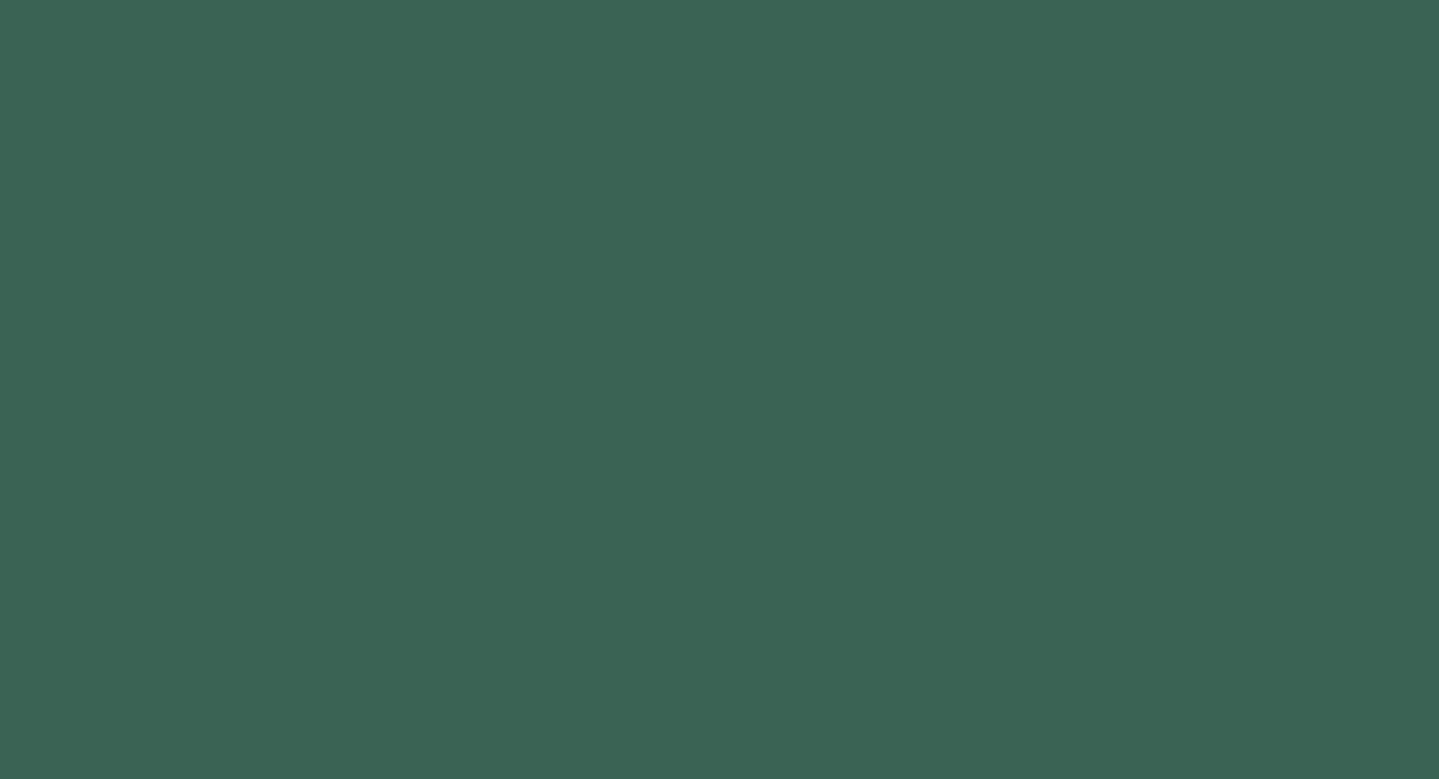 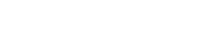 Spokane County 
Residential Market 
Trends and Outlook
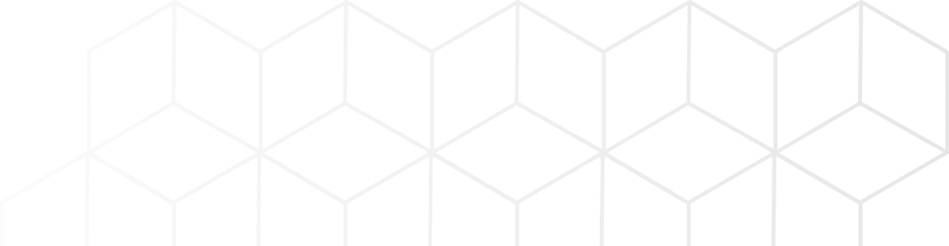 Karene Loman
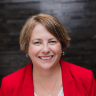 Spokane REALTORS®
2025 President
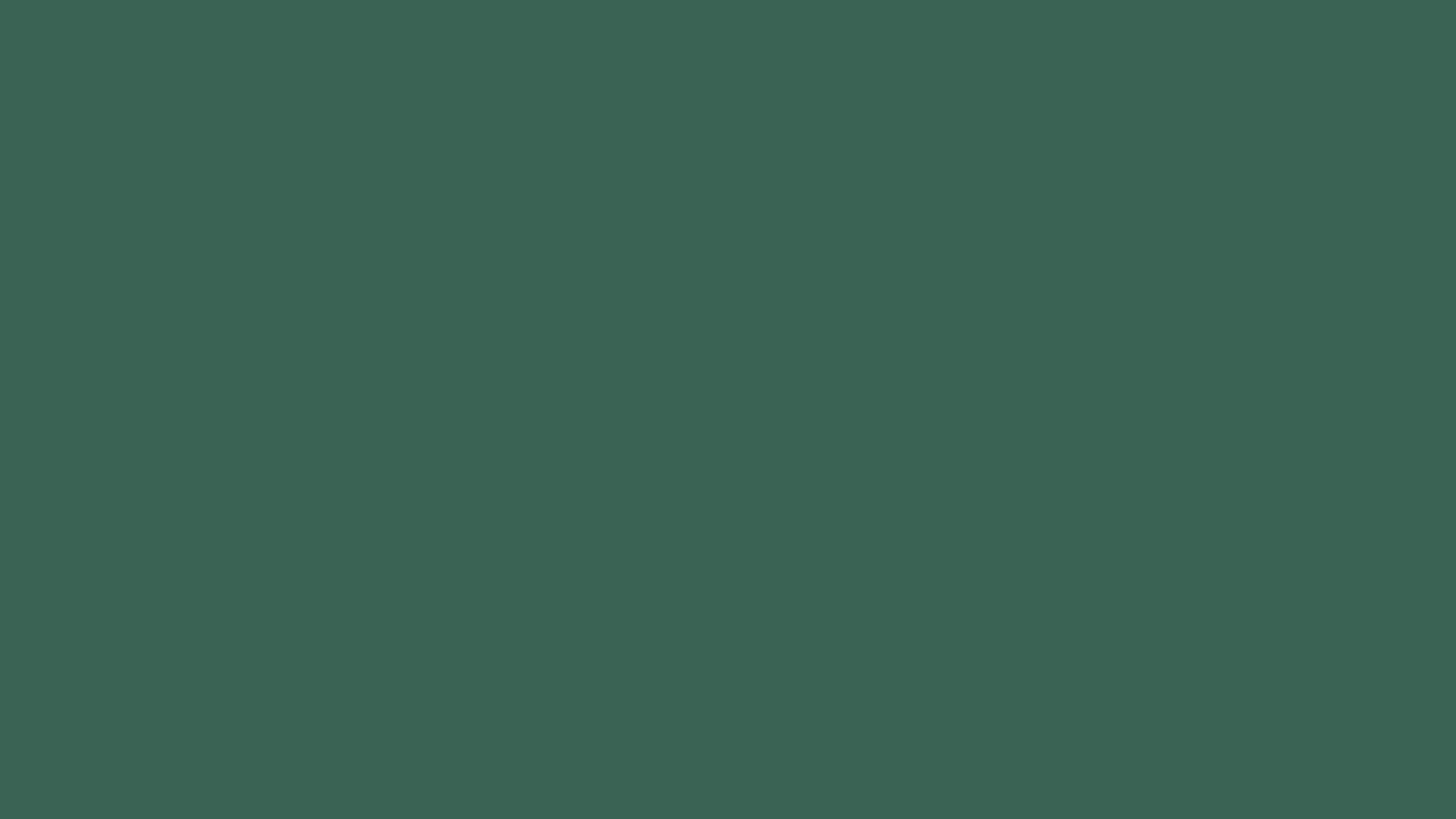 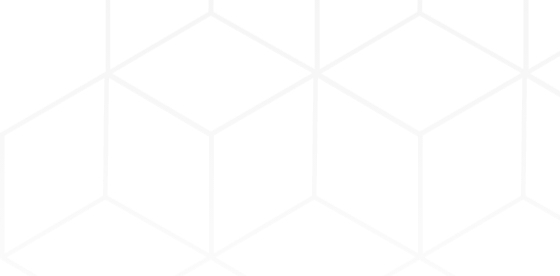 Spokane County
2024 Year End Sales Report
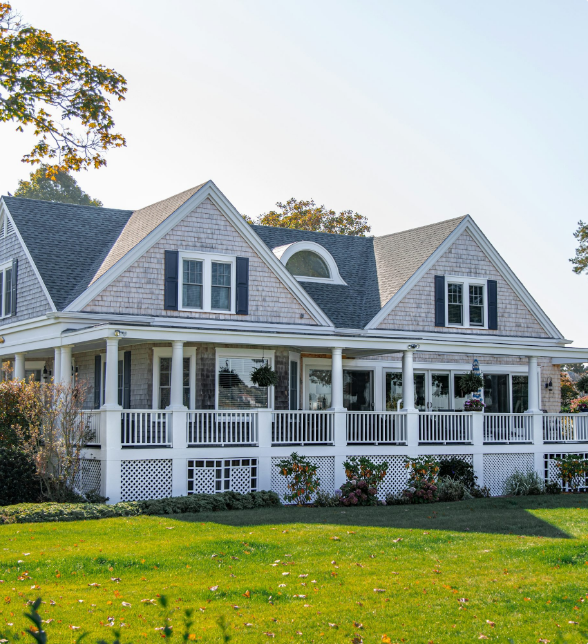 Sales Closed: 5,615
Sales Down: 1.5%
Median Price Up: 20.2%
Inventory Up: 25%
New Listings Up 10.7%
Average Supply of Inventory: 2.3 months
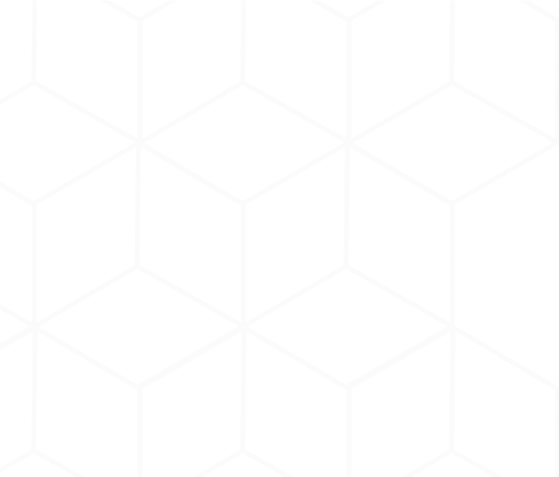 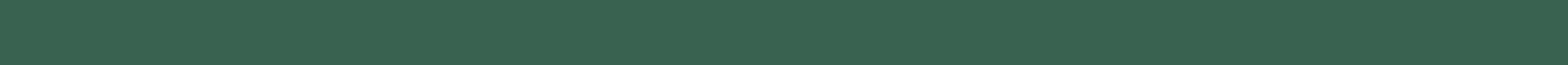 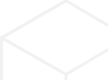 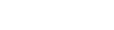 2.
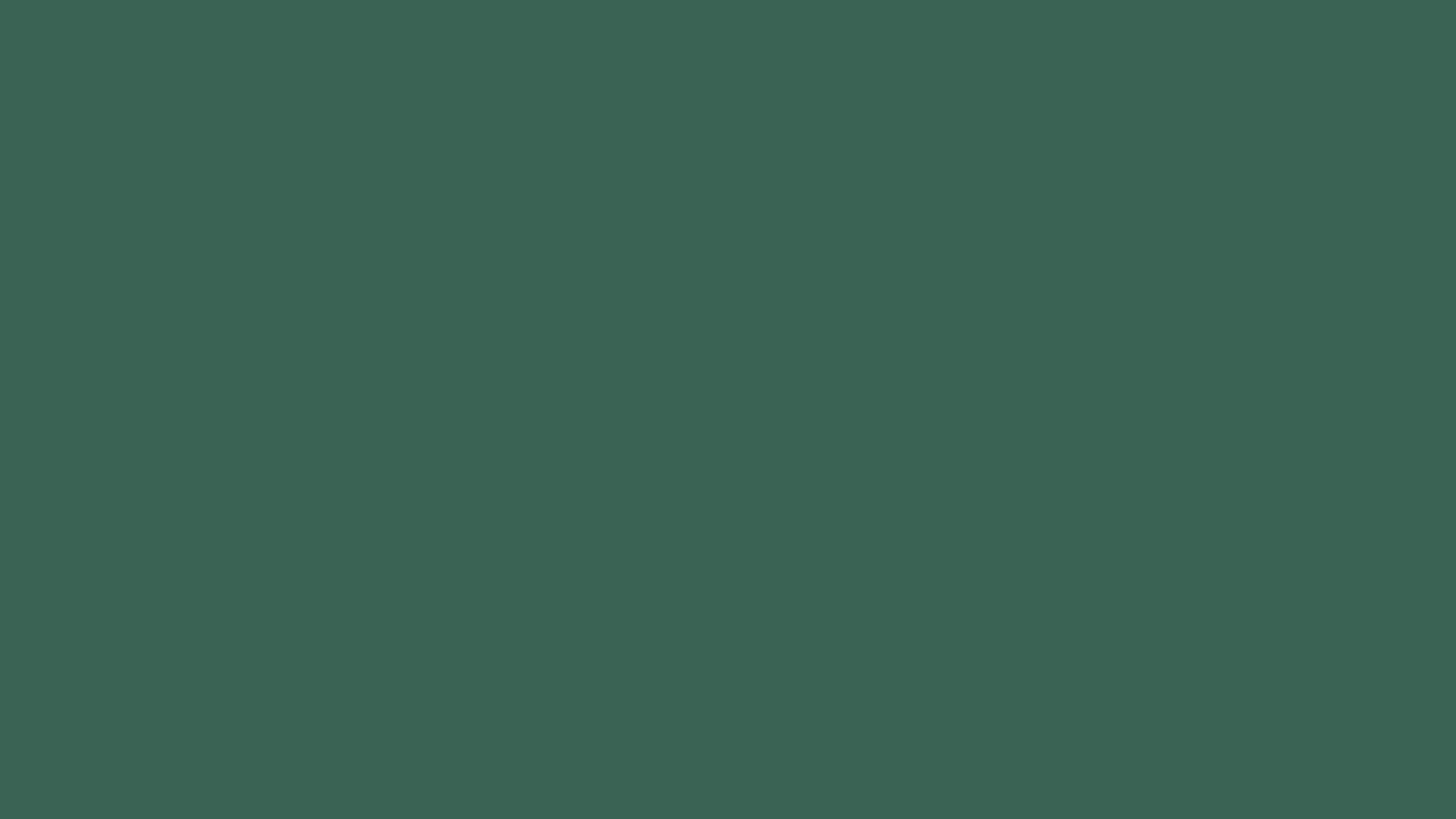 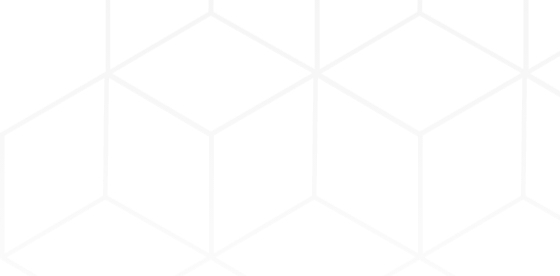 Residential Closed Sales
Spokane County
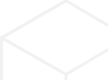 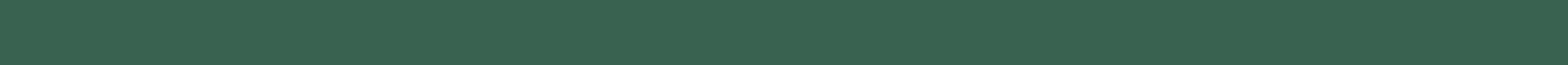 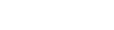 3.
Source: Spokane REALTORS® Multiple Listing Services (Market Activity Report)
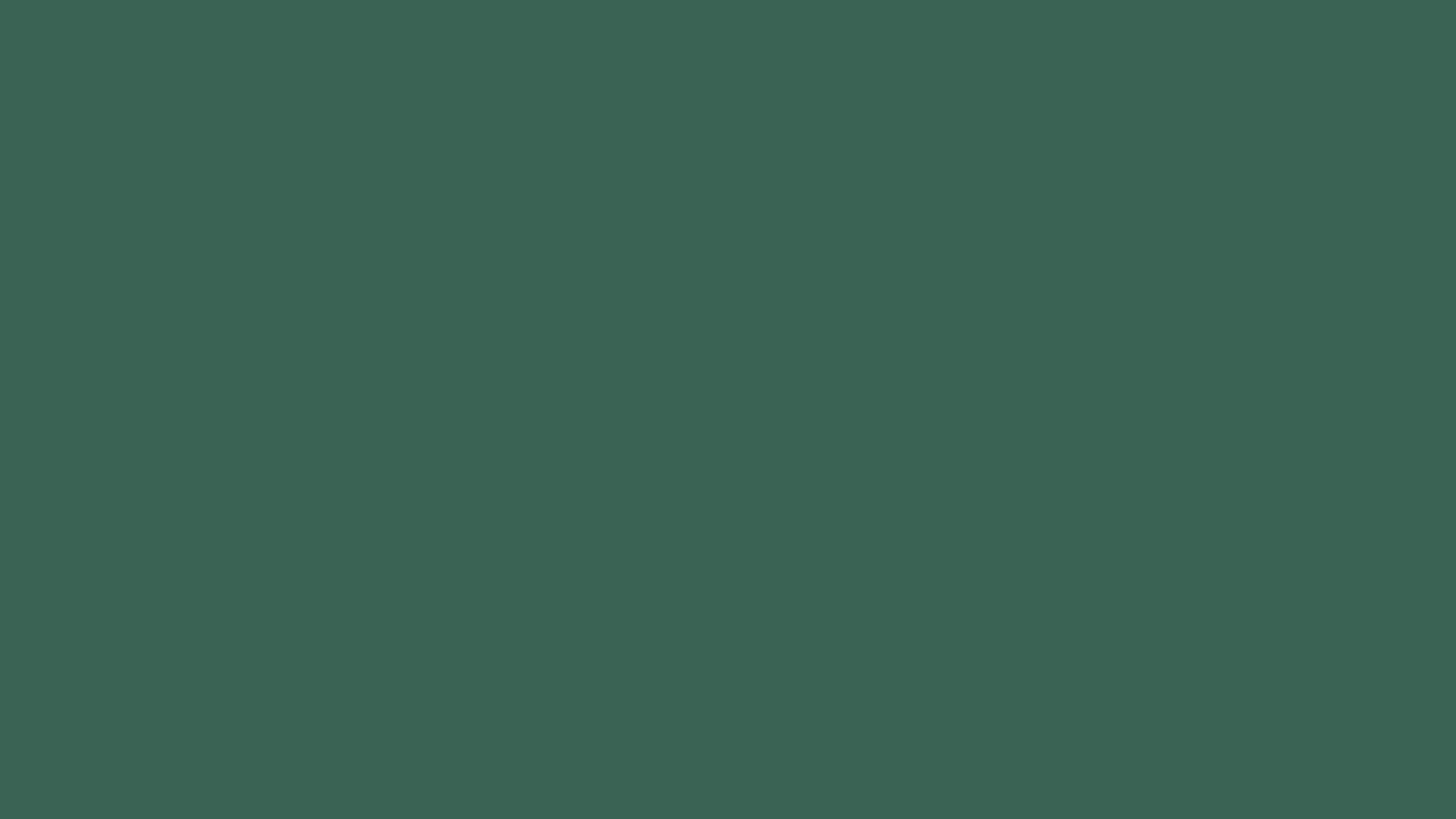 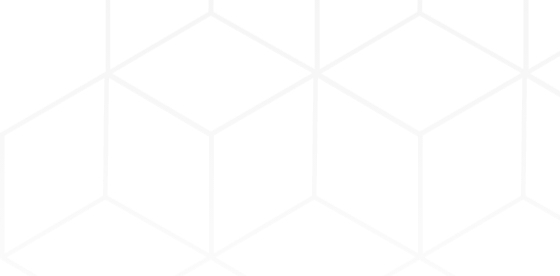 Percent of Change in Residential Closed Sales
Spokane County
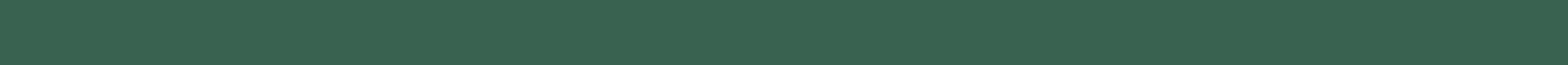 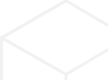 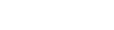 4.
Source: Spokane REALTORS® Multiple Listing Services (Market Activity Report)
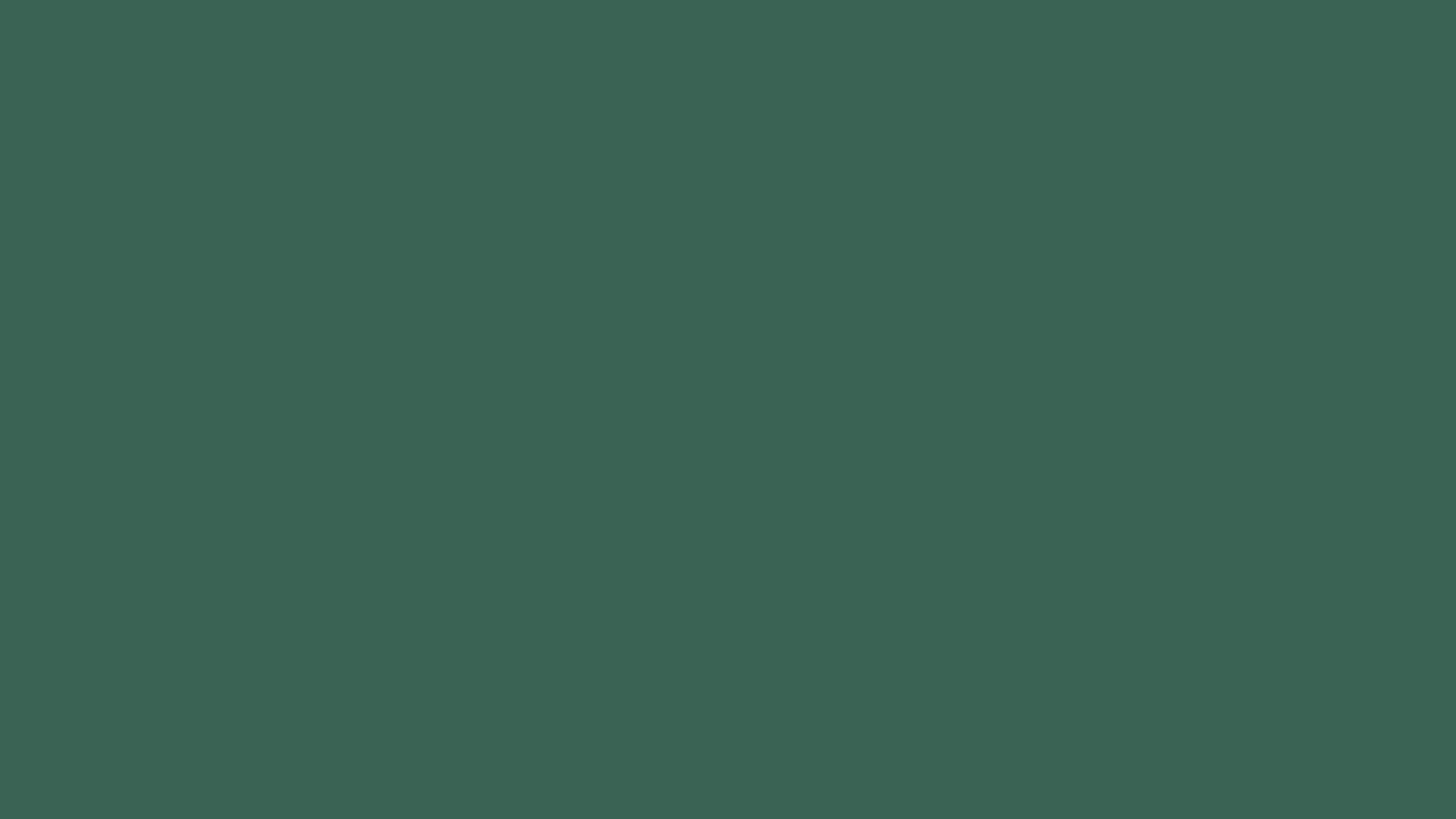 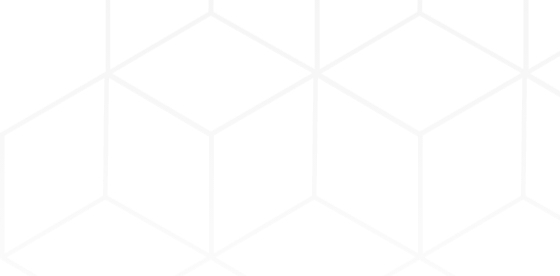 Residential Median Closed Sales Prices
Spokane County
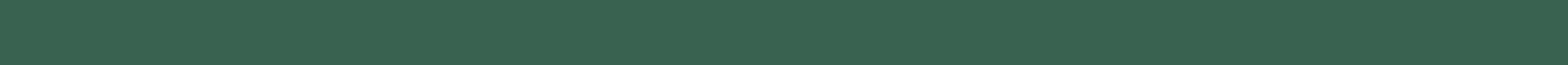 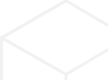 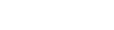 5.
Source: Spokane REALTORS® Multiple Listing Services (Market Activity Report)
Percent of Change in Median Home Price
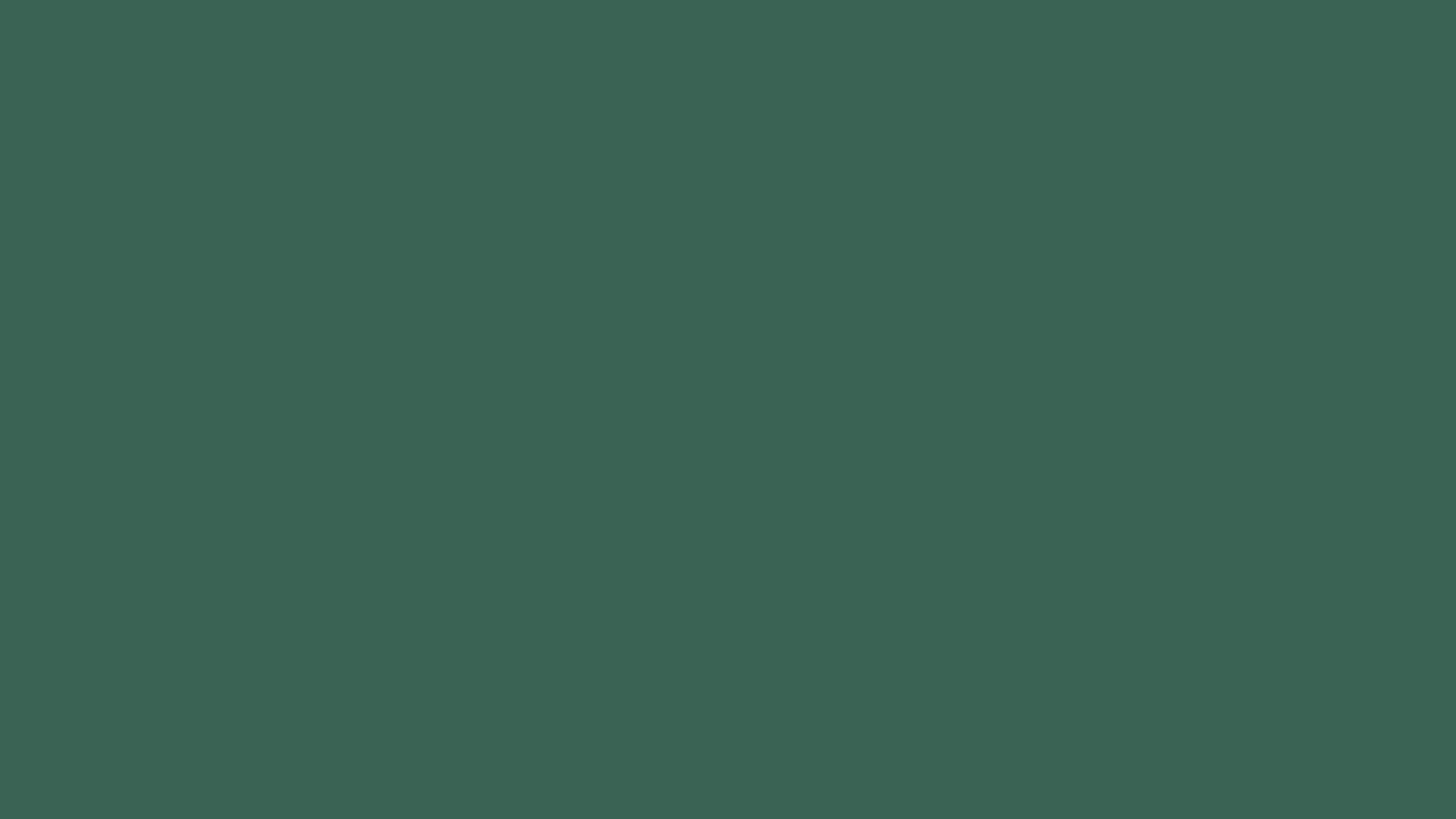 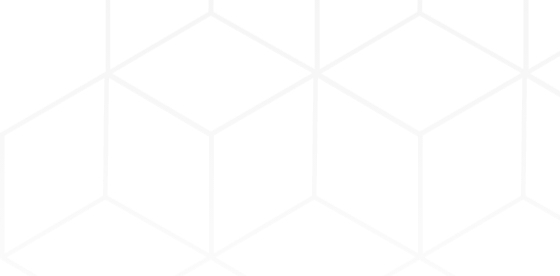 Spokane County
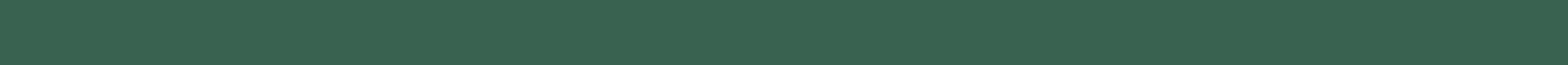 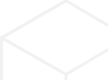 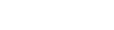 6.
Source: Spokane REALTORS® Multiple Listing Services (Market Activity Report)
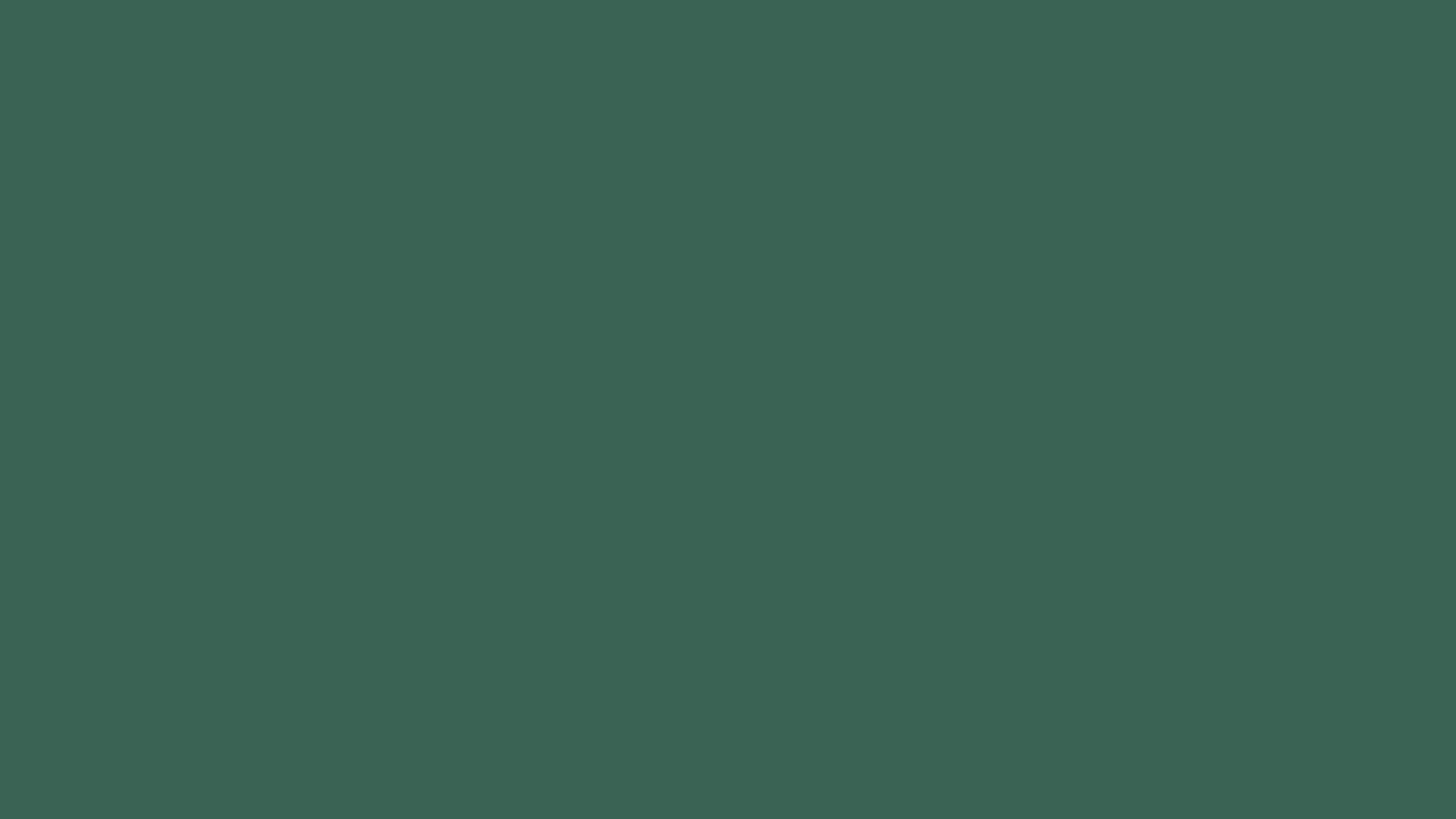 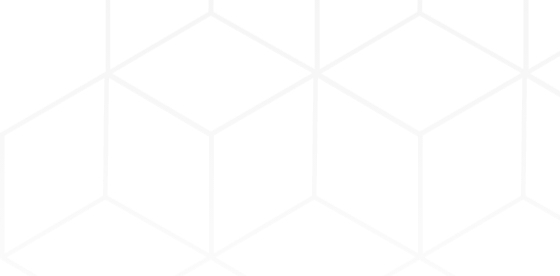 Residential Average Closed Sales Prices
Spokane County
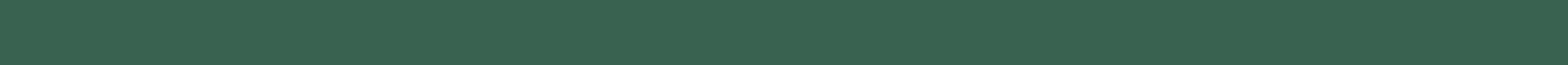 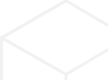 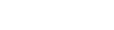 7.
Source: Spokane REALTORS® Multiple Listing Services (Market Activity Report)
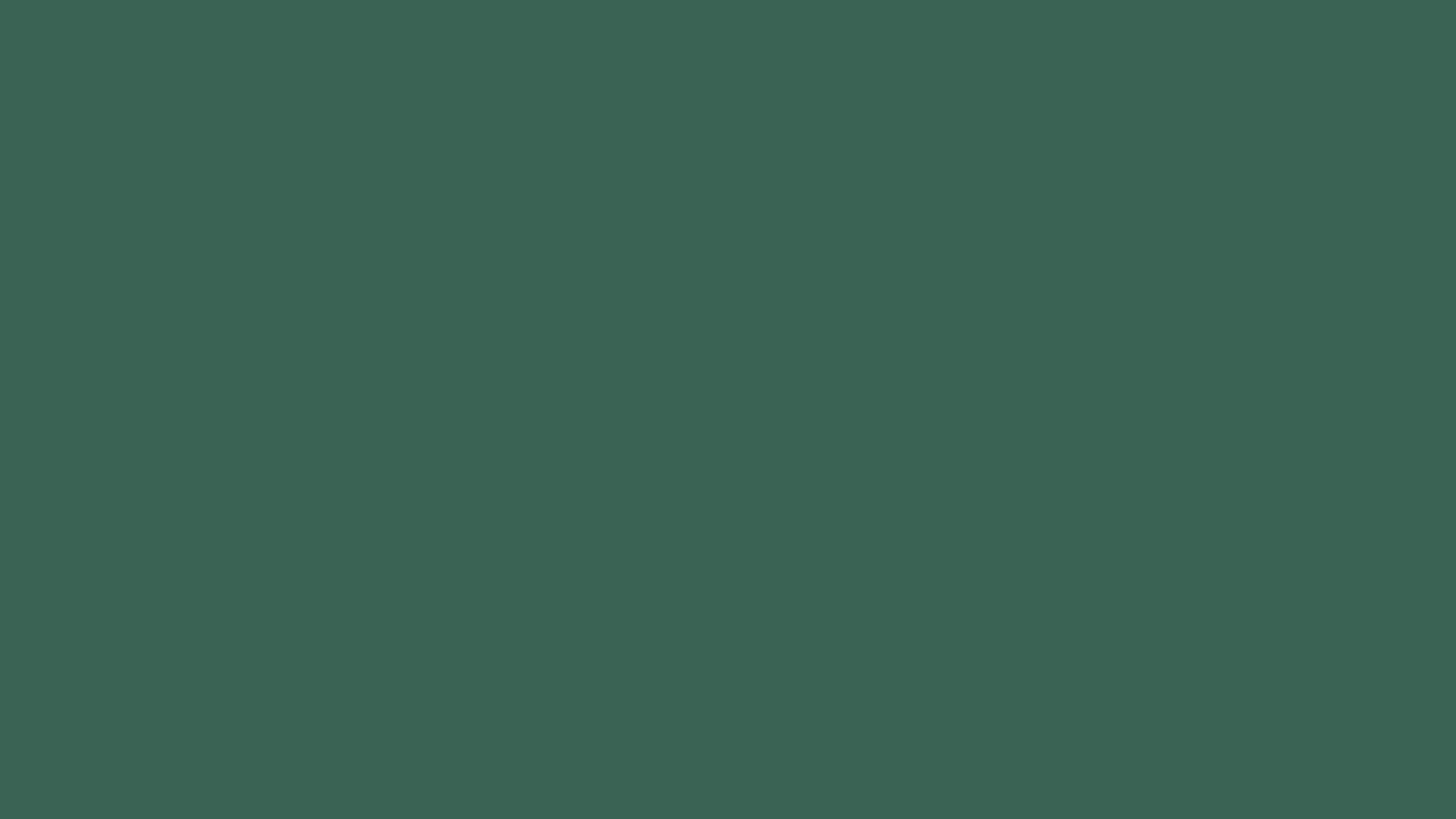 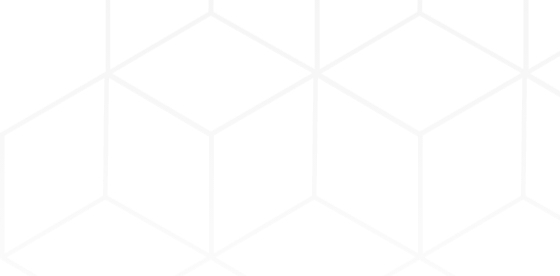 Percent of Change in Average Home Prices
Spokane County
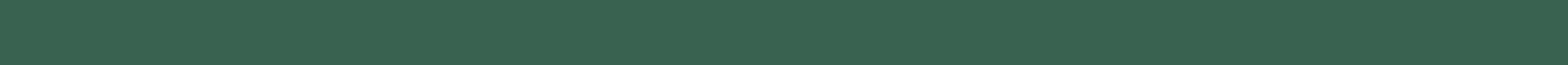 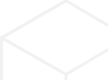 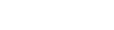 8.
Source: Spokane REALTORS® Multiple Listing Services (Market Activity Report)
Residential New Listings
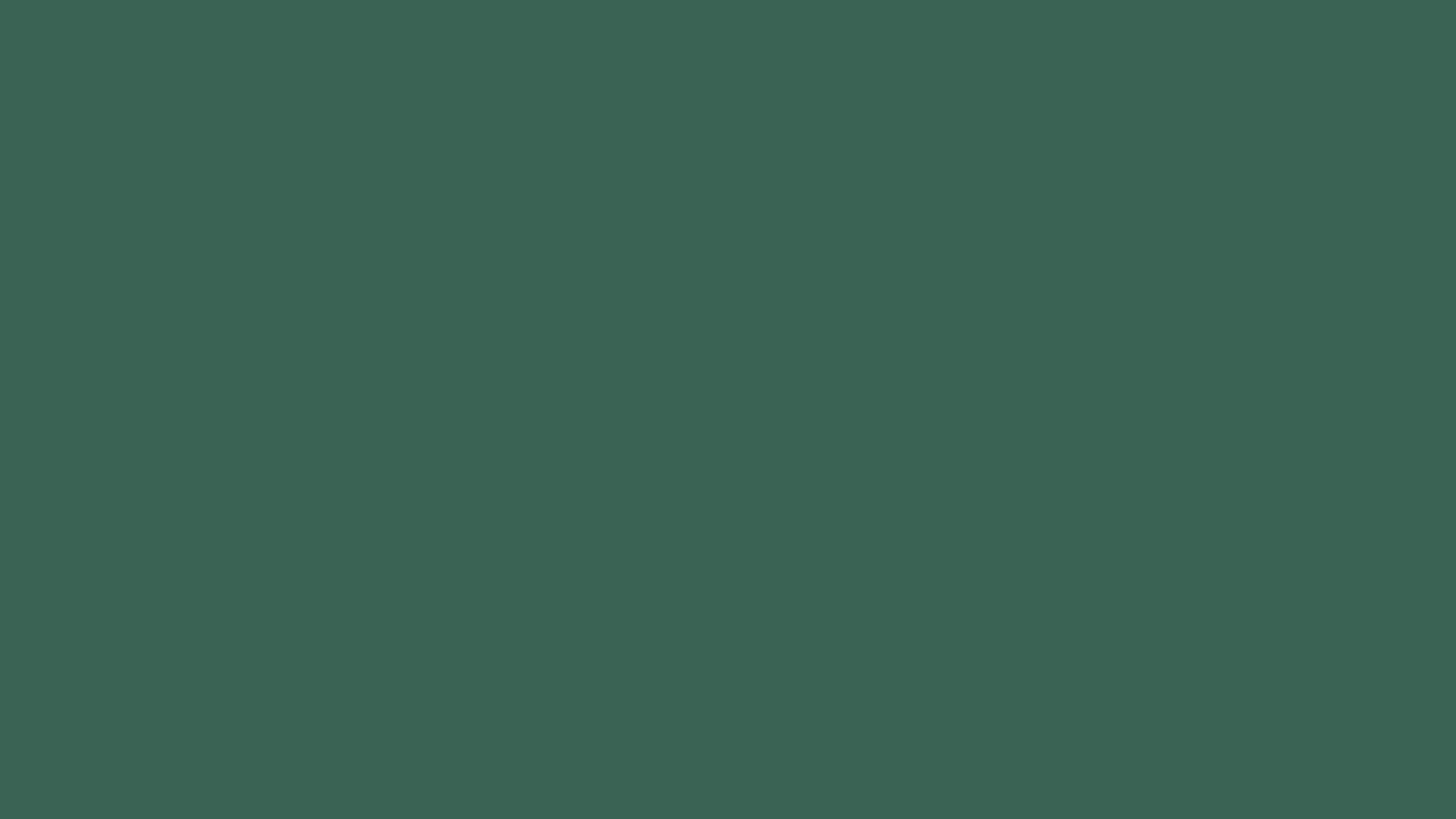 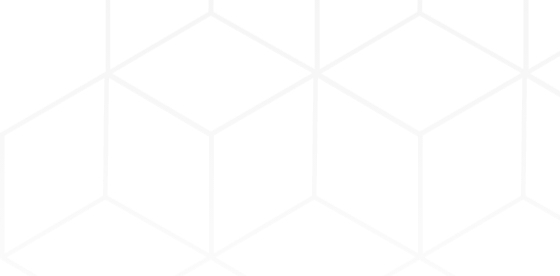 Spokane County
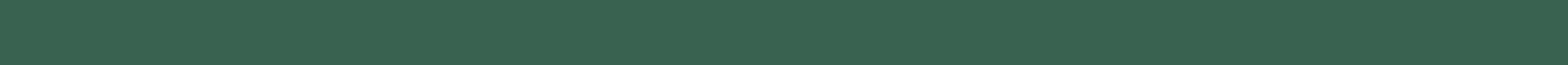 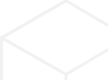 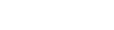 9.
Source: Spokane REALTORS® Multiple Listing Services (Market Activity Report)
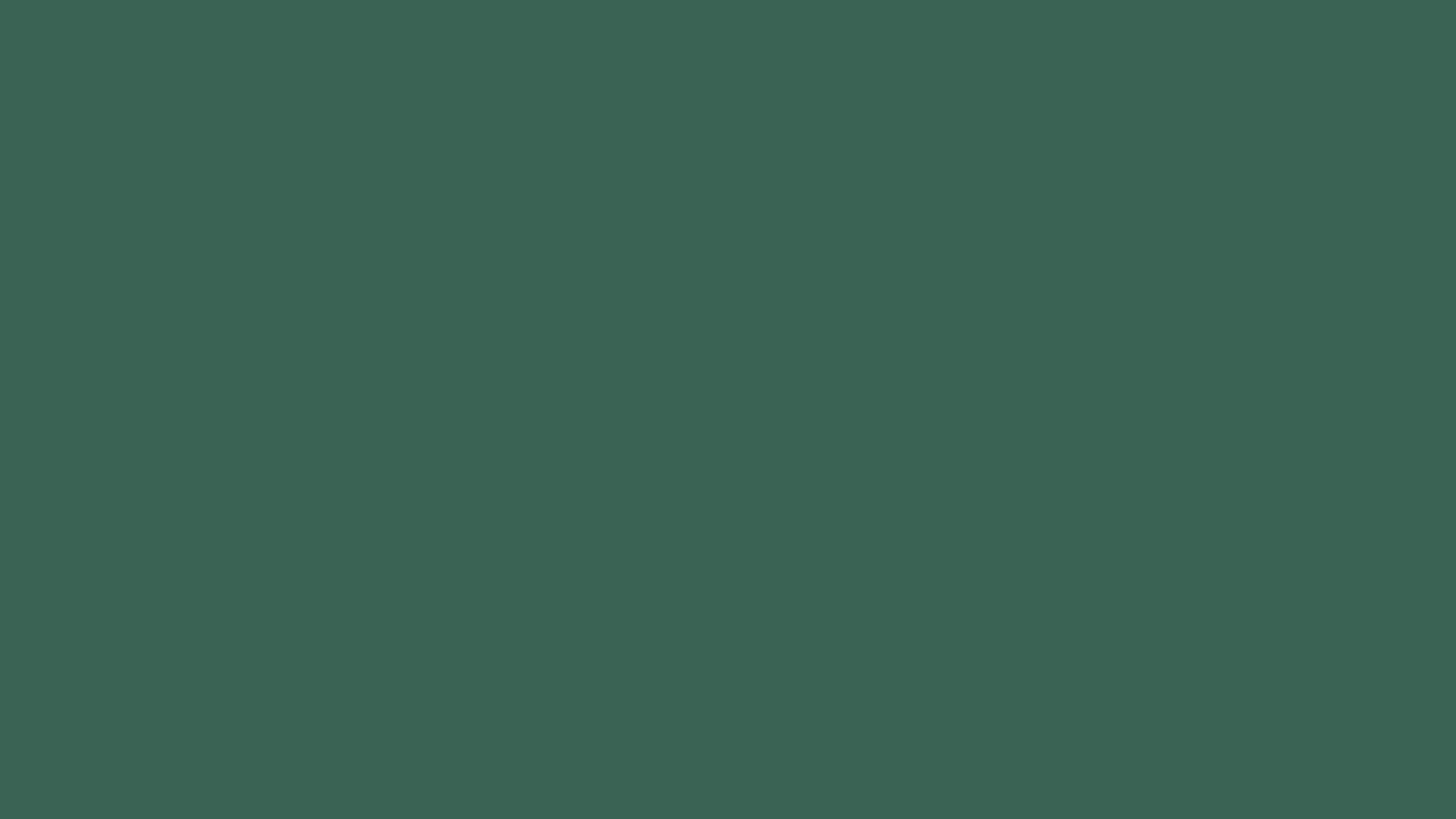 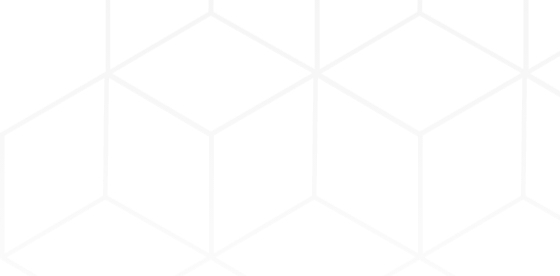 Percent of Change in New Listings
Spokane County
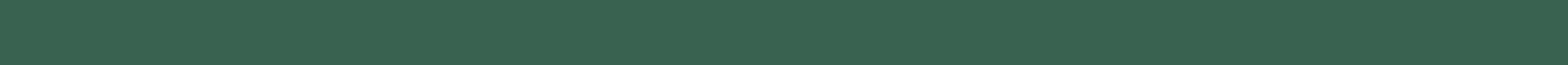 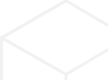 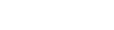 10.
Source: Spokane REALTORS® Multiple Listing Services (Market Activity Report)
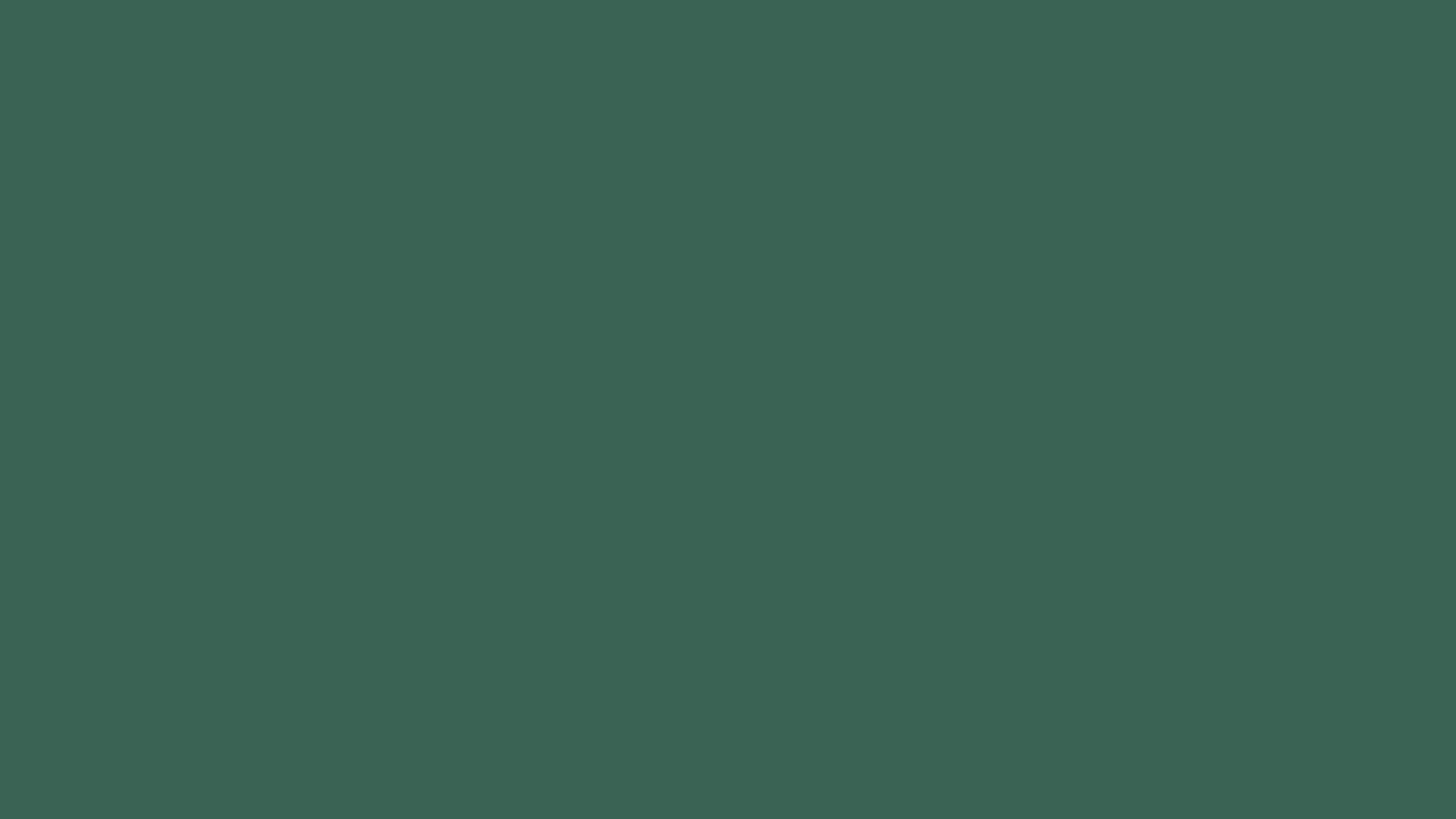 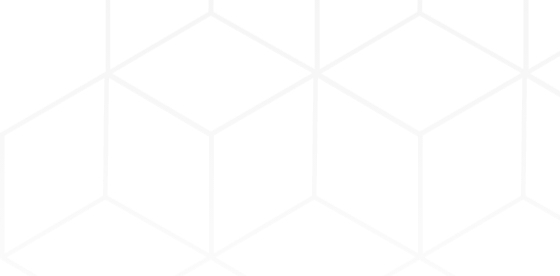 Active Listings
Spokane County
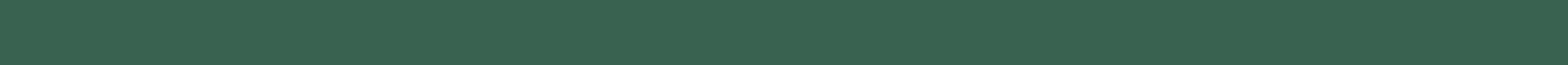 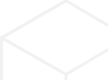 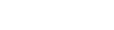 11.
Source: Spokane REALTORS® Multiple Listing Services (Market Activity Report)
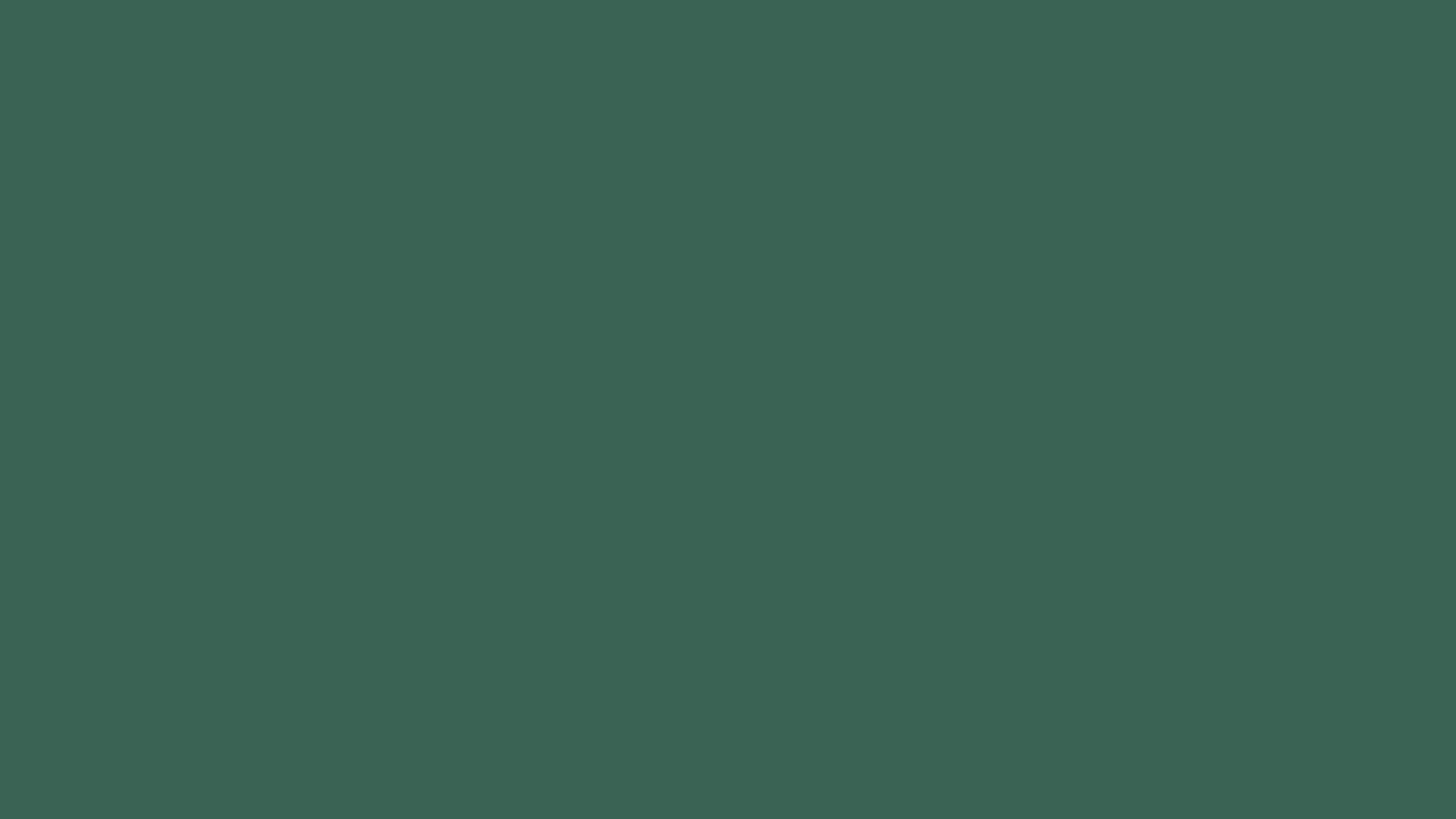 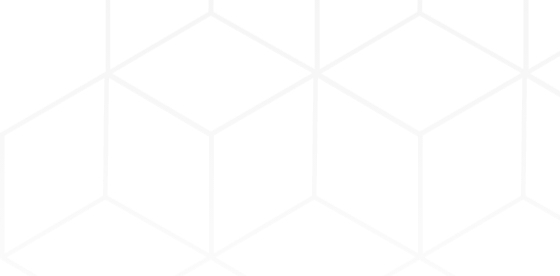 Closed Sales
Spokane County
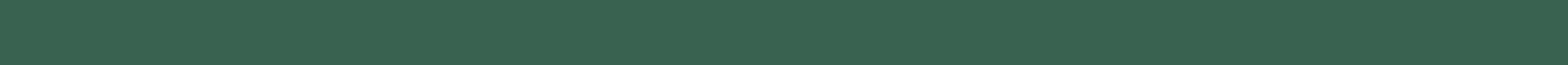 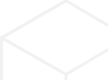 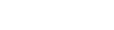 12.
Source: Spokane REALTORS® Multiple Listing Services (Market Activity Report)
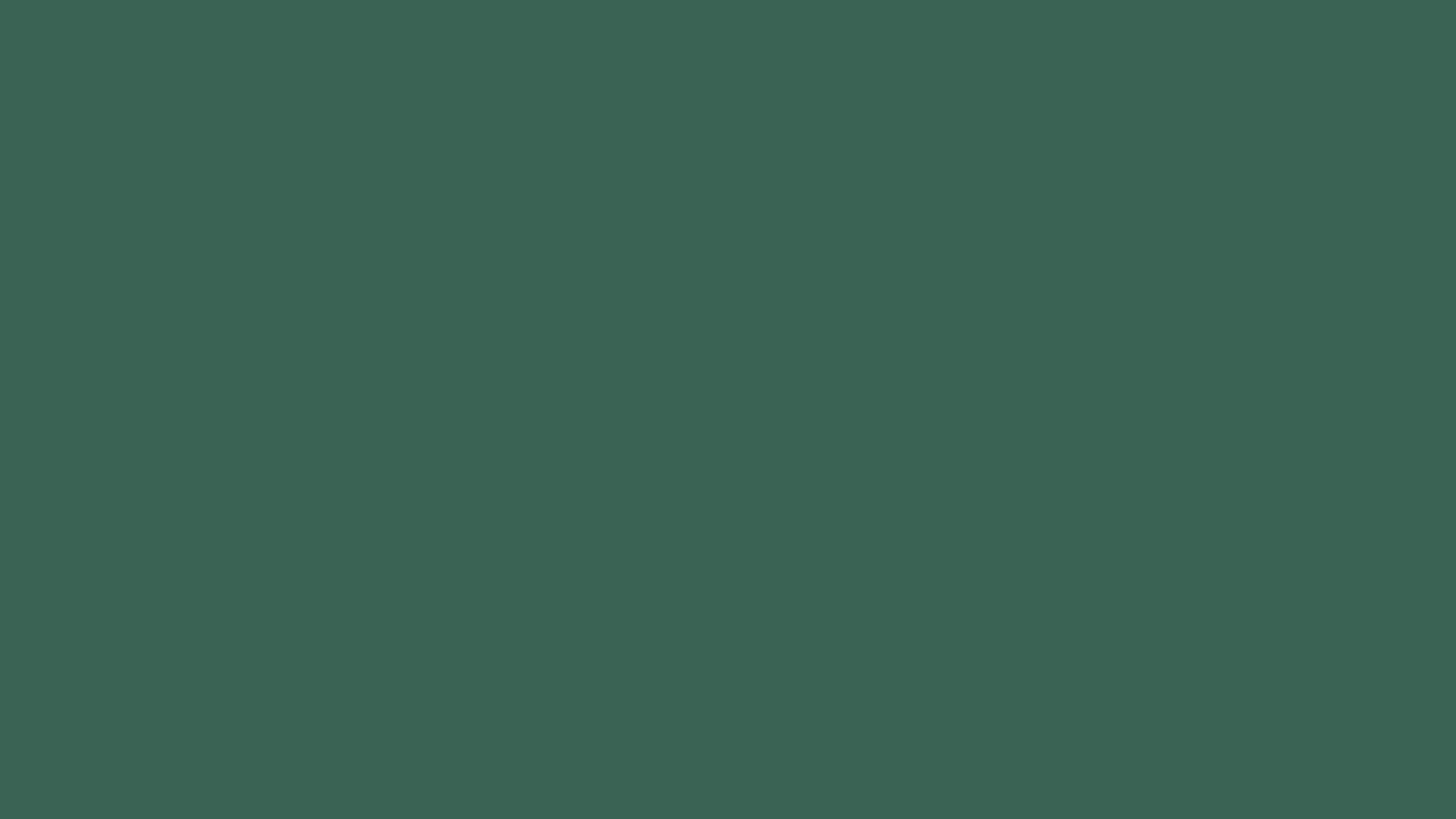 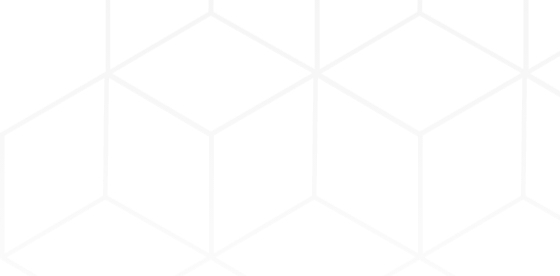 Median Sales Price
Spokane County
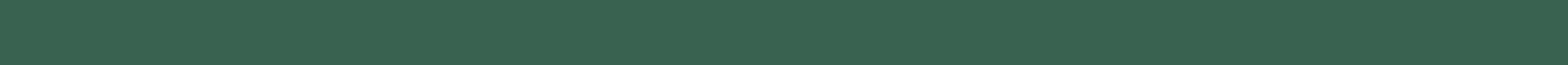 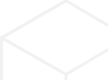 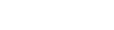 13.
Source: Spokane REALTORS® Multiple Listing Services (Market Activity Report)
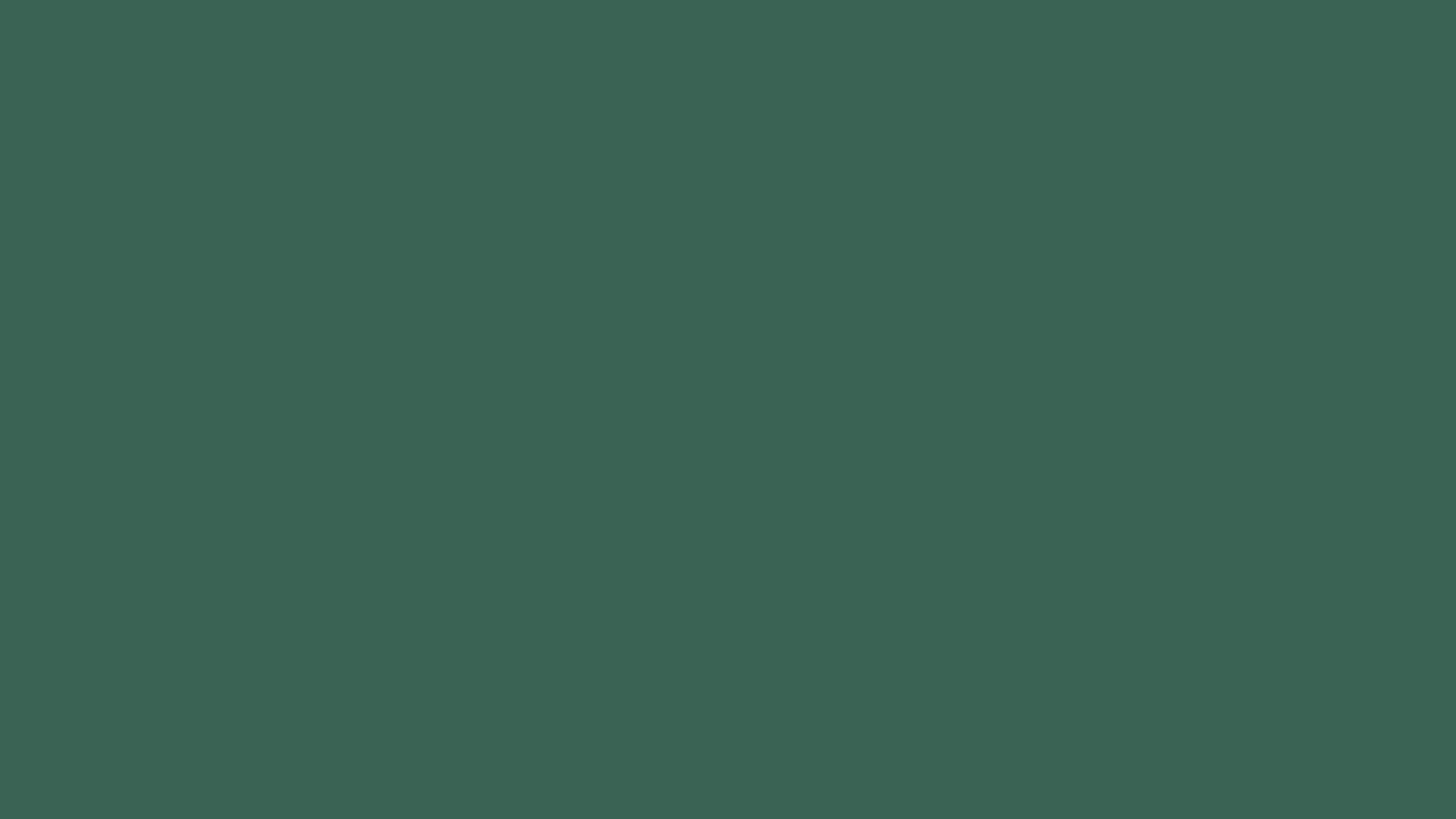 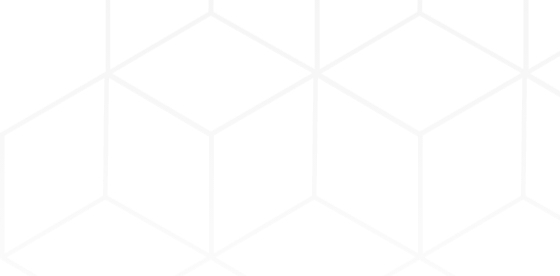 Average Sales Price
Spokane County
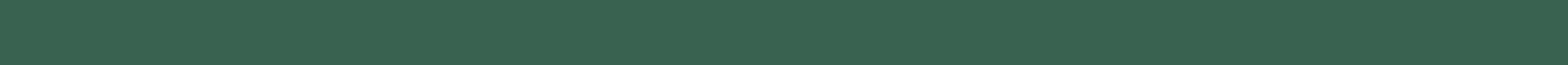 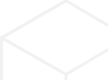 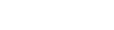 14.
Source: Spokane REALTORS® Multiple Listing Services (Market Activity Report)
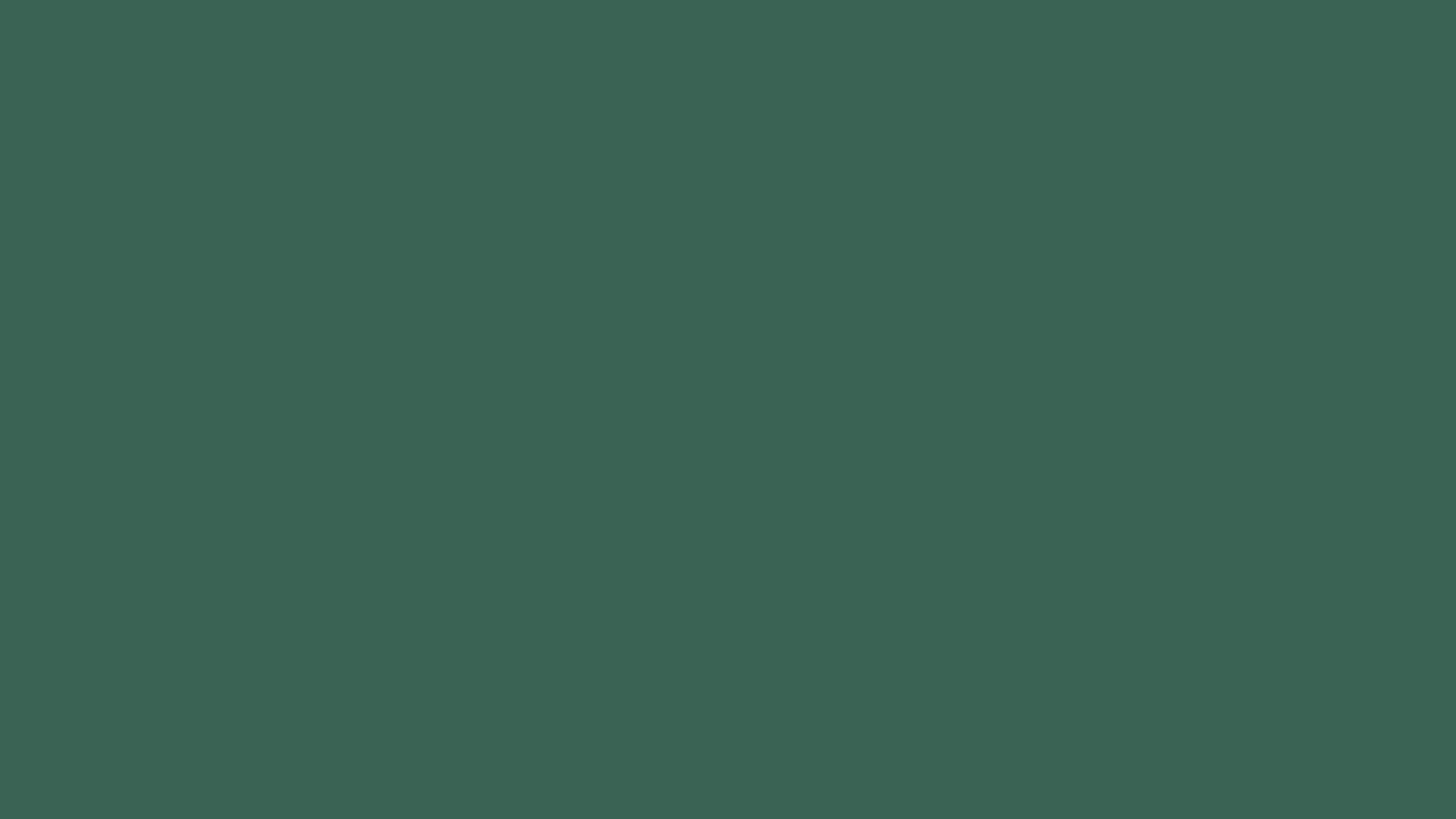 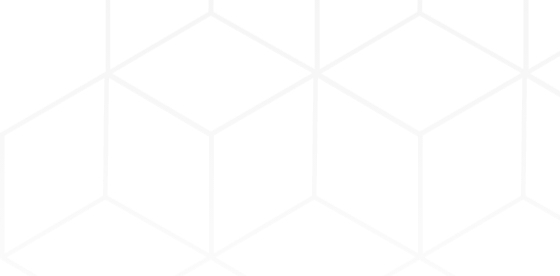 Historical Interest Rates
Spokane County
17
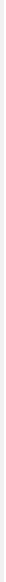 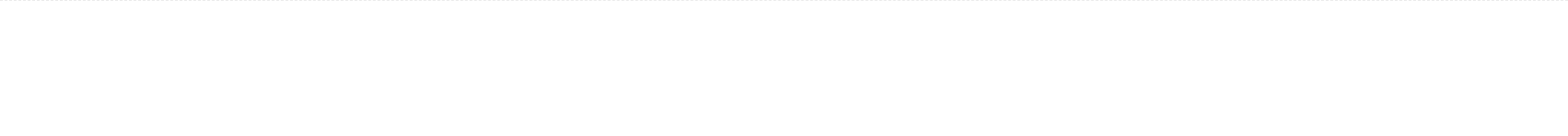 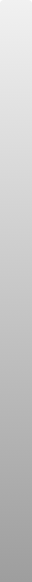 12
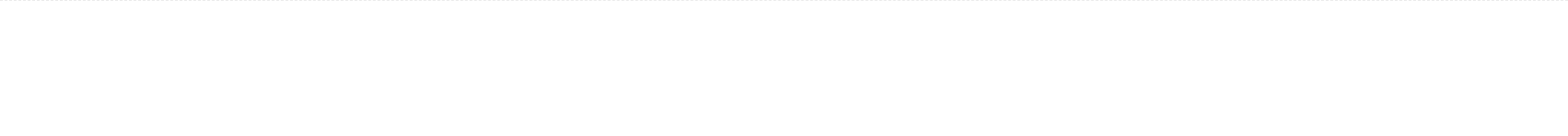 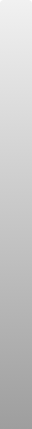 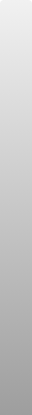 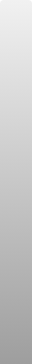 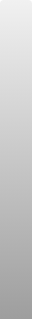 8
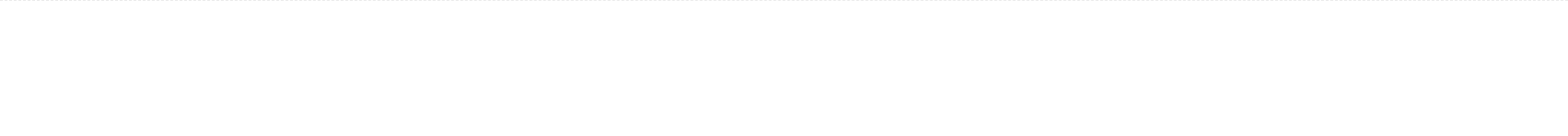 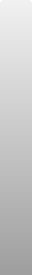 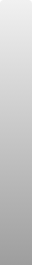 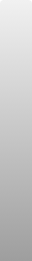 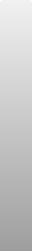 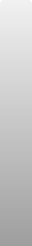 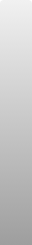 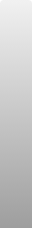 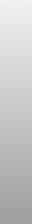 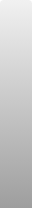 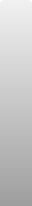 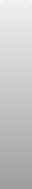 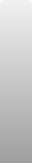 4
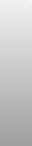 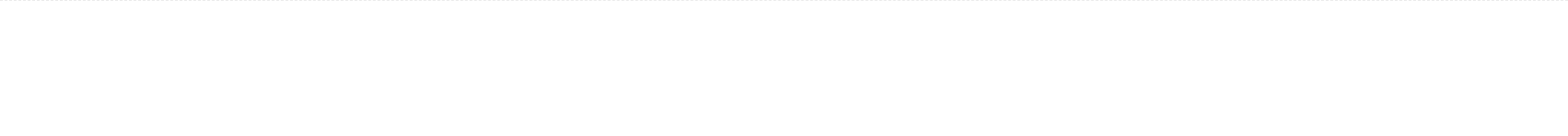 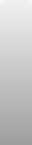 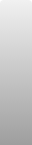 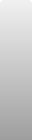 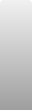 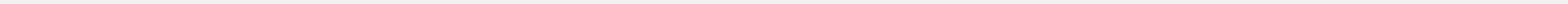 1983
1985
1987
1989
1991
1993
1995
1997
1999
2001
2003
2005
2007
2009
2011
2013
2015
2017
2019
2021
2023
2025
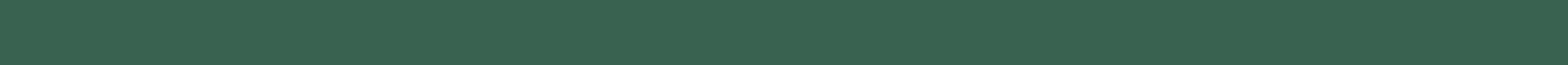 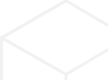 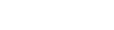 15.
Source: Bankrate
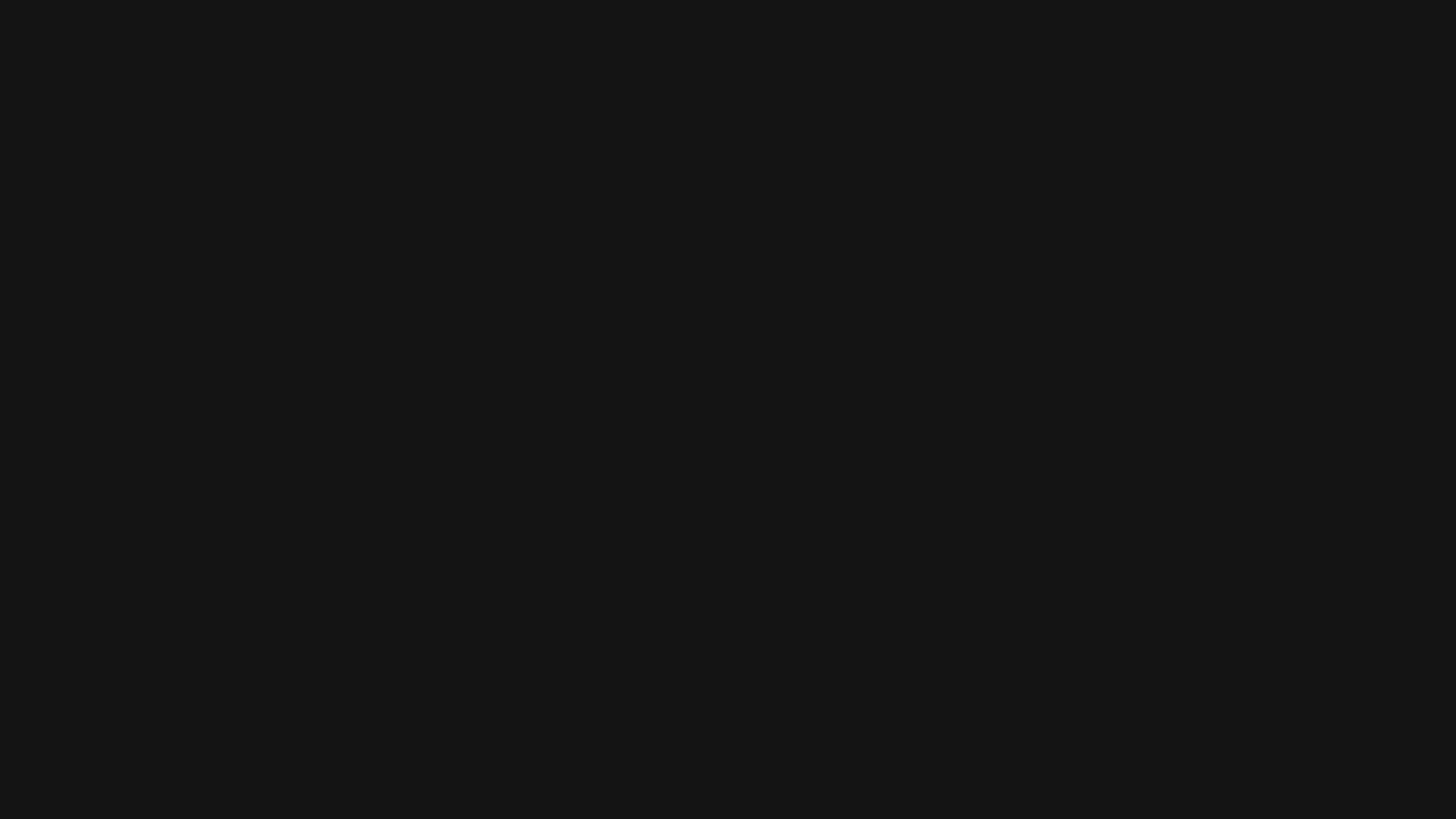 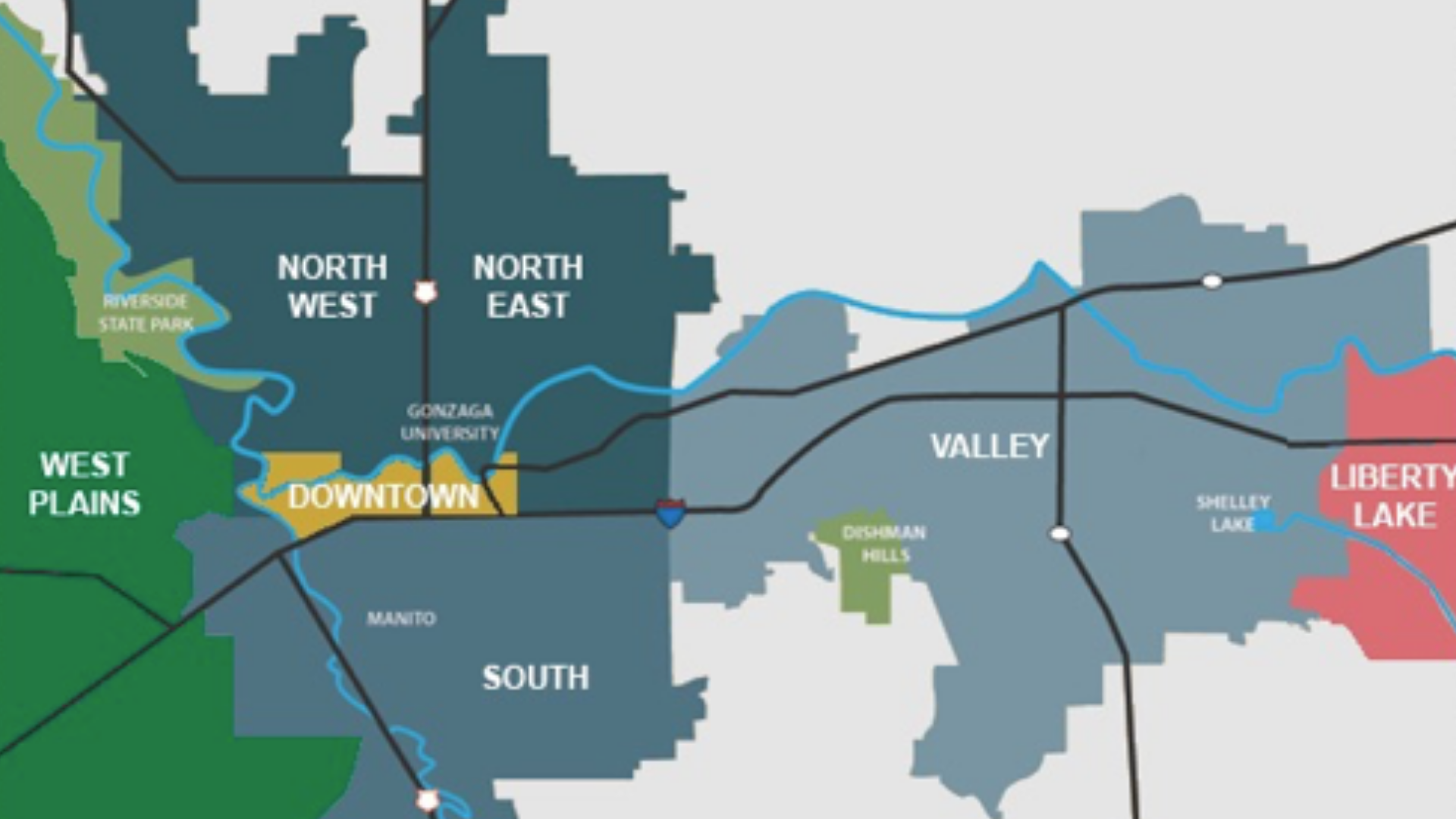 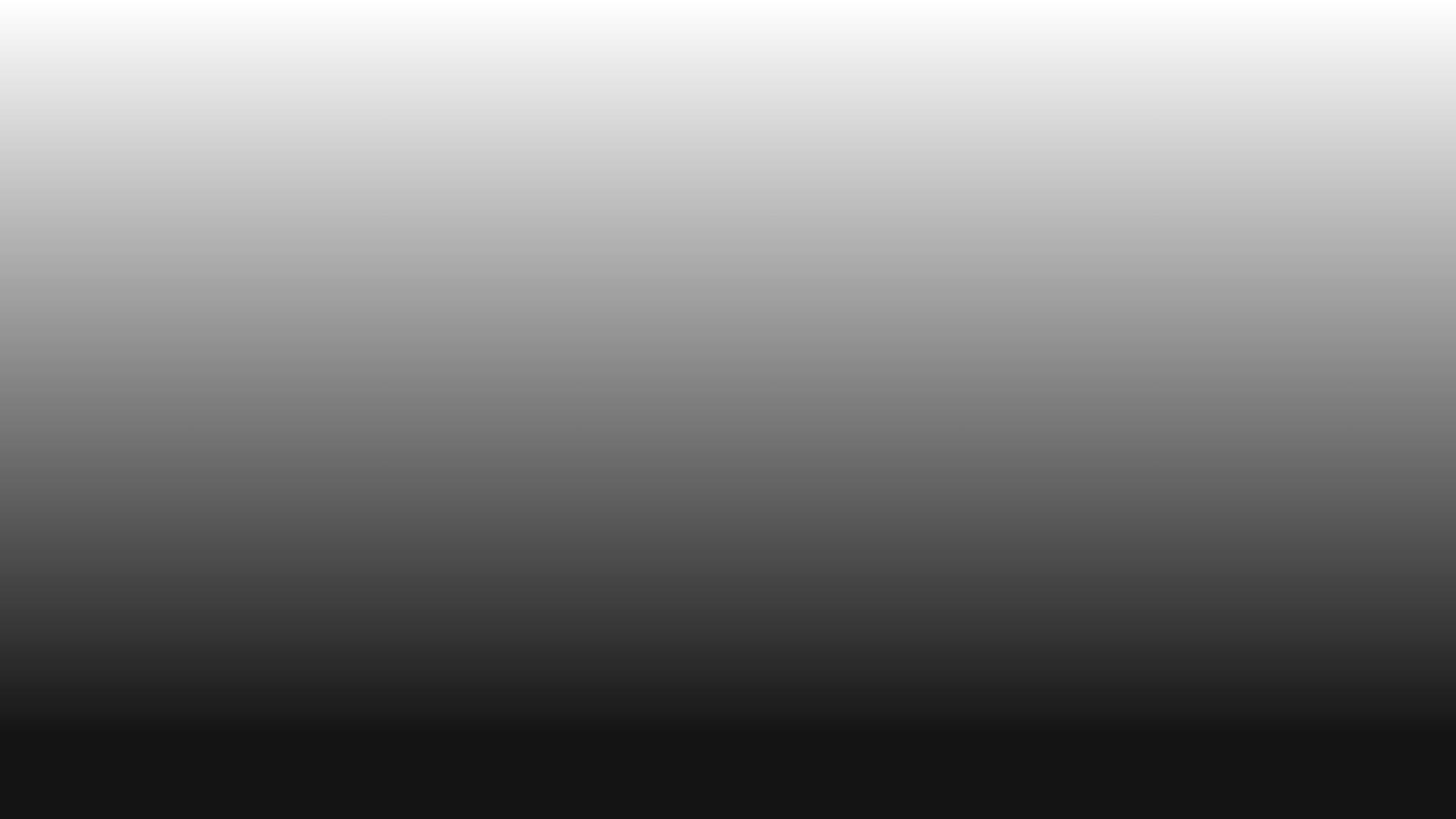 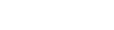 Spokane County
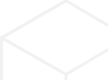 16.
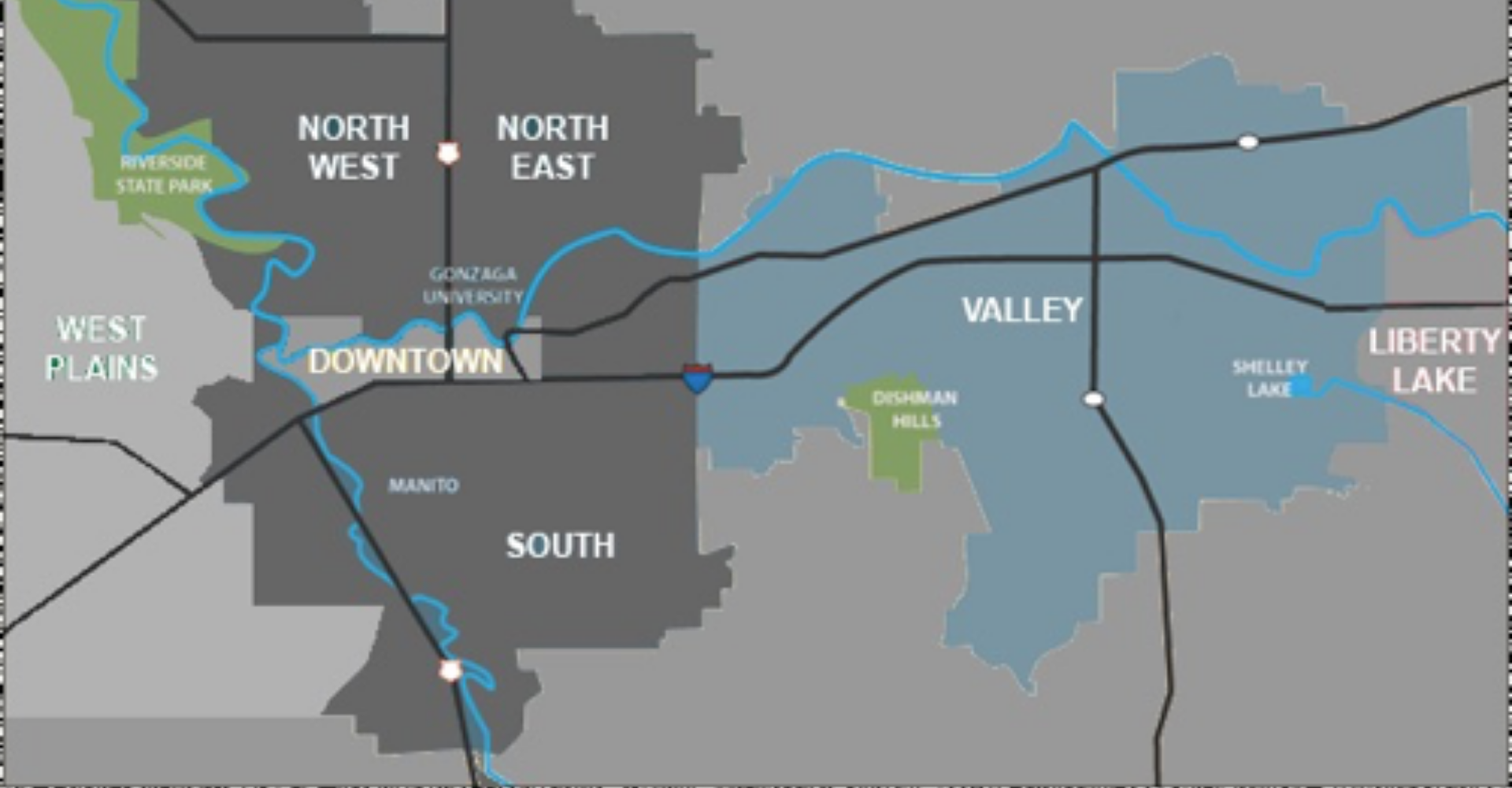 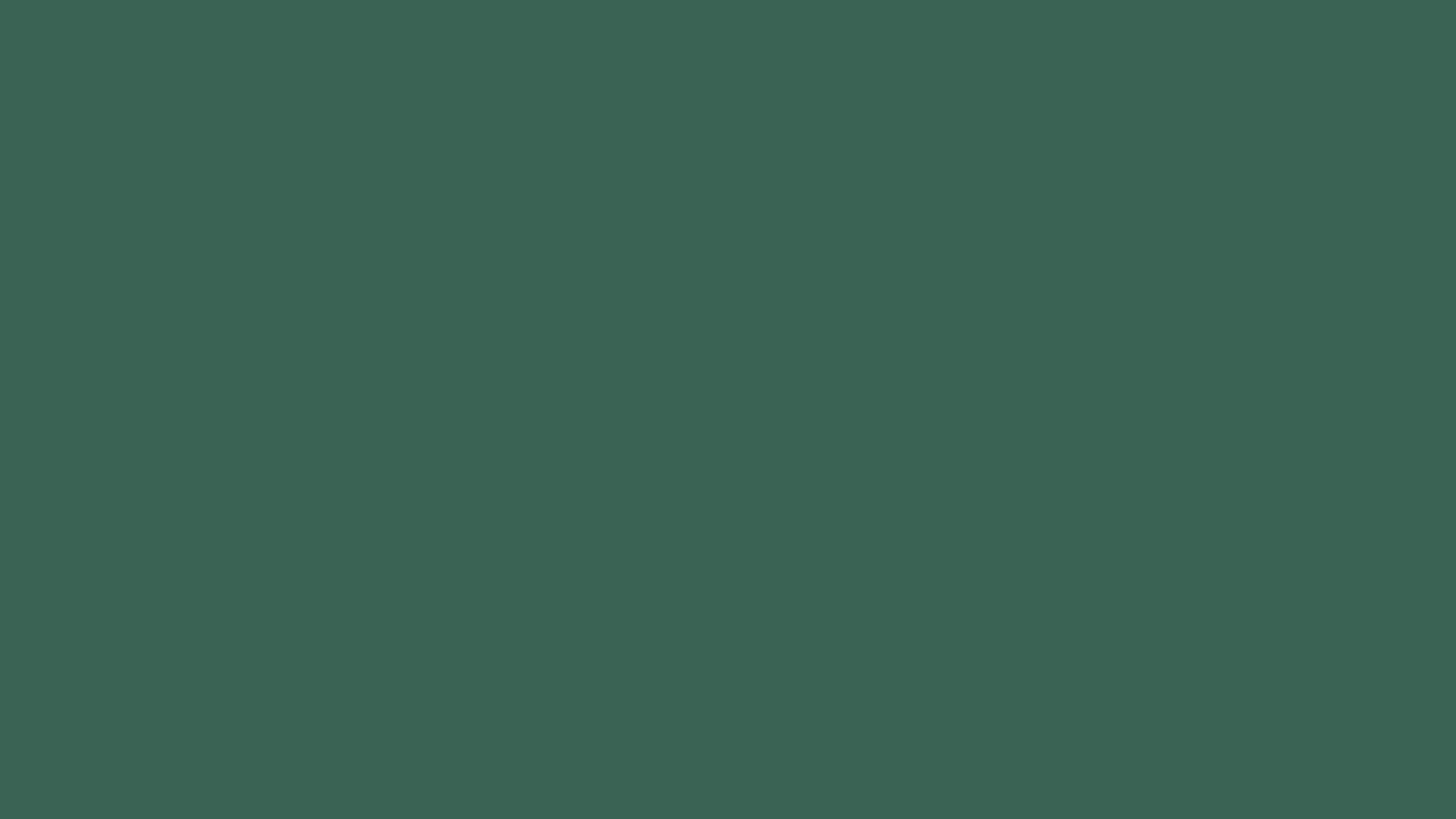 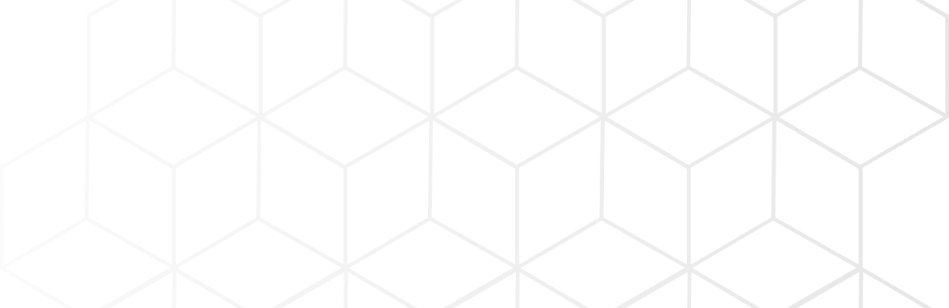 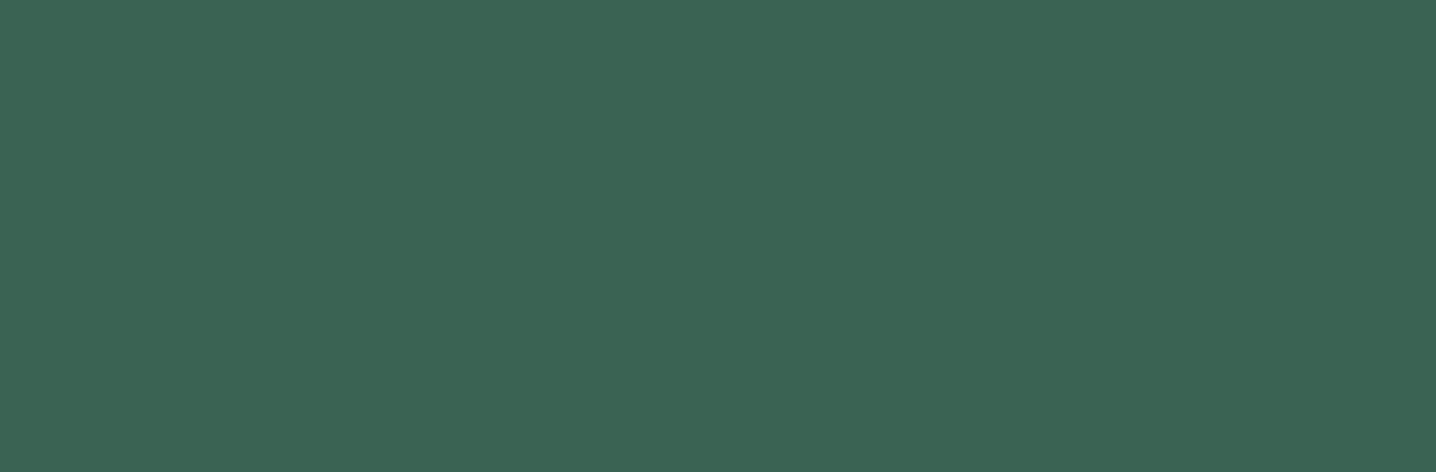 Spokane Valley
Current Months of Inventory: 2.5 Months   
2024 Median Closed Sales Price: $455,000 up 1.1%   
2024 Closed Sales: 1,673 down 7.4%
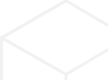 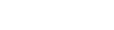 17.
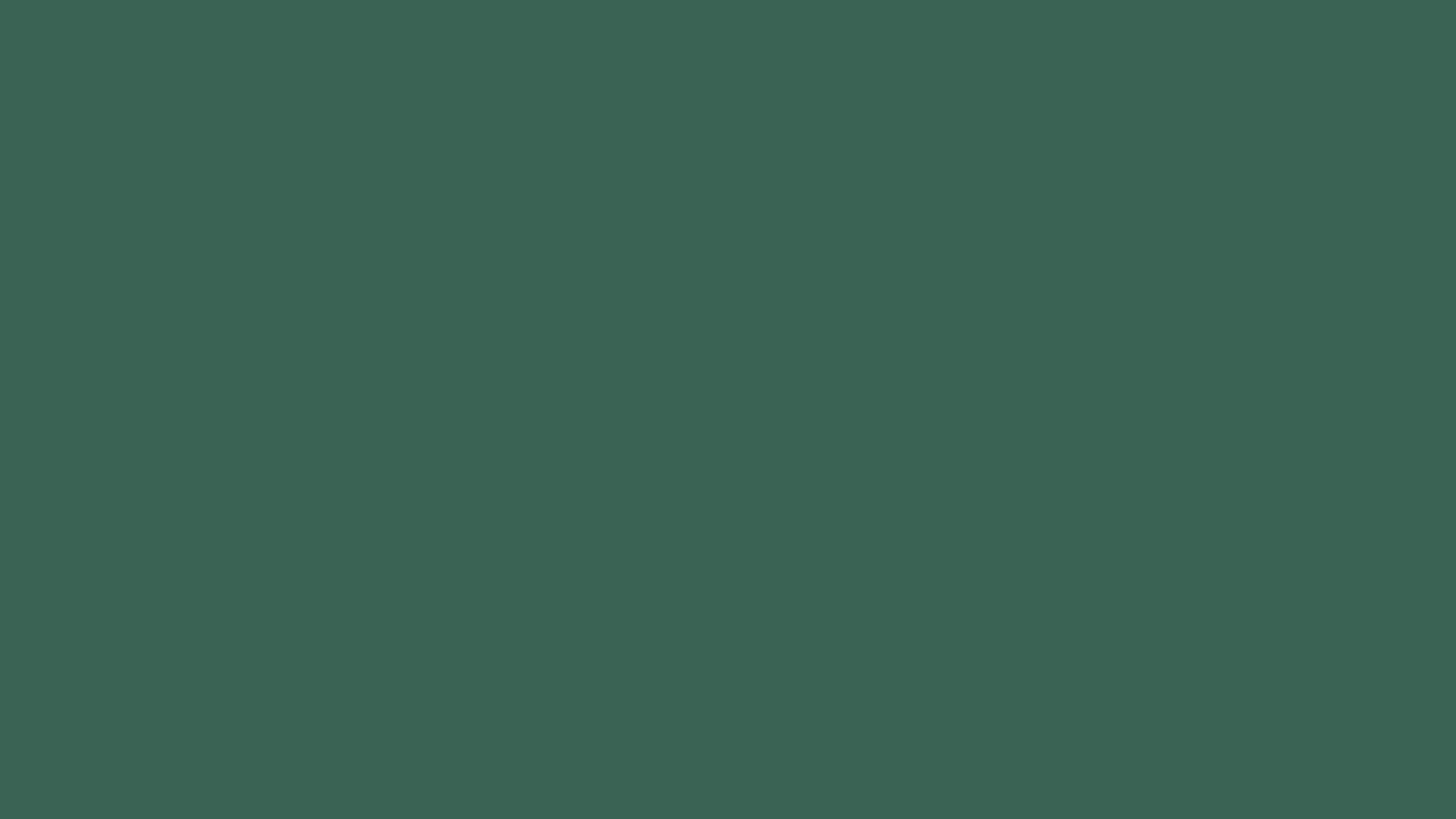 Spokane's South Hill
Current Months of Inventory: 1.9 Months   
2024 Median Closed Sales Price: $465,000 up 3.6%   
2024 Closed Sales: 1,127 up 4.3%
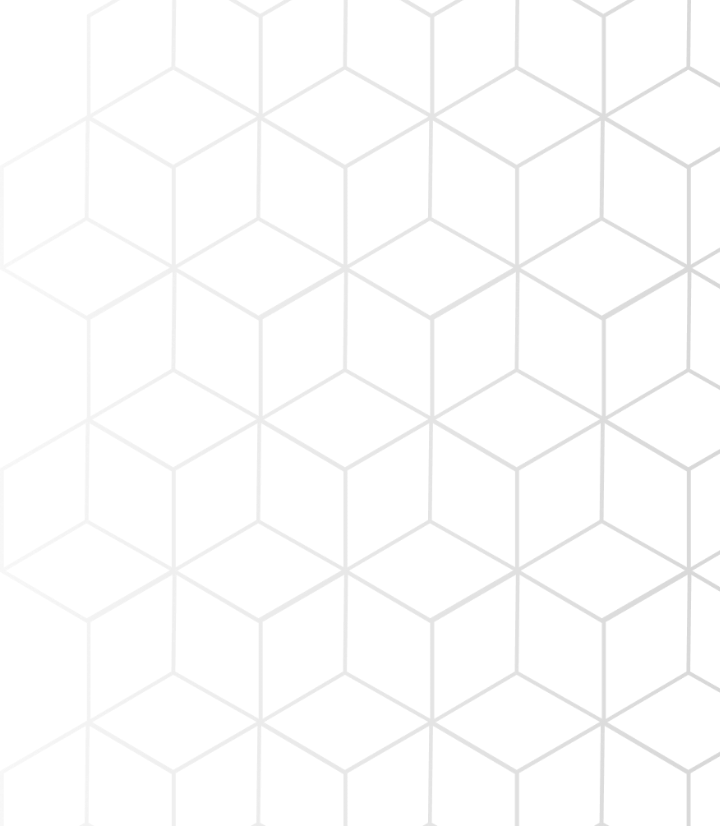 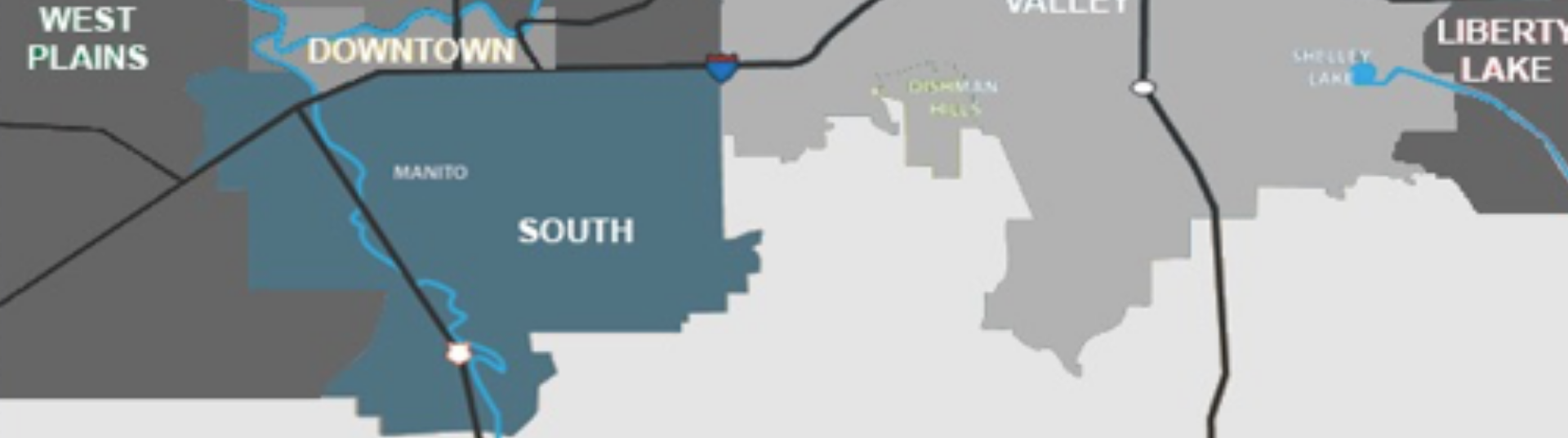 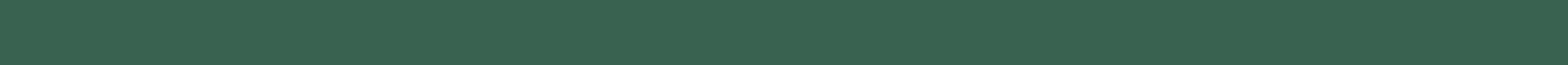 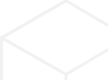 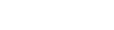 18.
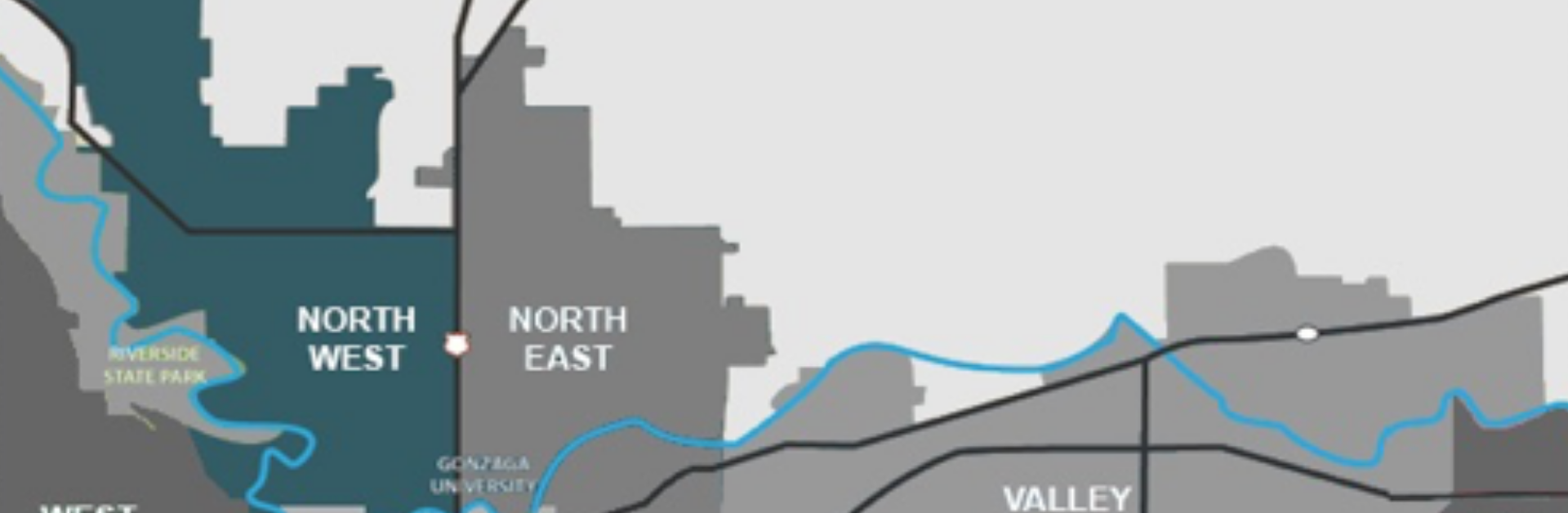 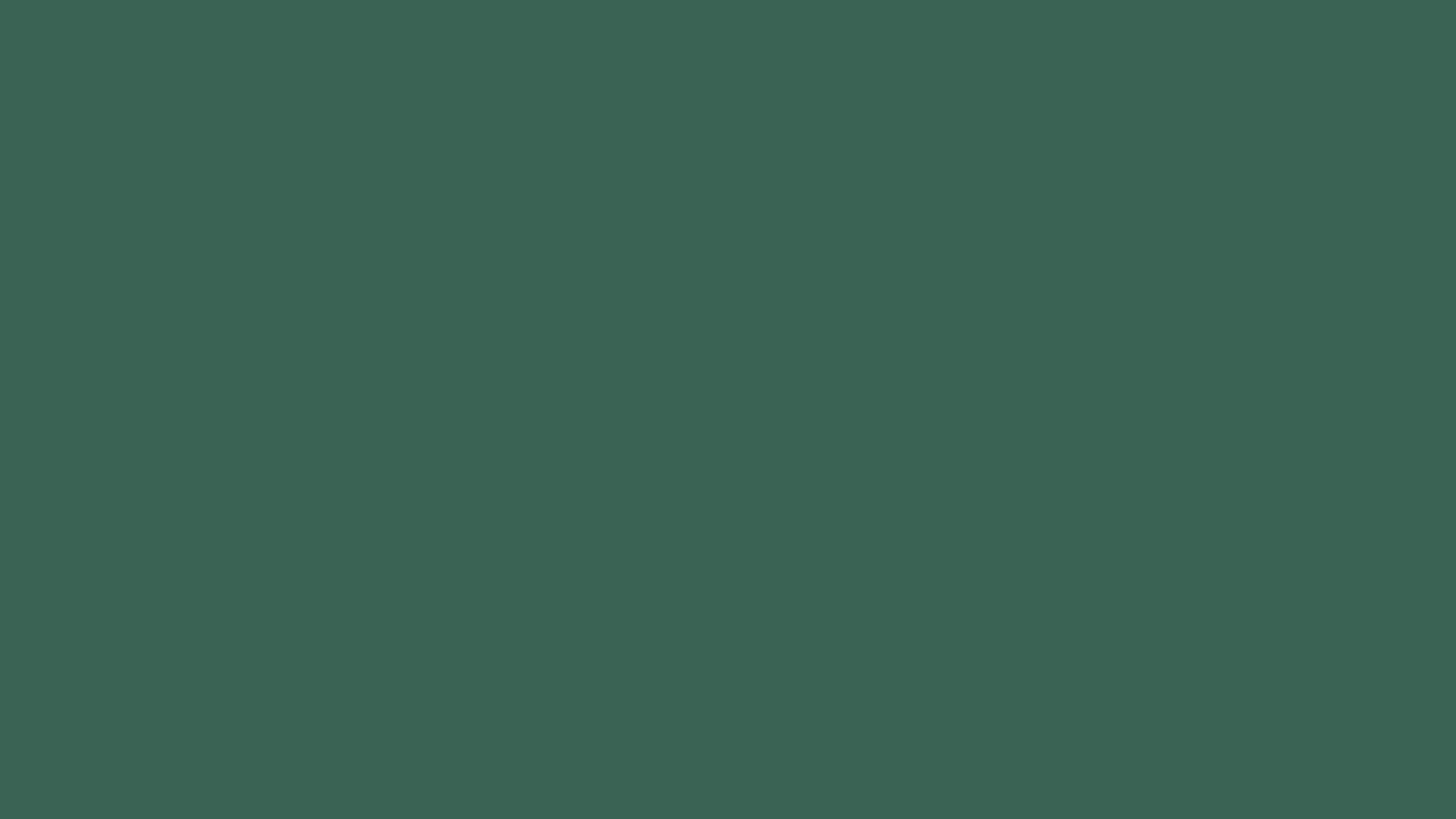 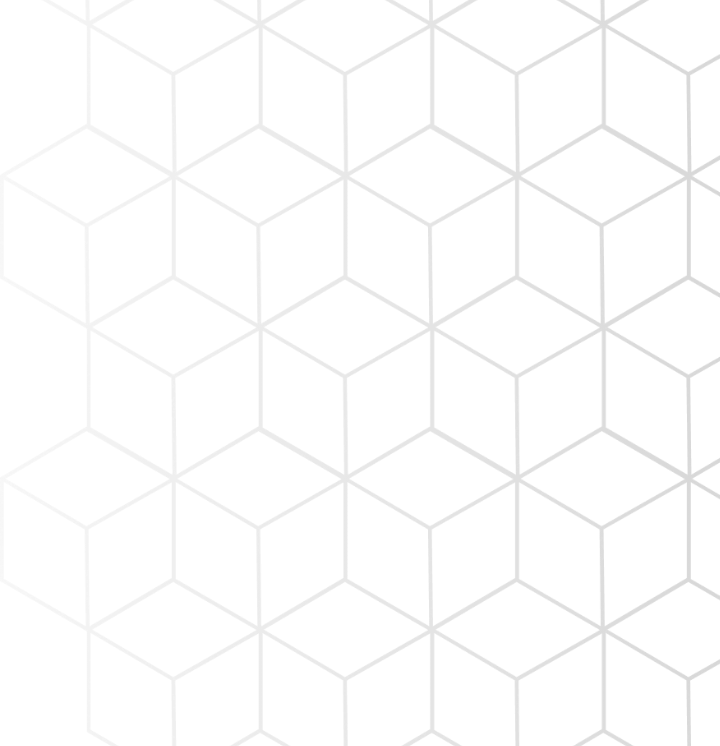 Northwest Spokane
Current Months of Inventory: 1.7 Months   
2024 Median Closed Sales Price: $390,500 up 38.3%   
2024 Closed Sales: 1,390 down 5.8%
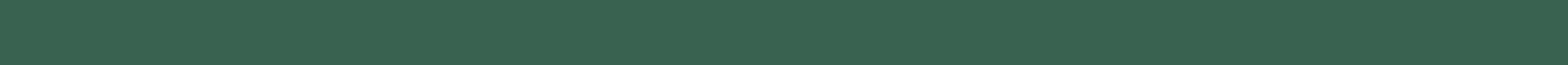 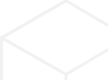 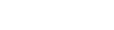 19.
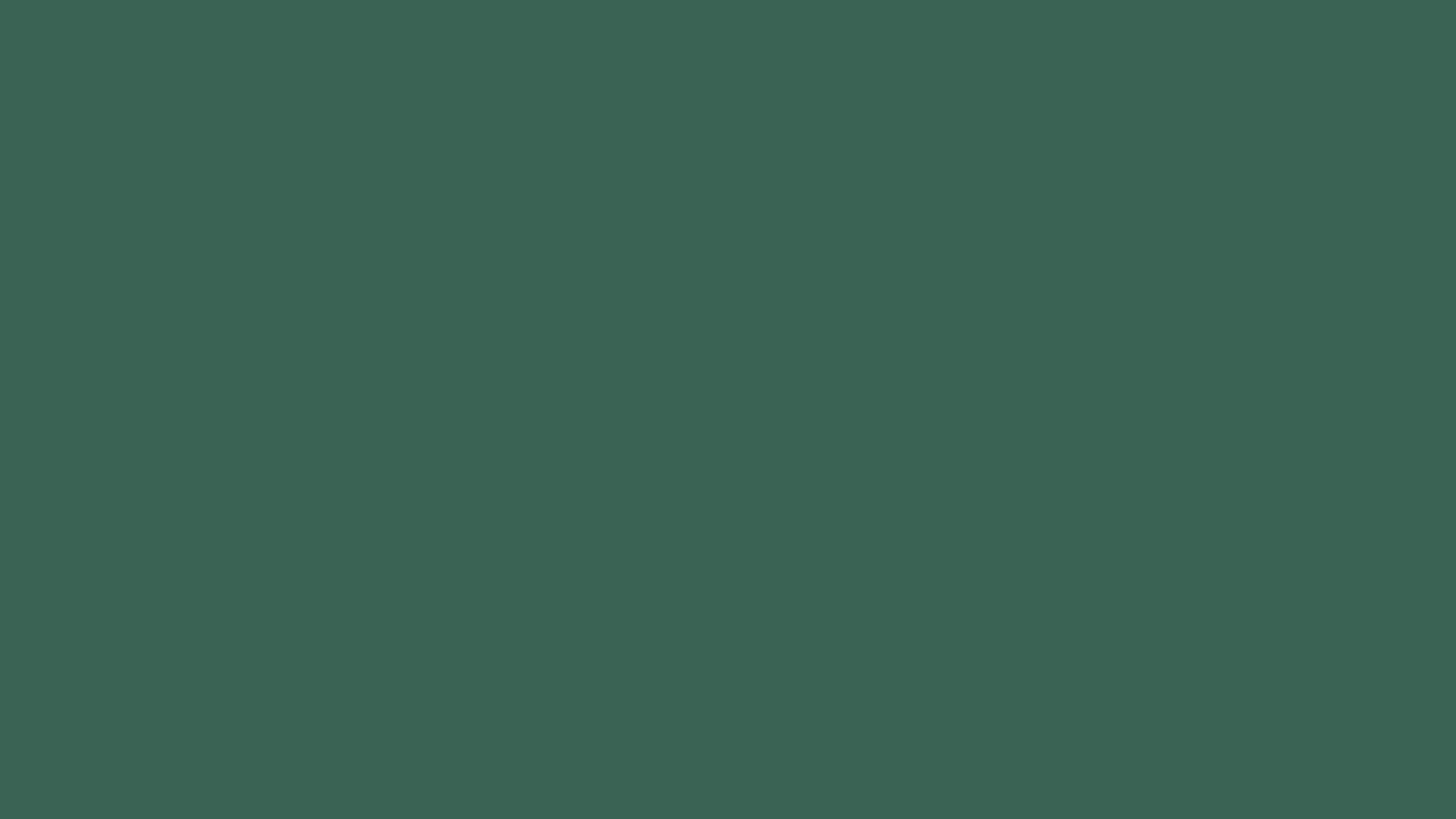 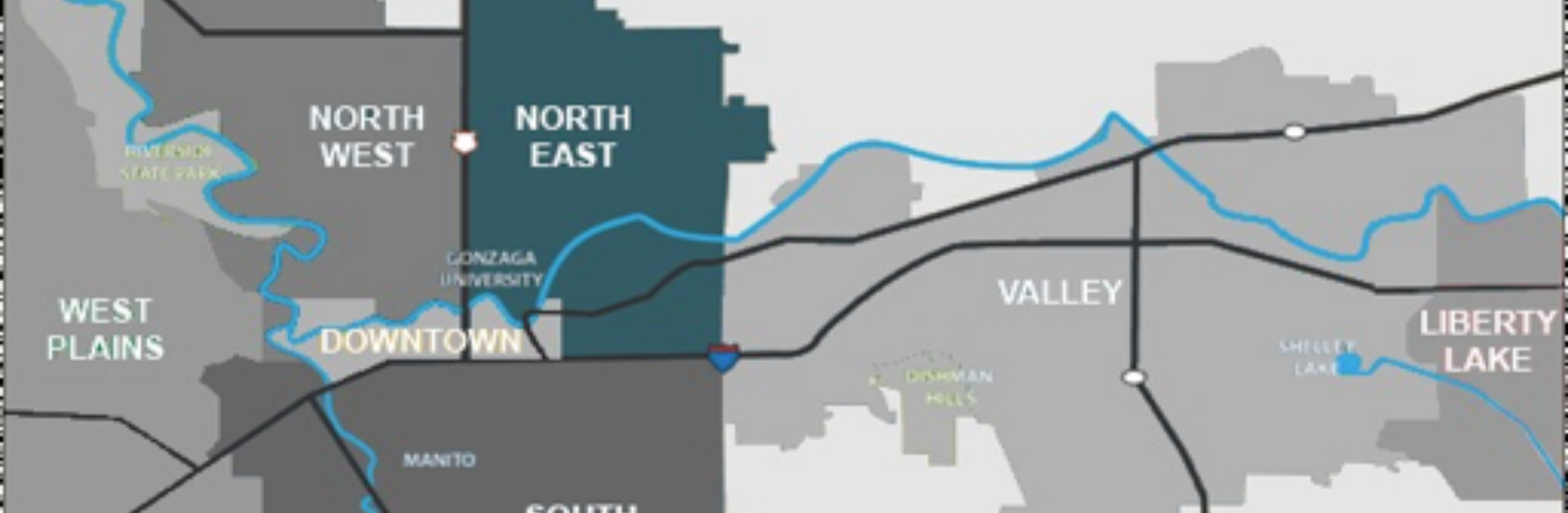 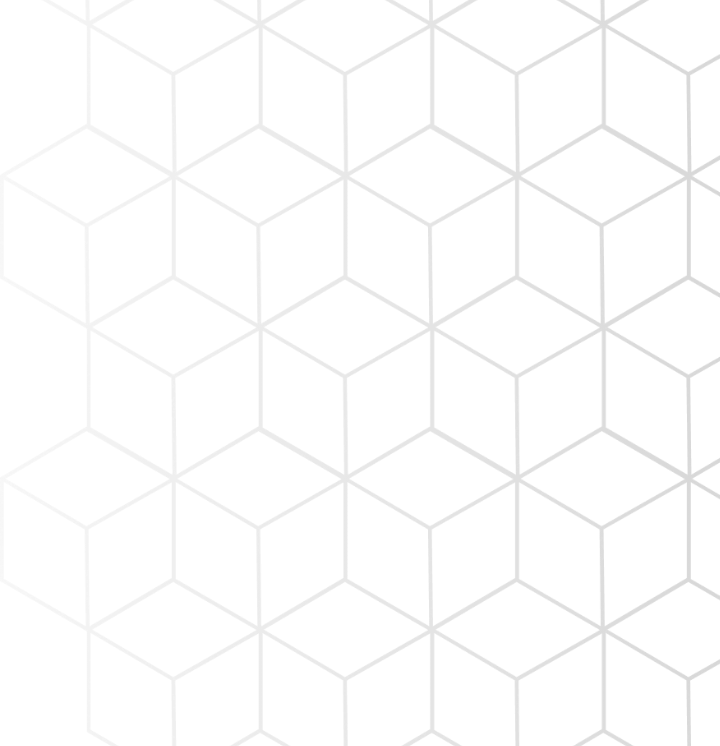 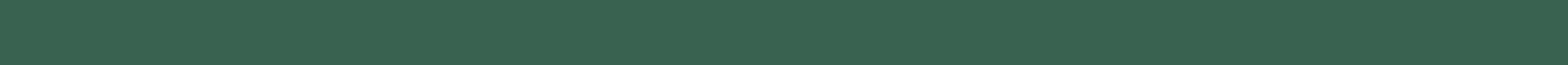 Northeast Spokane
Current Months of Inventory: 2.4 Months   
2024 Median Closed Sales Price: $324,900 up 12.1%   
2024 Closed Sales: 877 down 5.2%
2024 Median Closed Sales Price:  $324,900 up 12.1%
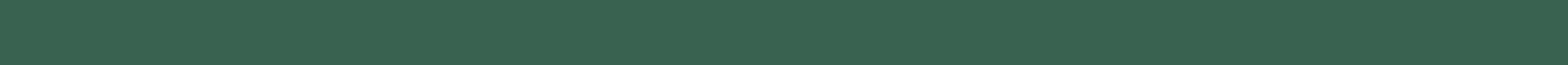 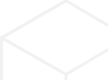 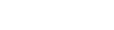 20.
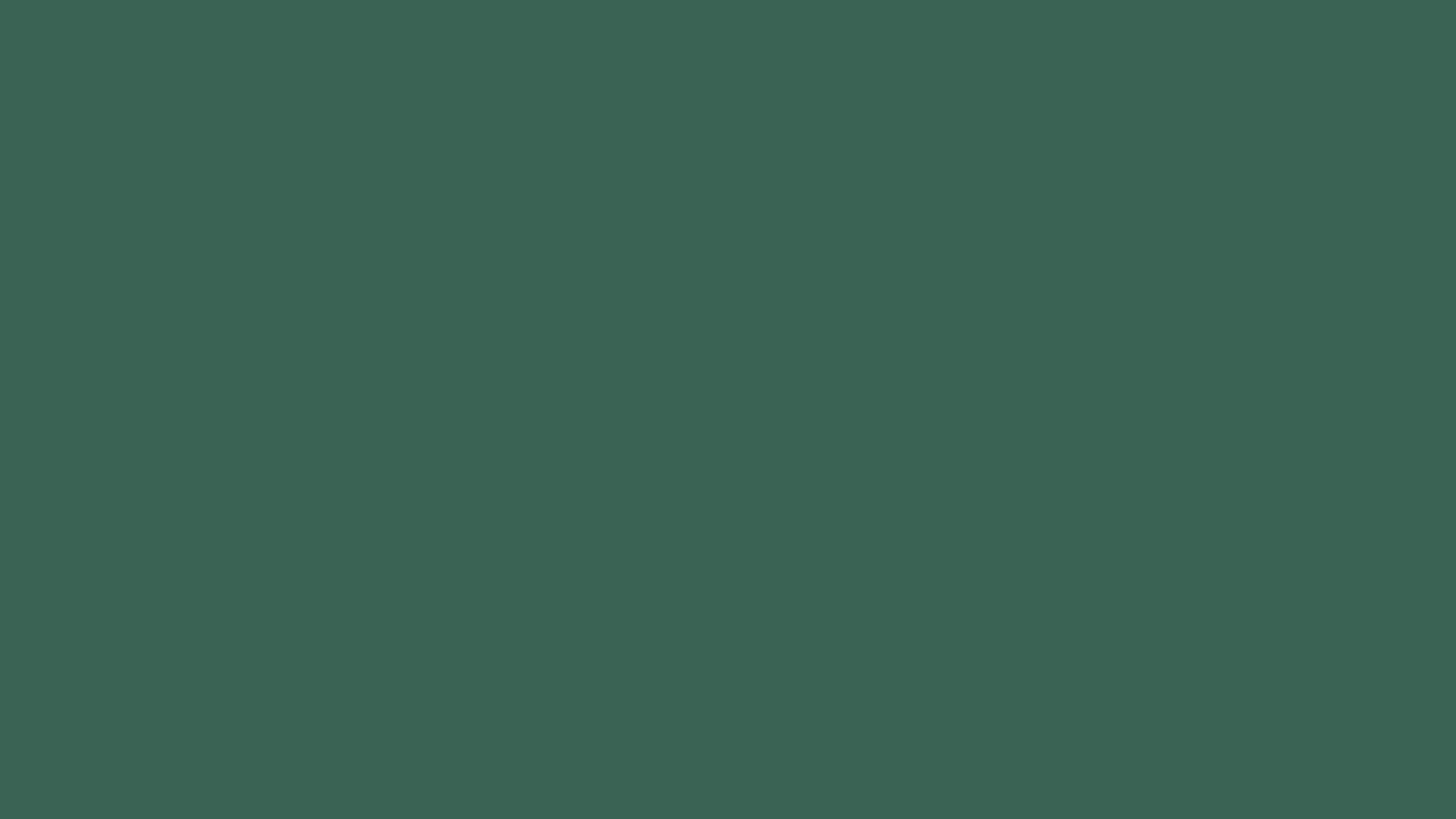 Downtown Spokane
Current Months of Inventory: 6.3 Months   
2024 Median Closed Sales Price: $377,500 up 16.5%   
2024 Closed Sales: 38 down 9.5%
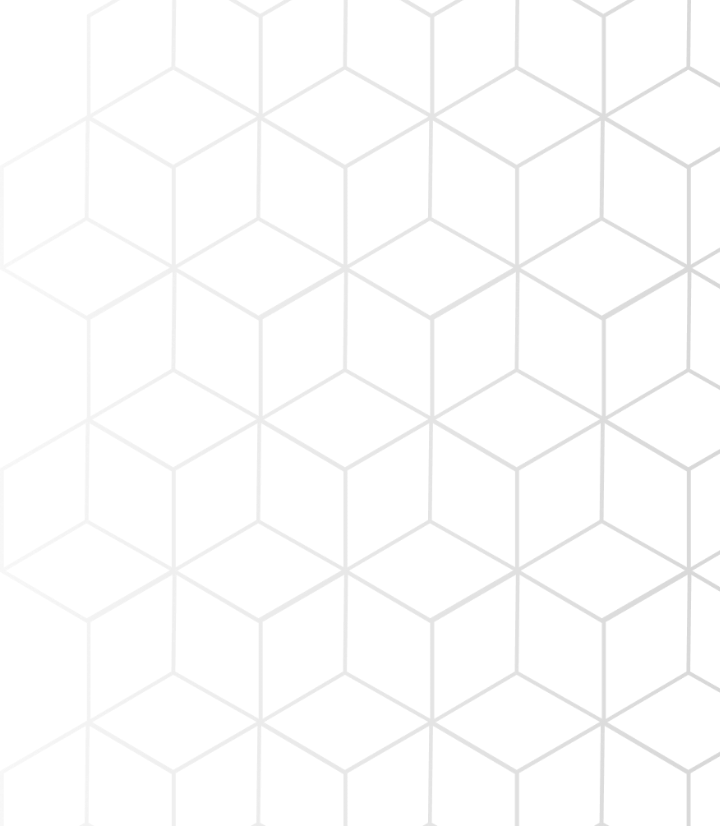 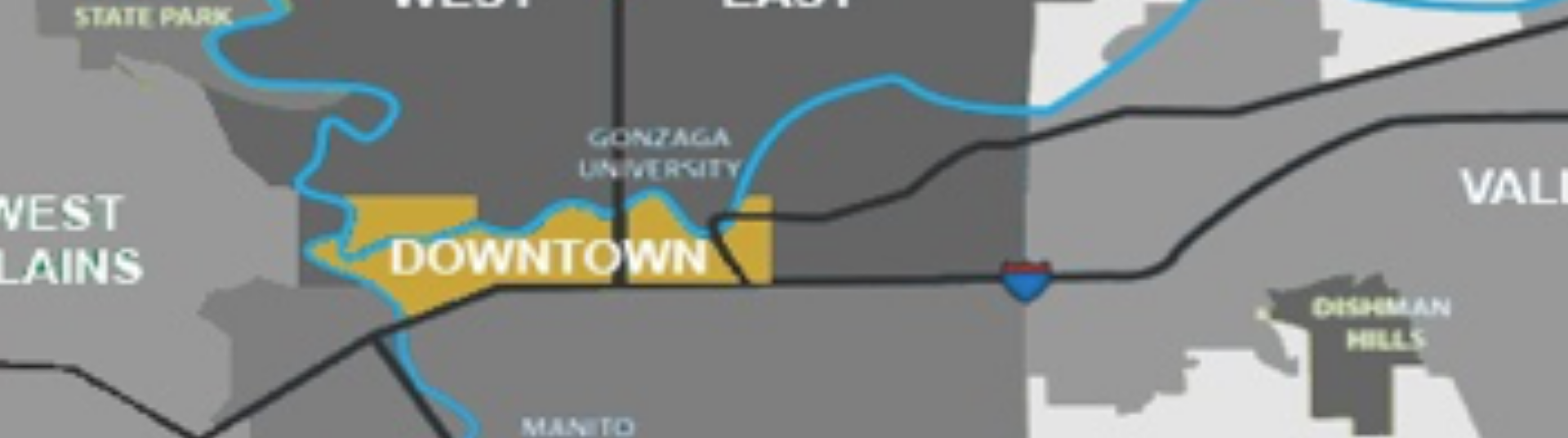 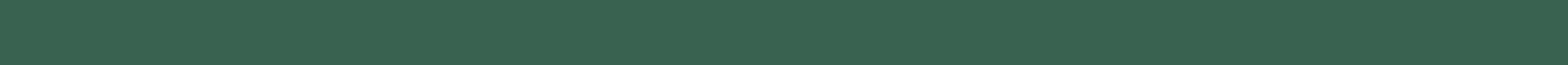 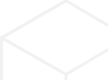 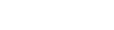 21.
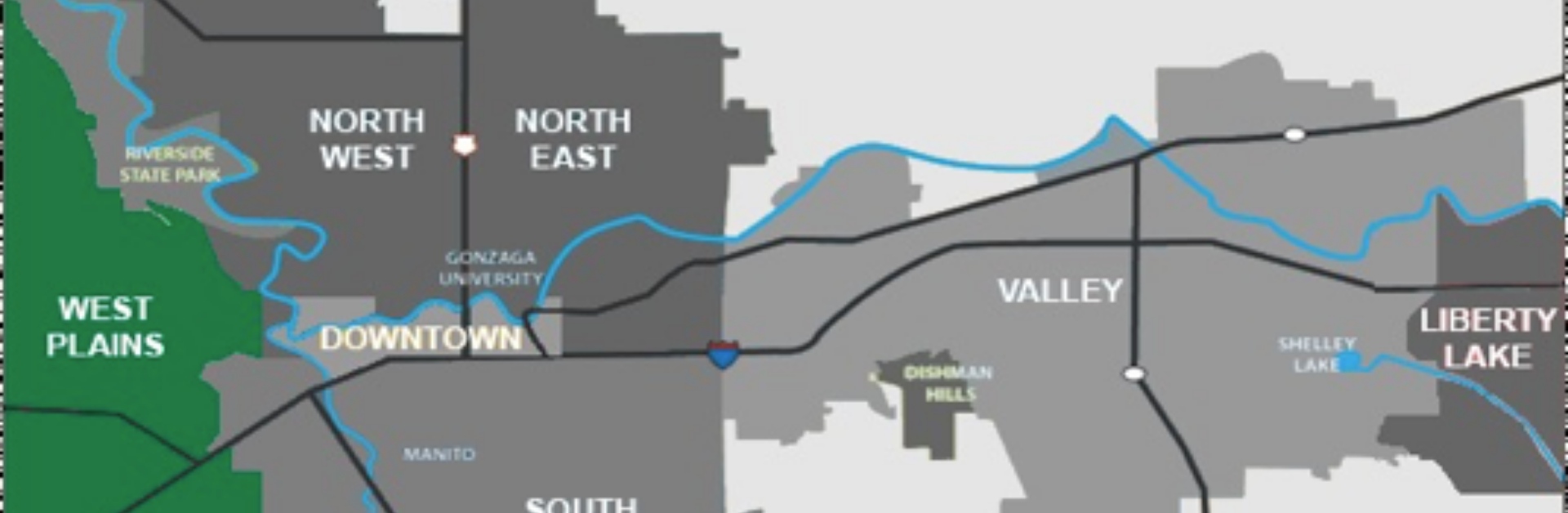 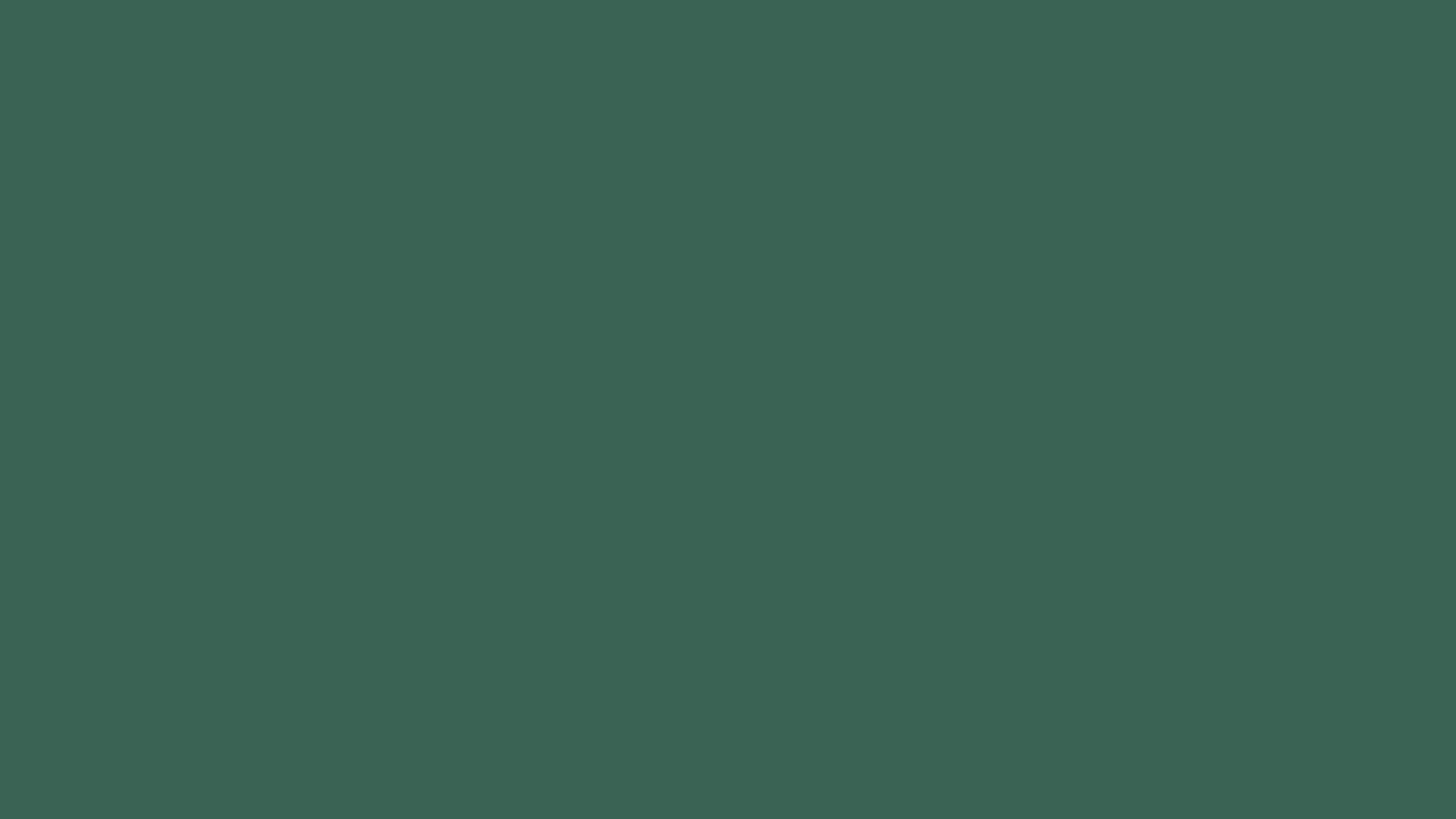 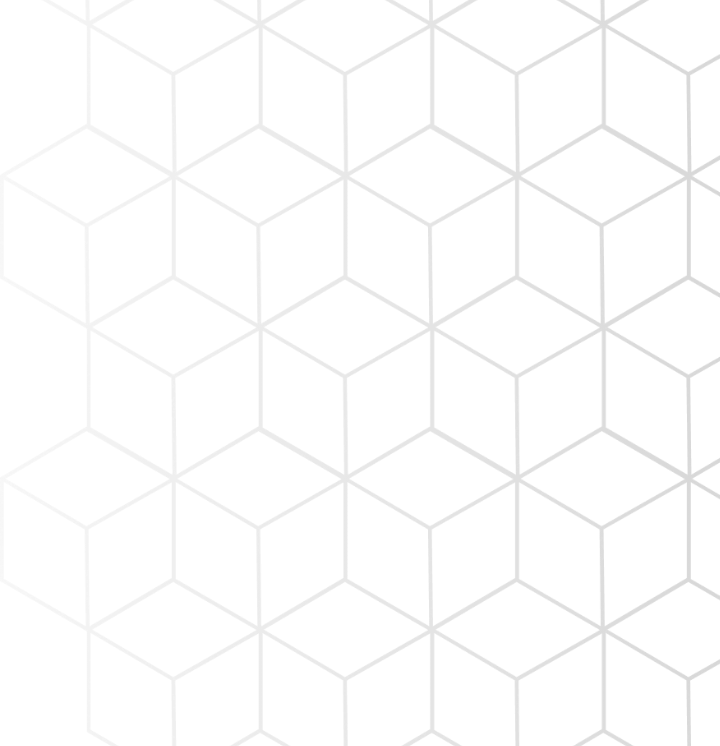 West Plains
Current Months of Inventory: 2.5 Months   
2024 Median Closed Sales Price: $399,000 down 0.5%   
2024 Closed Sales: 594 up 9.6%
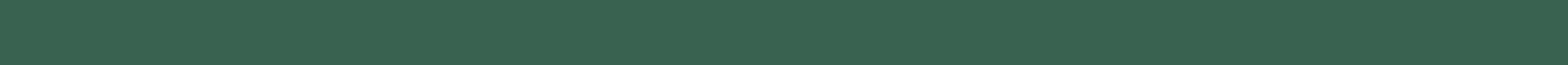 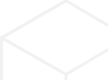 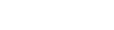 22.
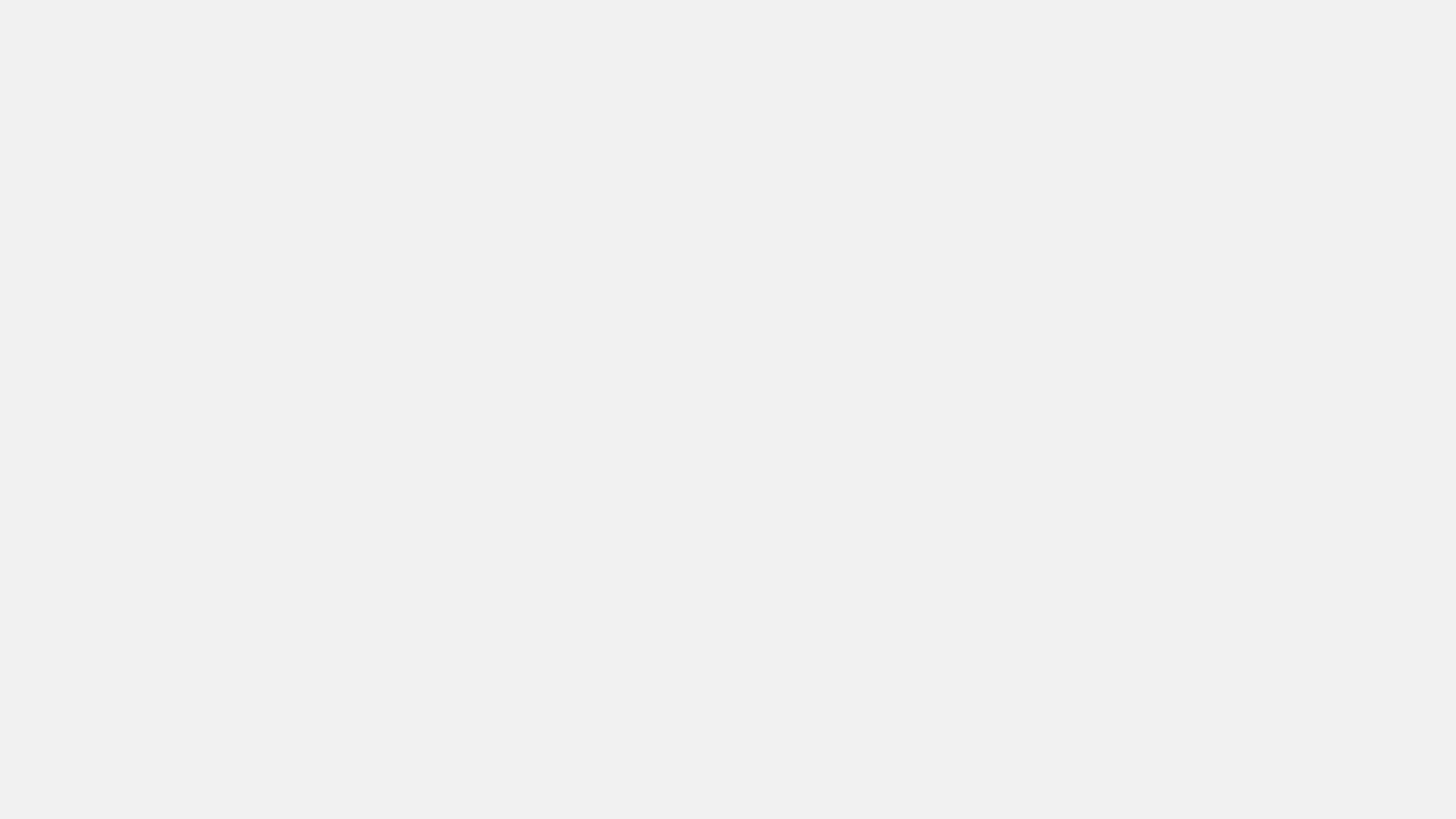 New Construction
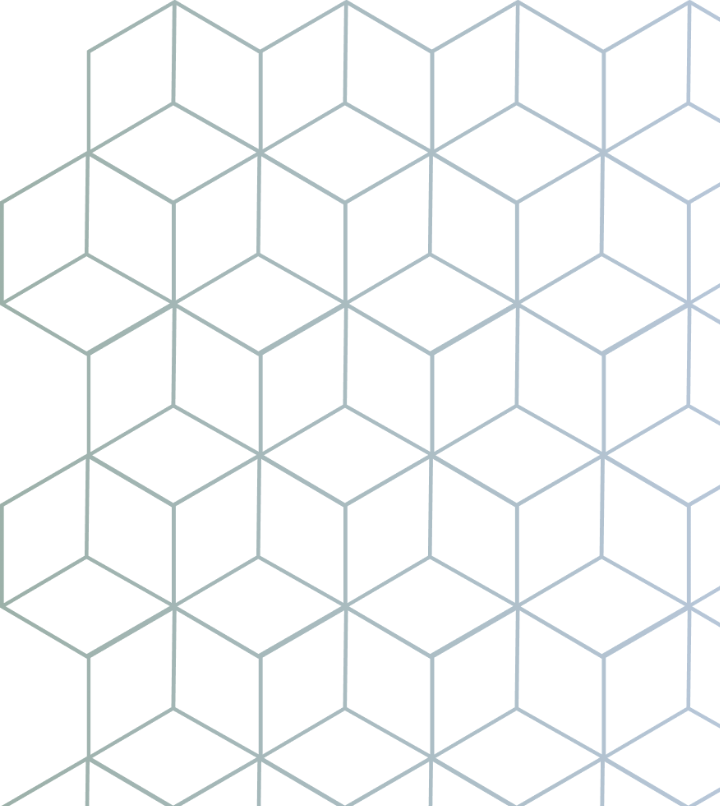 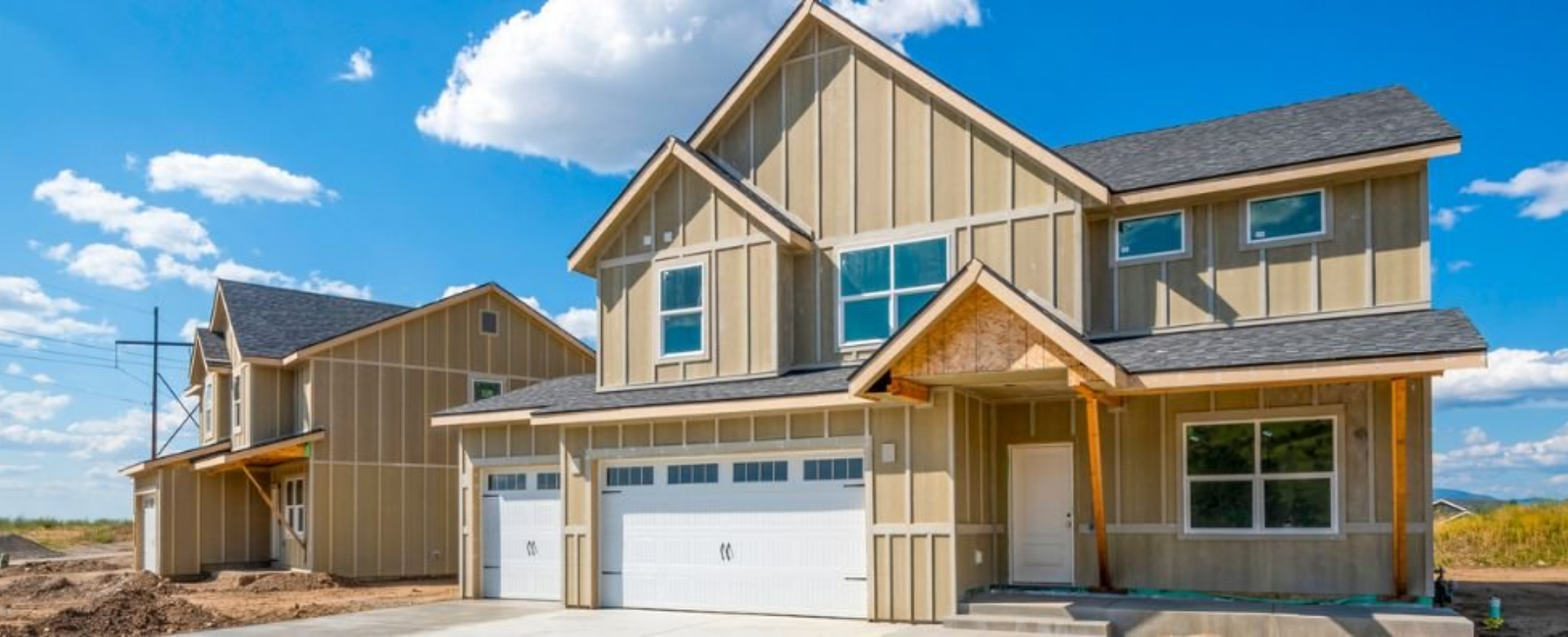 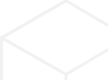 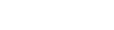 23.
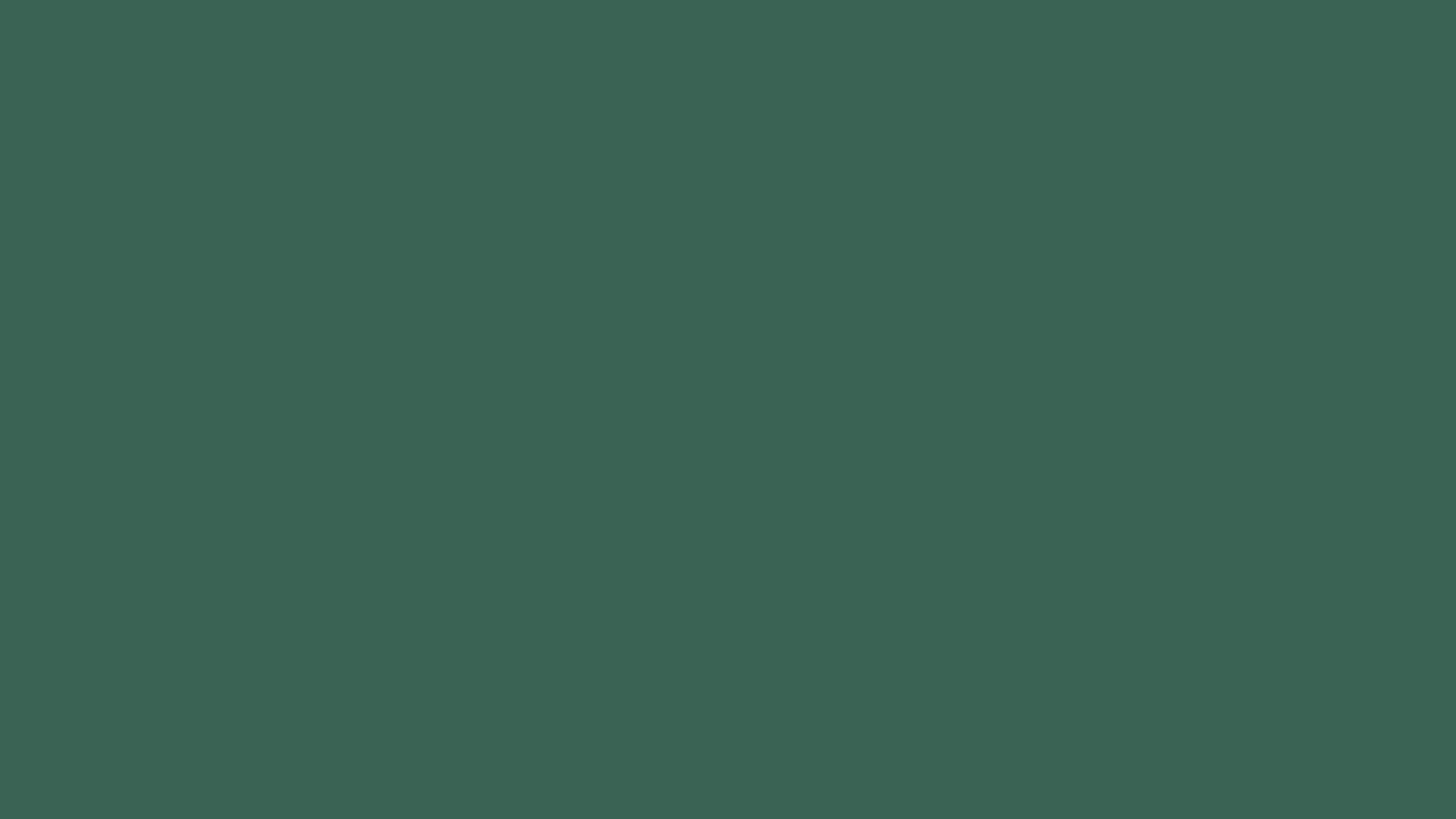 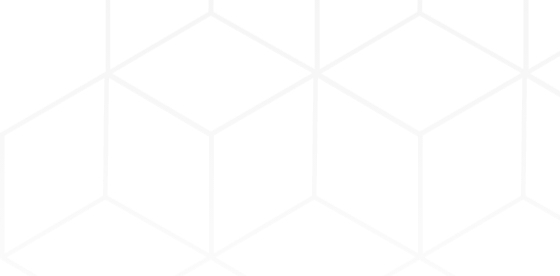 New Construction Sales
Spokane County
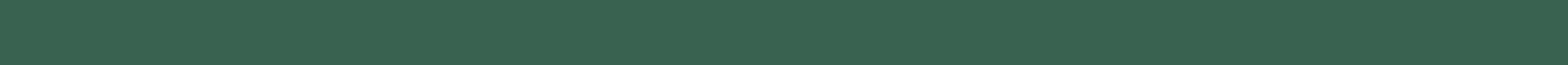 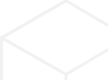 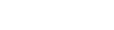 24.
Source: Spokane REALTORS® Multiple Listing Services (Market Activity Report)
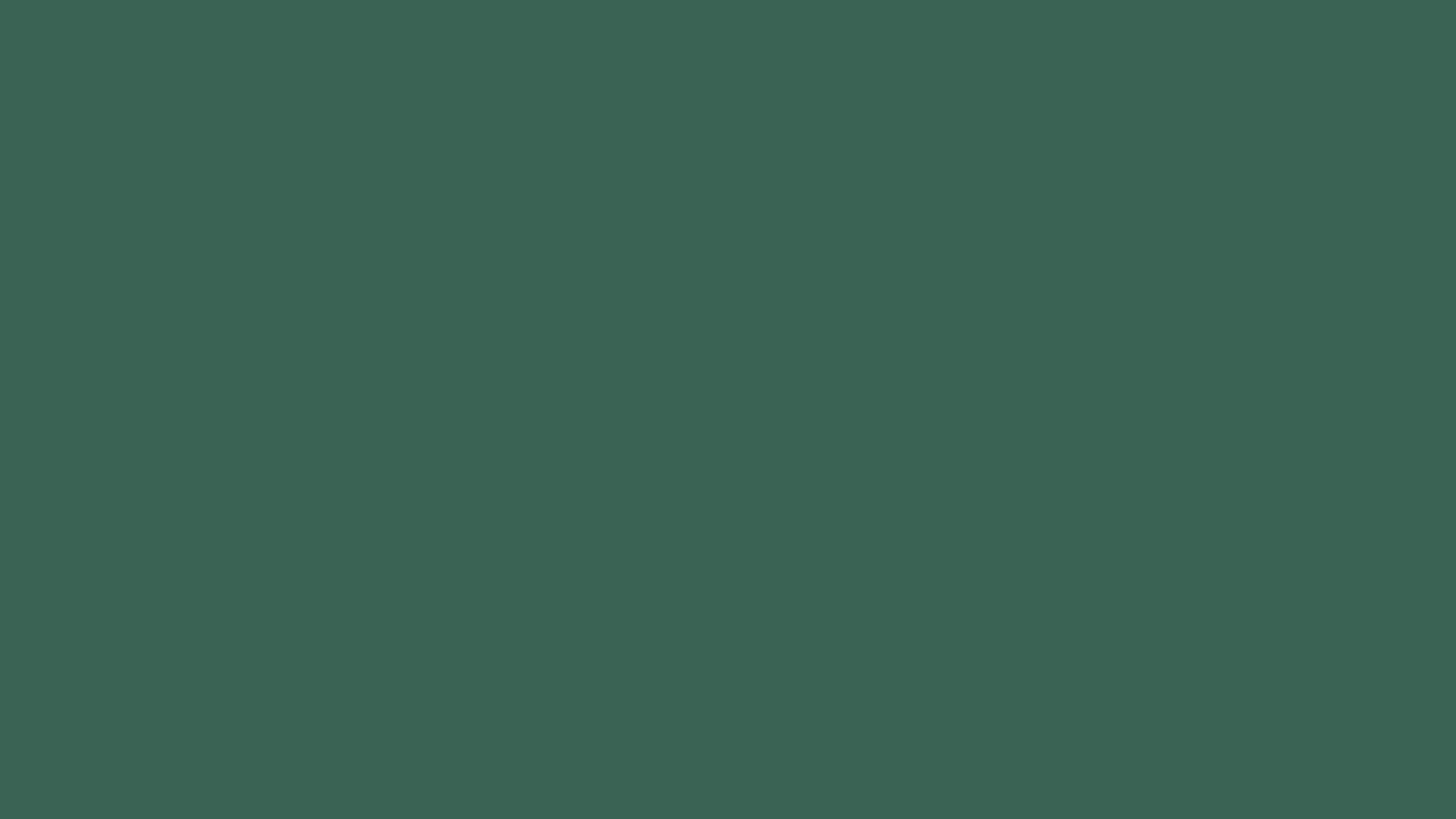 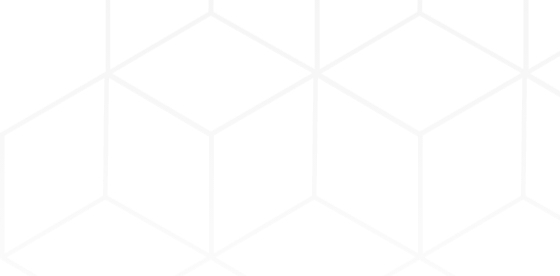 New Construction Median Sales Price
Spokane County
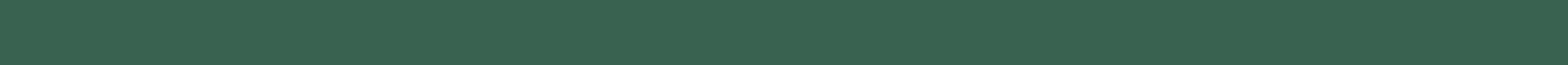 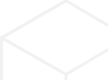 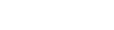 25.
Source: Spokane REALTORS® Multiple Listing Services (Market Activity Report)
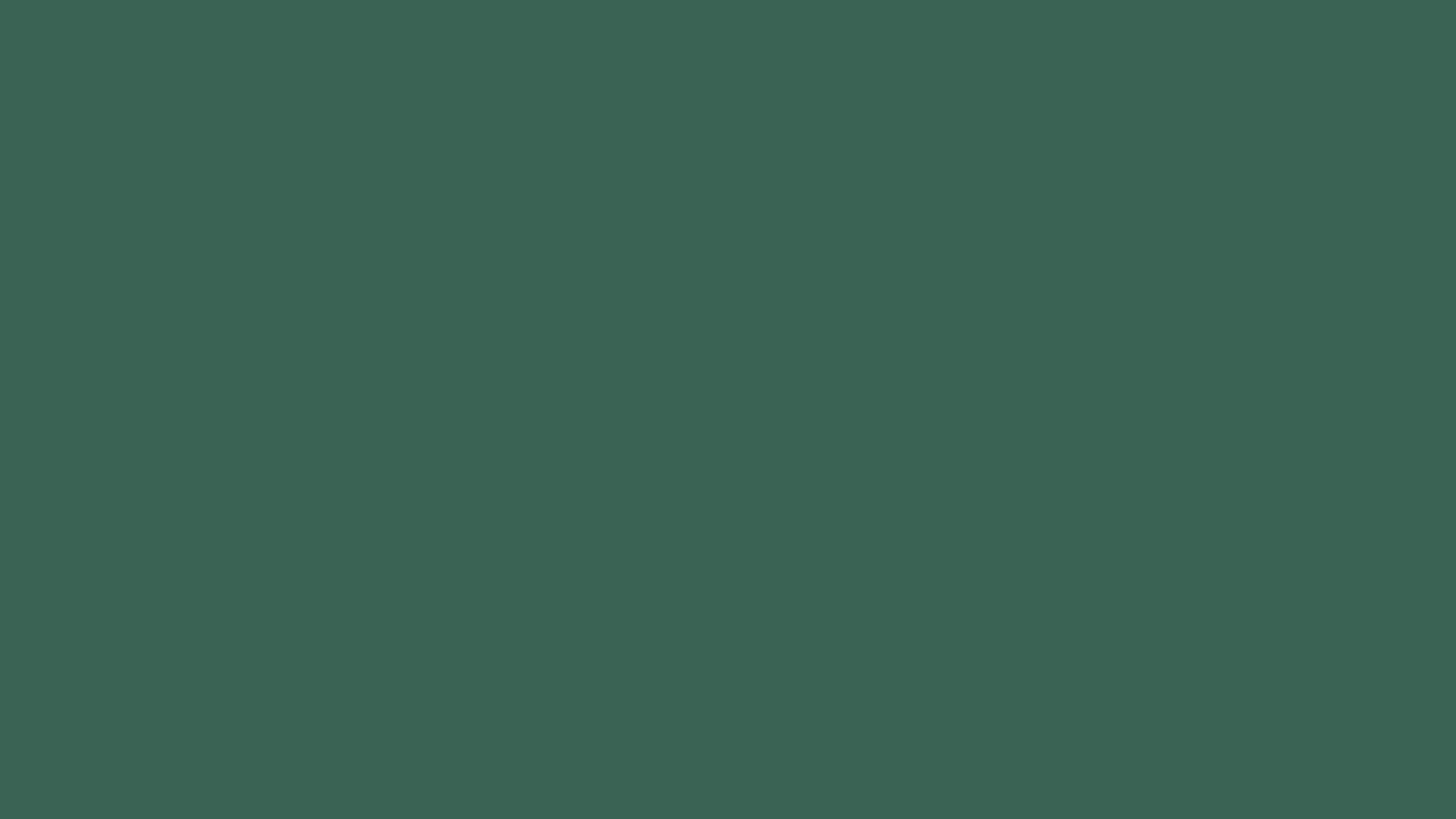 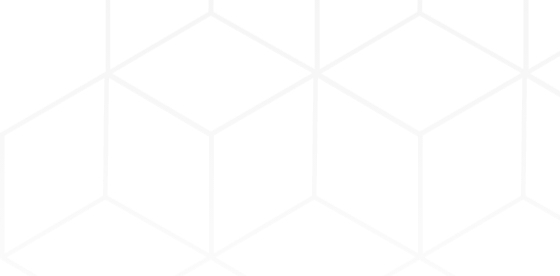 New Construction Average Sales Price
Spokane County
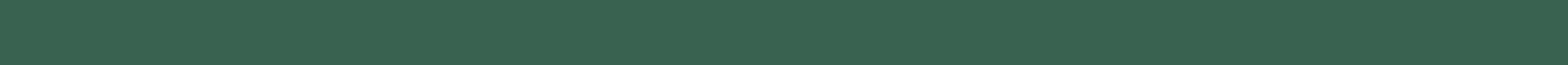 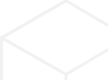 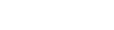 26.
Source: Spokane REALTORS® Multiple Listing Services (Market Activity Report)
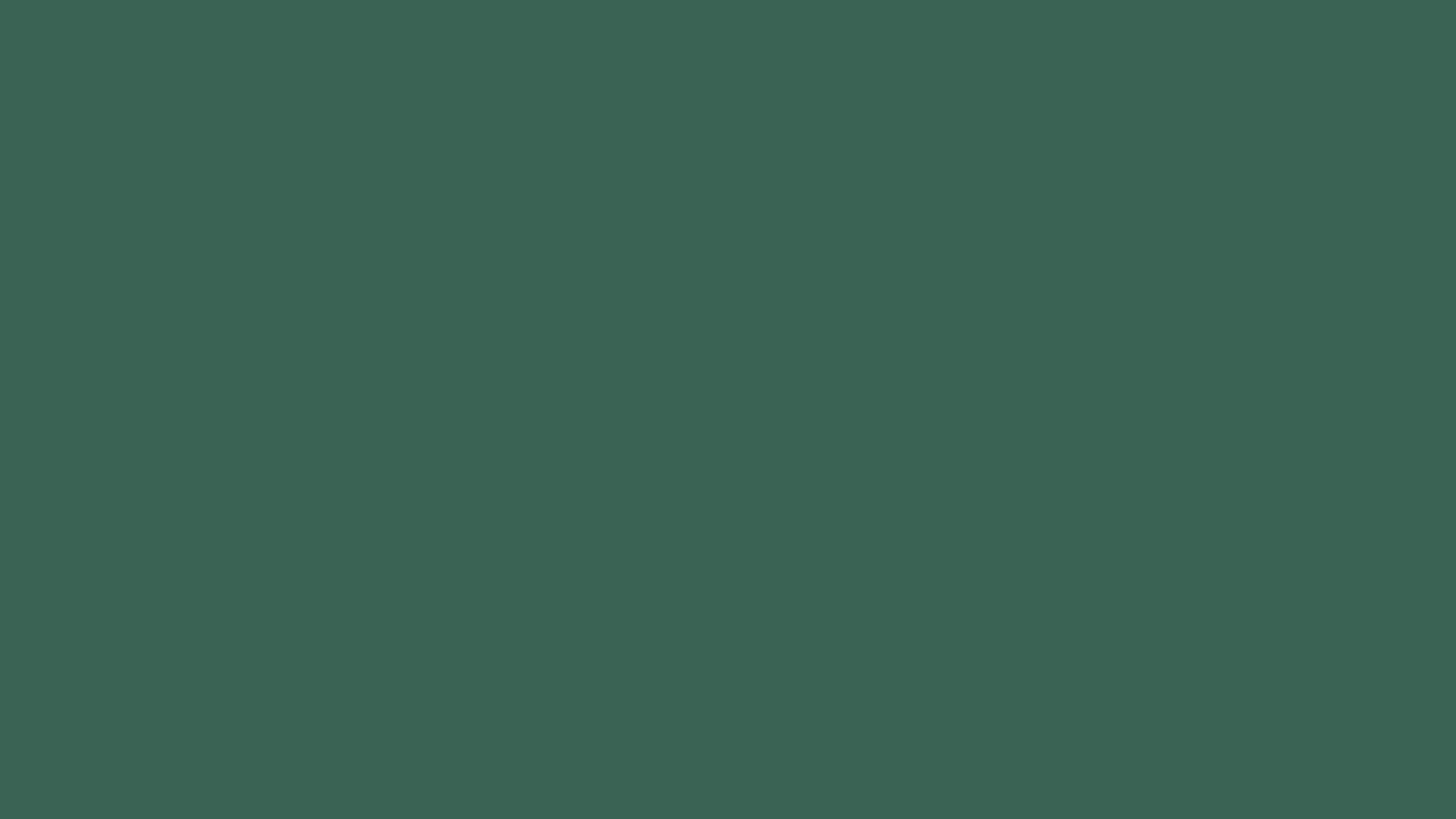 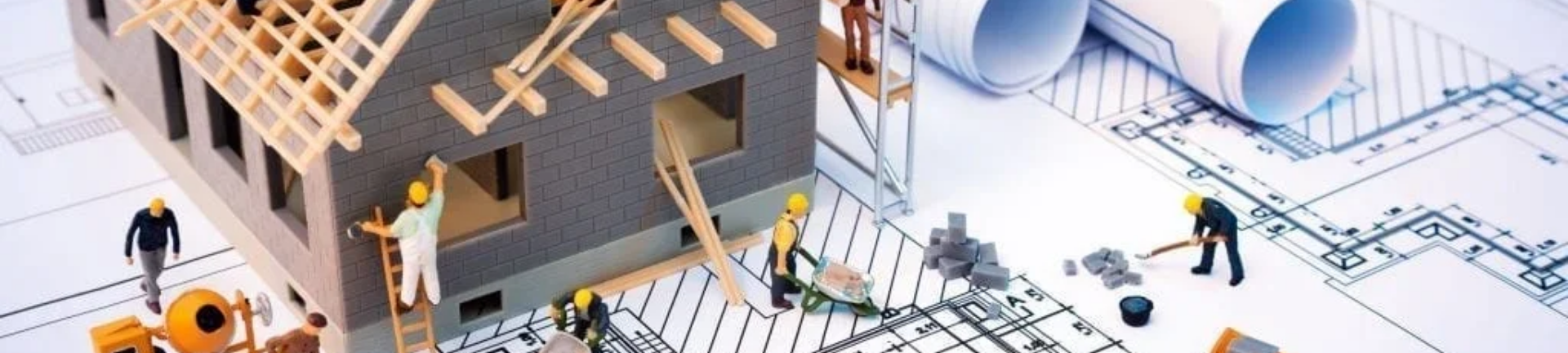 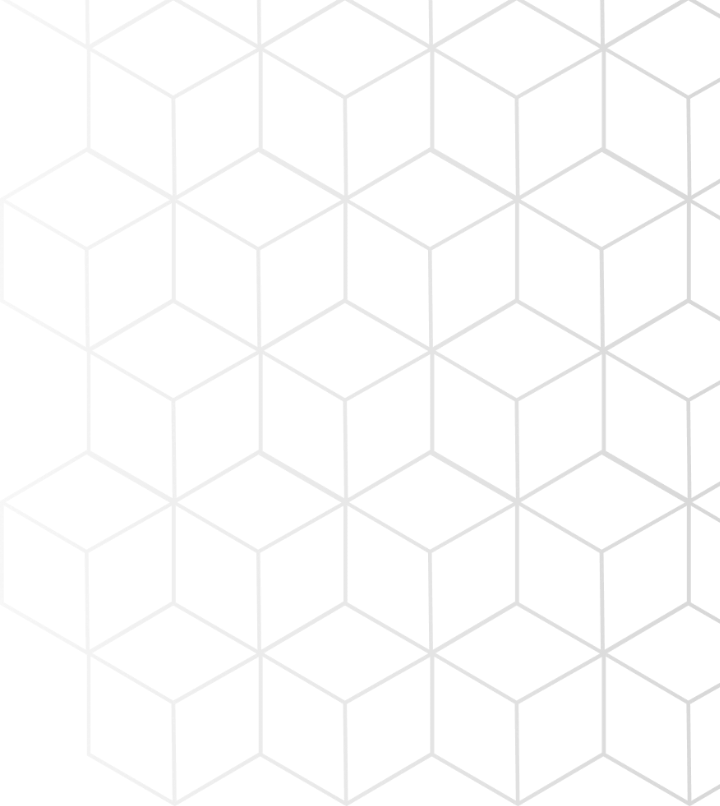 Spokane Housing Coalition
The Spokane Housing Coalition combines the strength of local housing providers to generate research and advocacy for the purpose of creating more housing opportunities immediately.
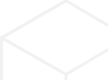 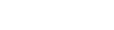 27.
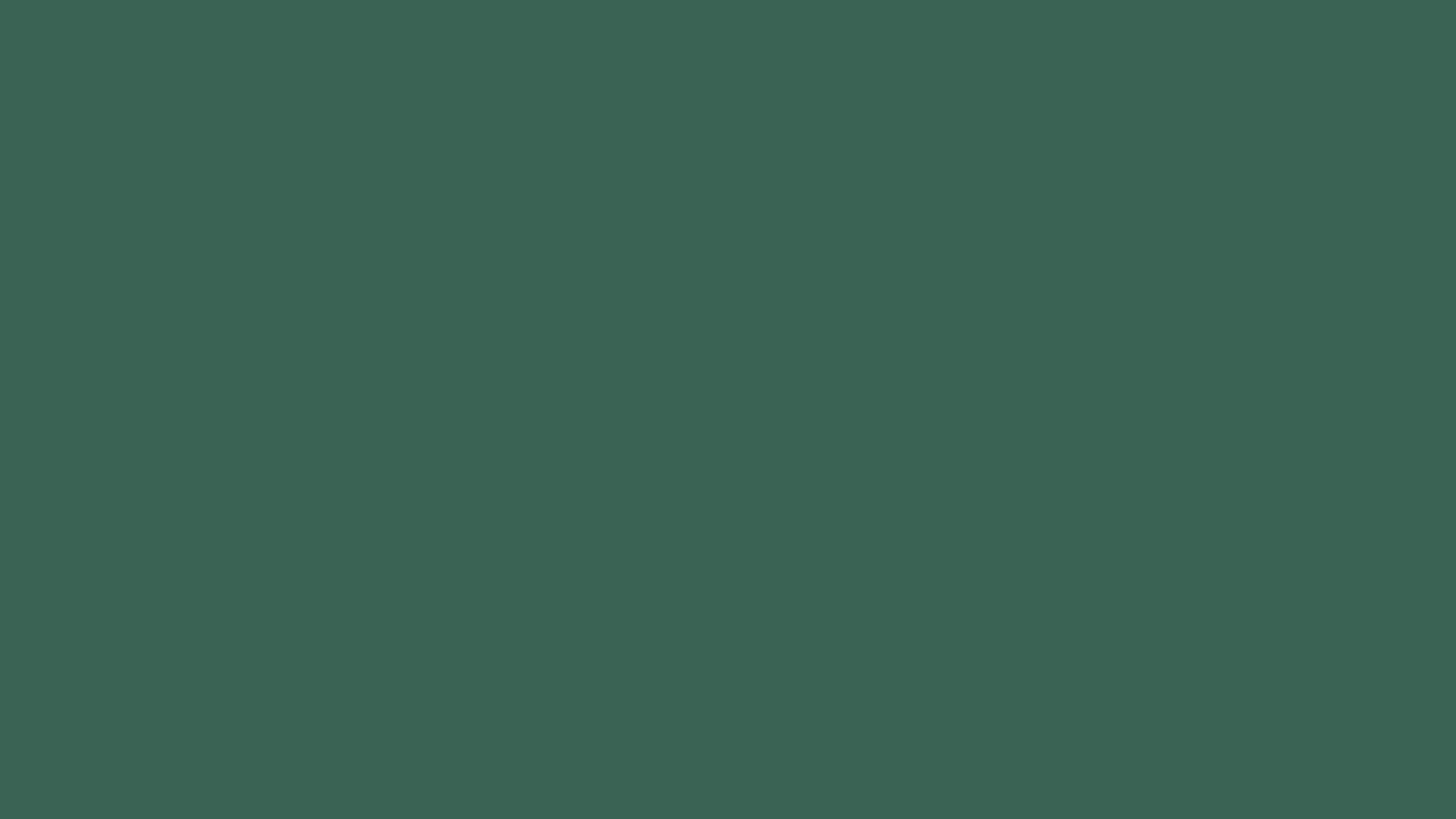 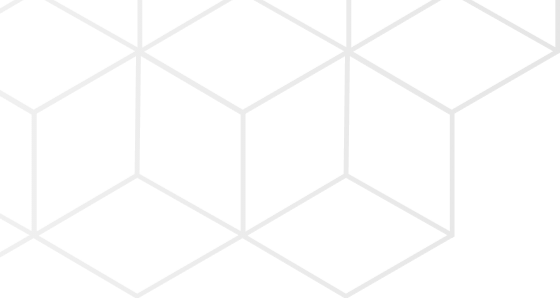 Who is looking to buy a home in Spokane County? (next 4 years)
60% Current Homeowners
35% Renters

By Age
32% Men Under 50
22% Women under 50
32% Men 50+
22% Women 50+

Looking to buy based on earnings
14% Households earning under $50k
26% Households earning $50-100k
31% Household earnings $100-150k
19% Household earnings over $150k
Who Is Looking to Buy?
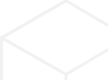 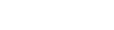 28.
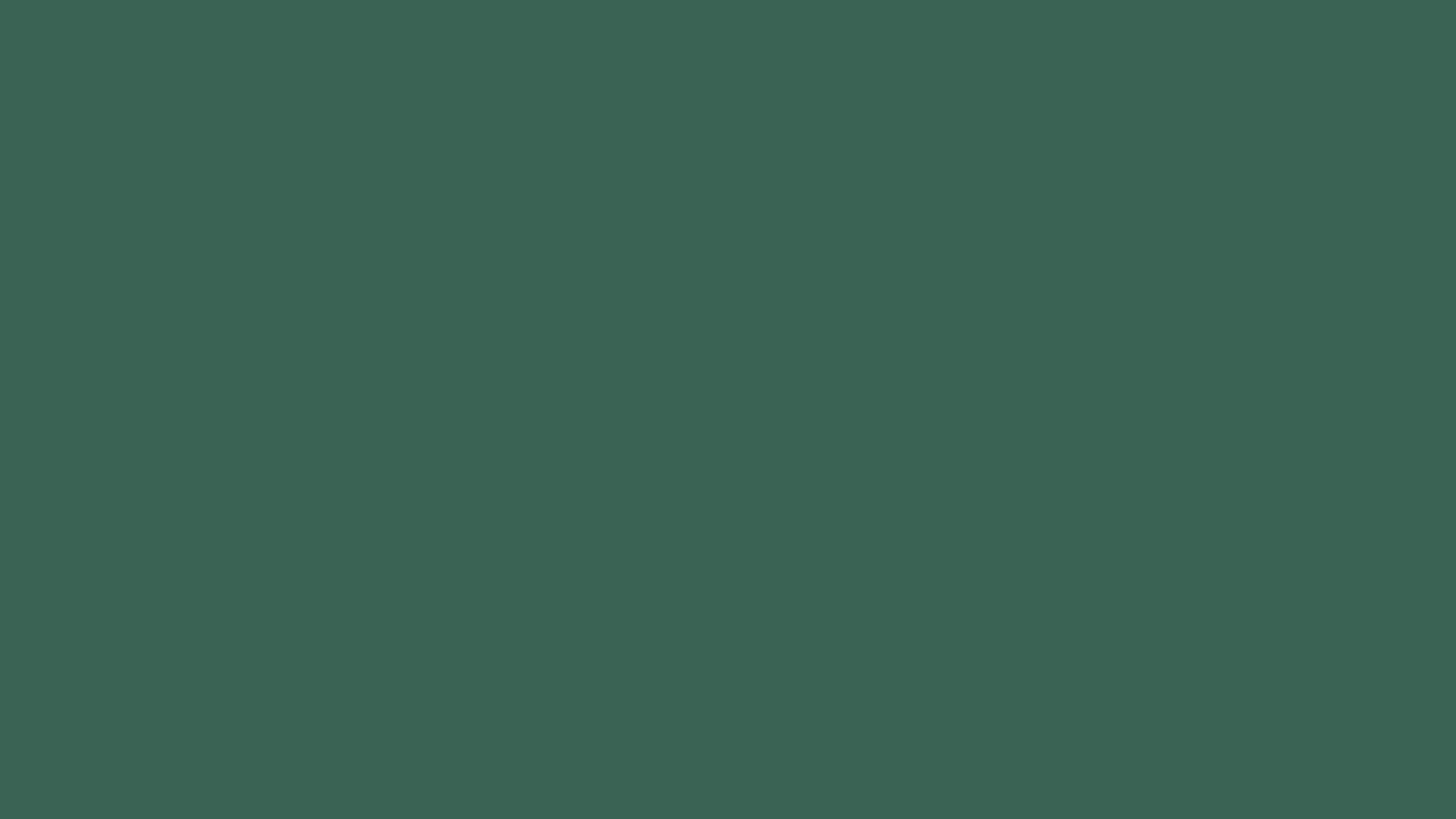 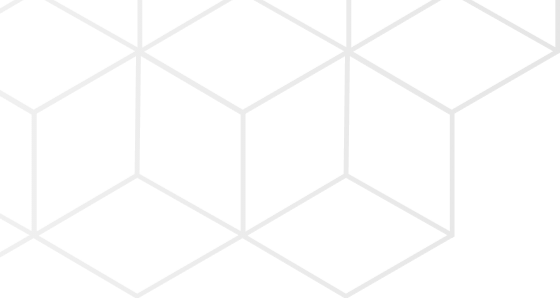 91% Finding an affordable home
85% Not having a downpayment
79% Full-time job income not enough to buy a home
79% High interest rates 
53% Low credit scores
45% Job Security
44% Consumer debt
23% Student loan debt
Renters: 
Why they think they can’t buy.
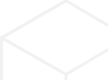 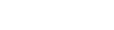 29.
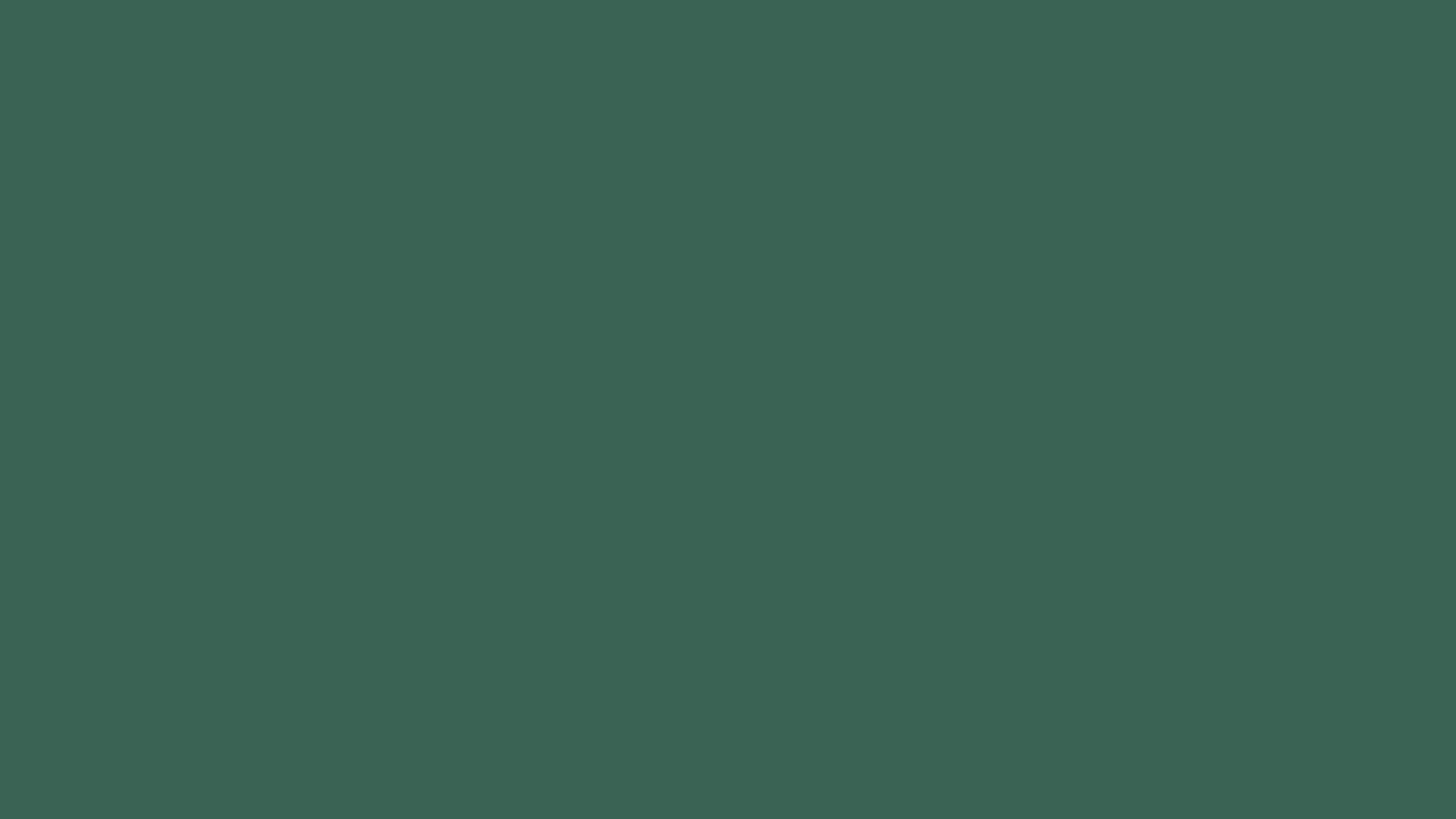 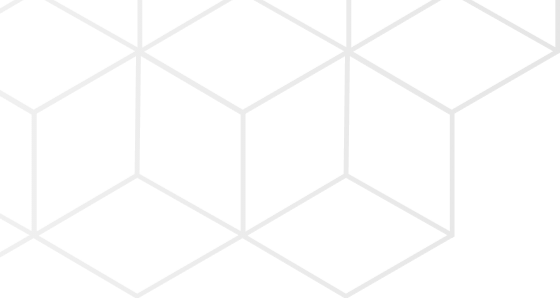 Renters: 
How they are looking.
94% Shopped online
75% Improved their Credit Score
50% Saved for a downpayment
53% Talked with a REALTOR®
29% Talked with a loan officer
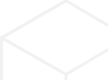 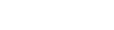 30.
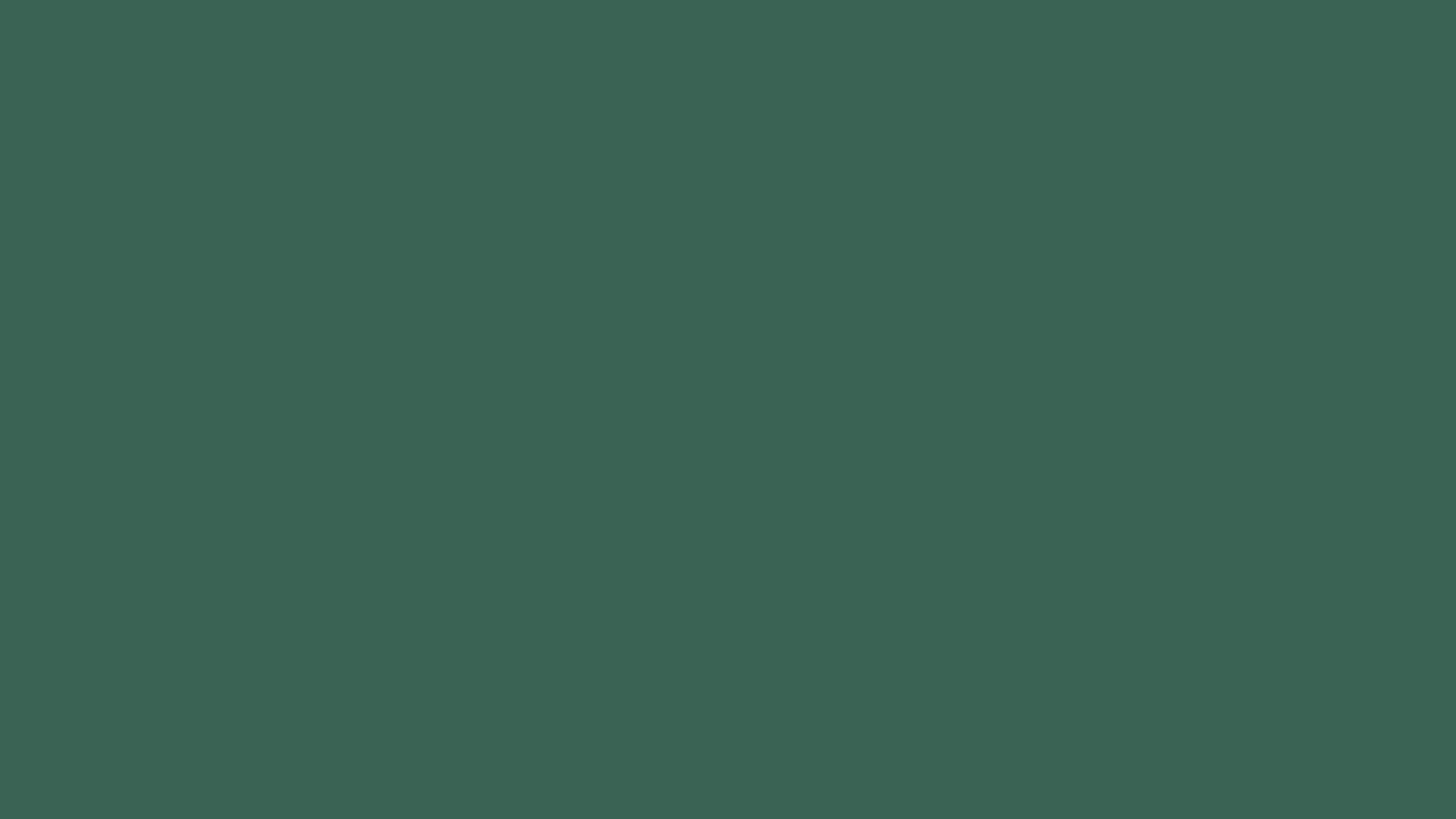 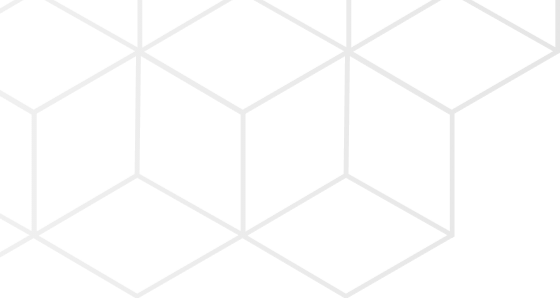 Desired Housing Types
65% want a single-family home with a yard
15% want a condo or townhome
5% want an ADU (Accessory Dwelling Unit)
41% would consider a townhome
33% would consider a condo

Top home shopper preferences
67% Privacy from neighbors
52% Larger than average square footage 
58% Size of the yard 
53% Low maintenance yard
Home Details:
What are buyers looking for?
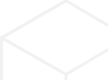 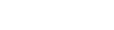 31.
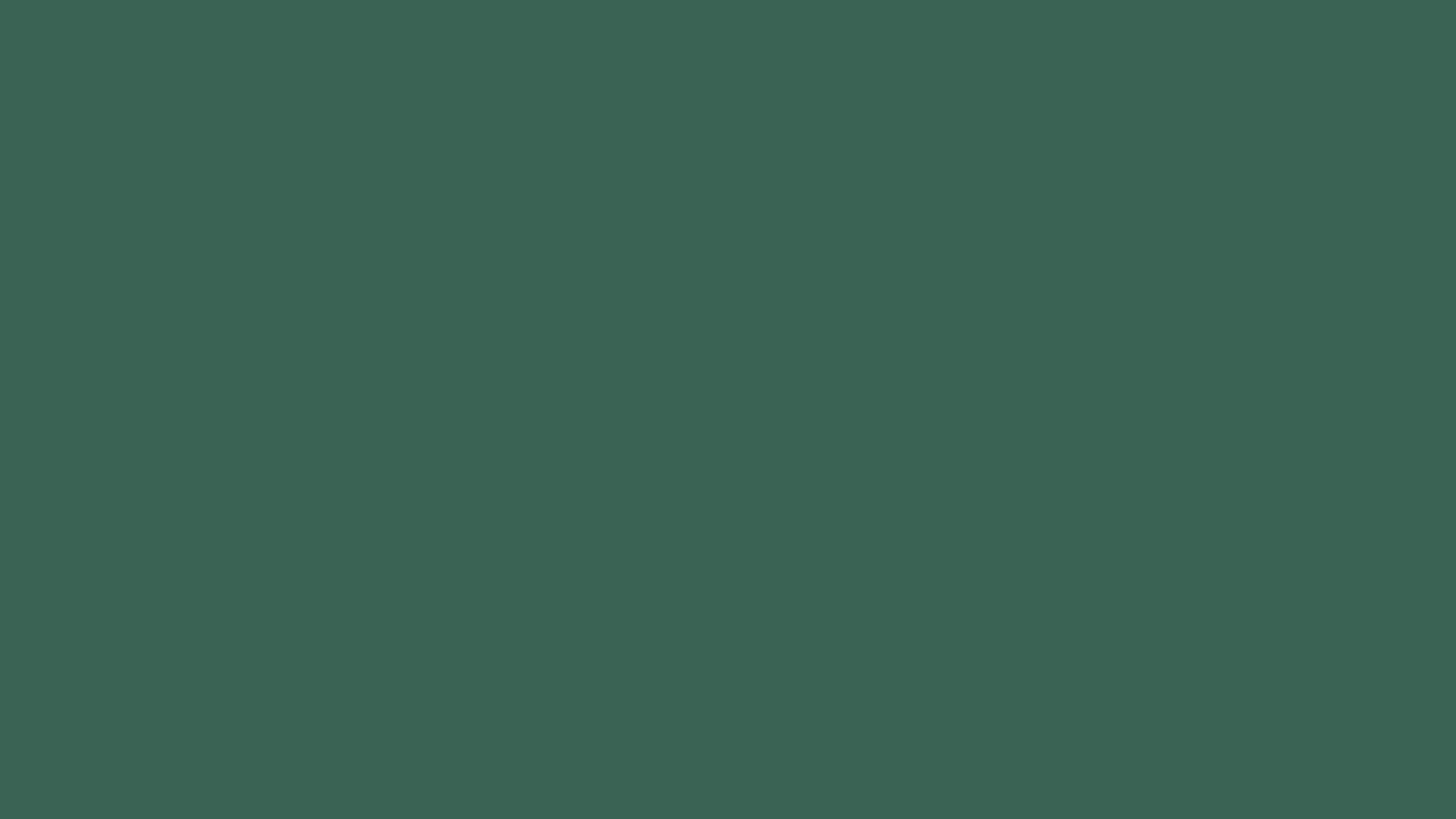 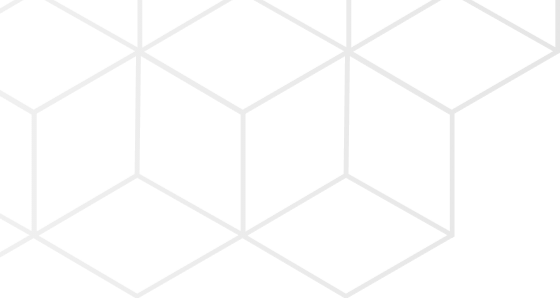 Price Point Desired for Next Home Purchase
12% Under $200k
22% $200-$300k
23% $300-400k
22% $400-$500k
10% $500-600k
11% $600k plus

67% of Buyers are looking for a home priced under $500k ($418,000 is the current median priced home)
What price ranges are buyers looking?
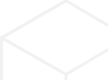 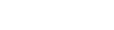 32.
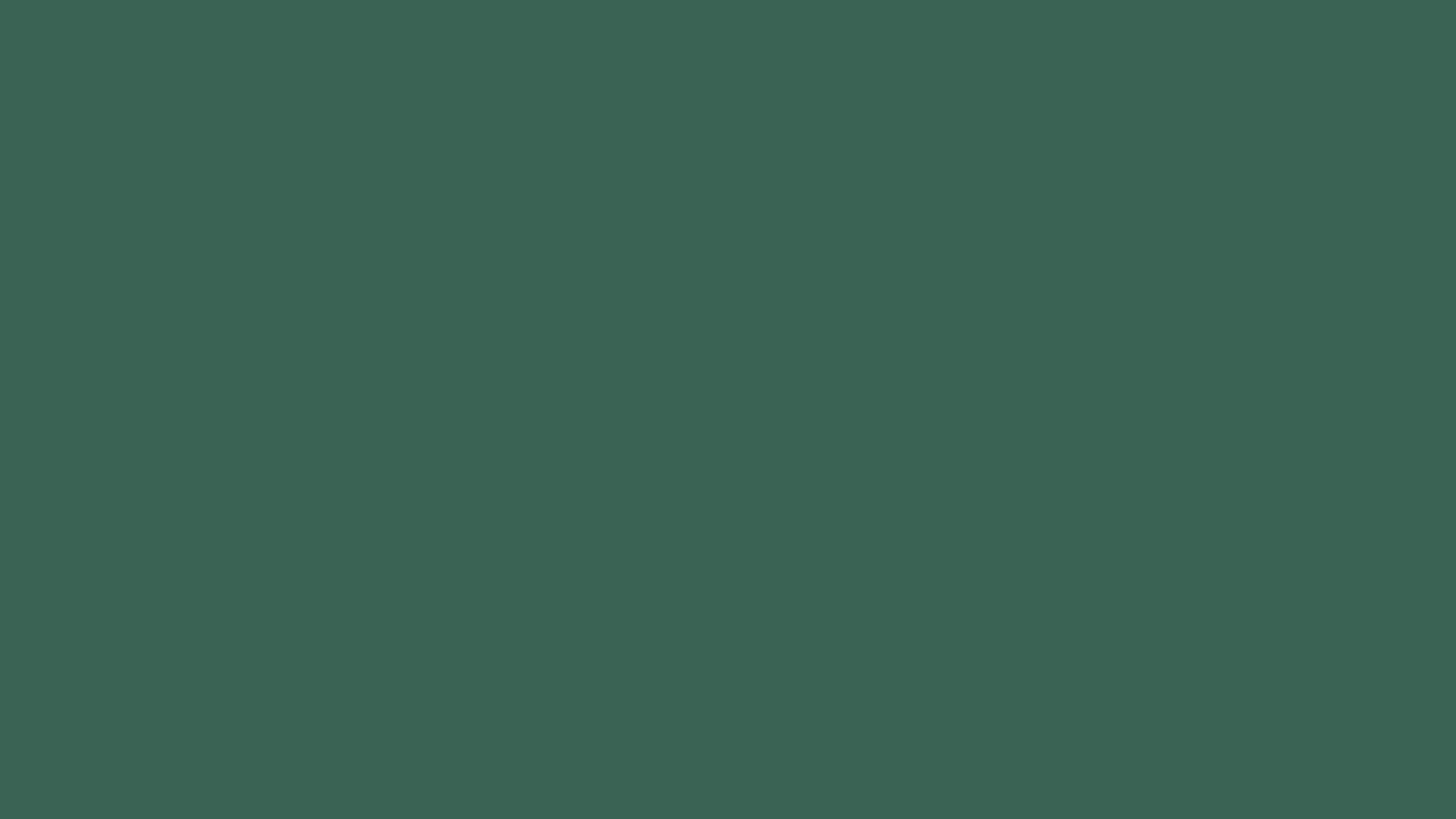 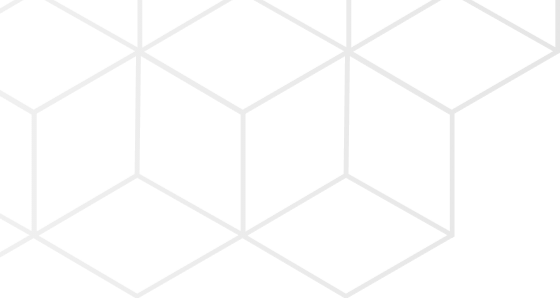 Relax dimensional standards to encourage the development of small homes and townhomes on small lots.
Simplify short plat regulations encouraging homeownership on small lots.
Relax engineering standards for infill development, including city financial support where infrastructure is deficient at infill locations.
Expedite permit processing for residential development.
Establish a “housing affordability “ goal for every department in the City of Spokane.
Spokane REALTORS® 
10-point Solutions
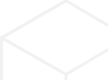 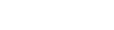 33.
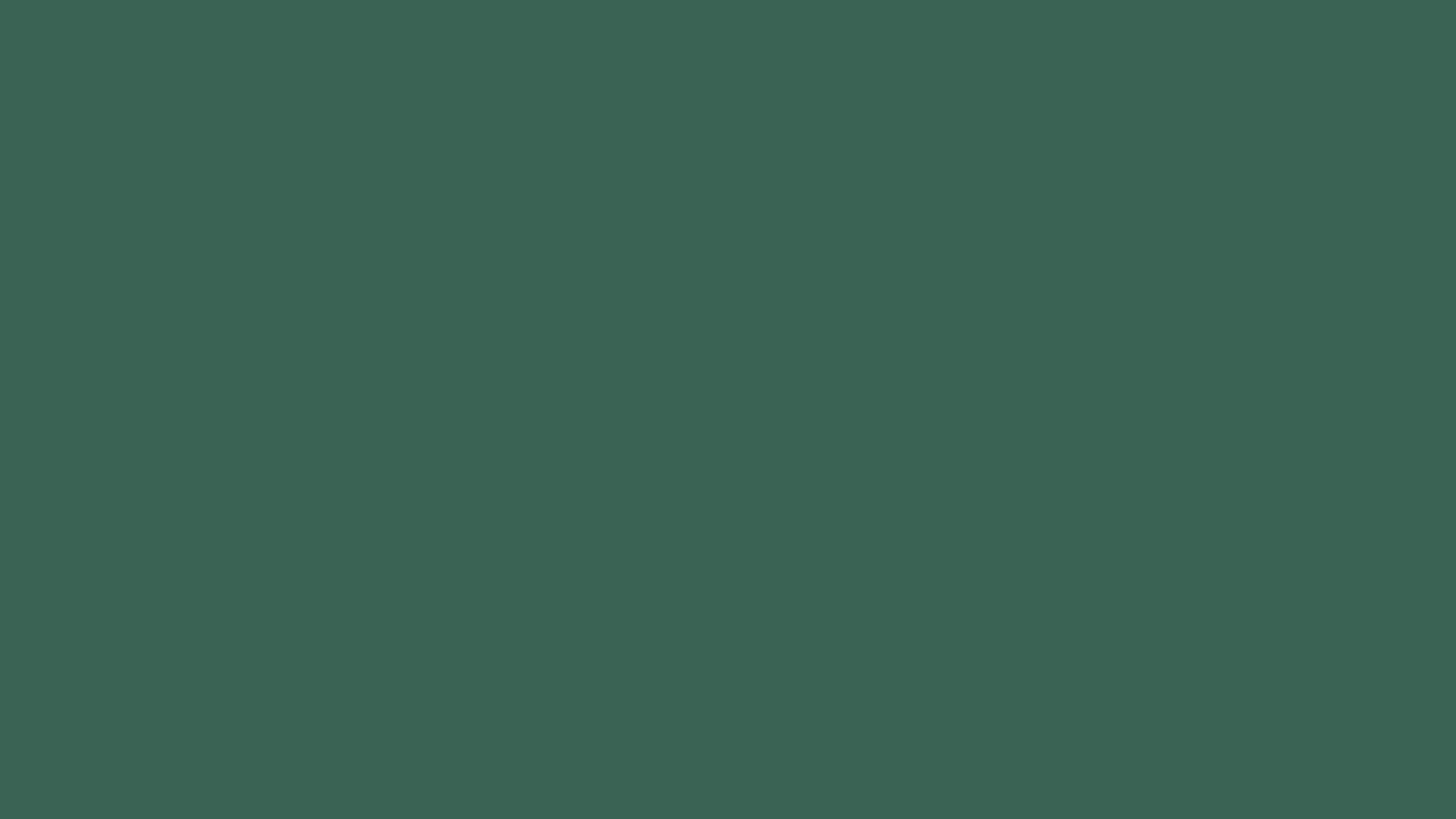 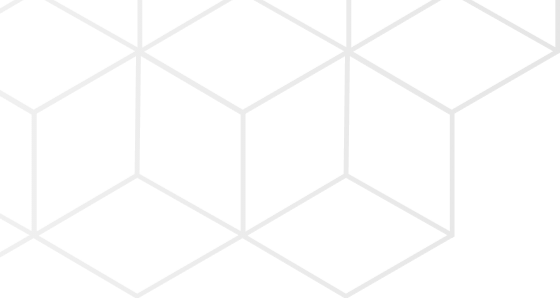 Prioritize surplus City of Spokane properties for housing opportunities.
Consider 99-year leases for development of affordable housing – use the Amazon model.
Discount or eliminate city permit fees and costs for any project that can bring the retail price below $300k – adding a 5-year owner occupancy requirement.
Set aside Multi-Family Tax Exemptions (MFTE) increases into a small fund to assist with water/sewer connections on small projects.
Lobby for GMA Expansion.
Spokane REALTORS® 
10-point Solutions
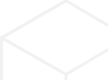 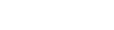 34.
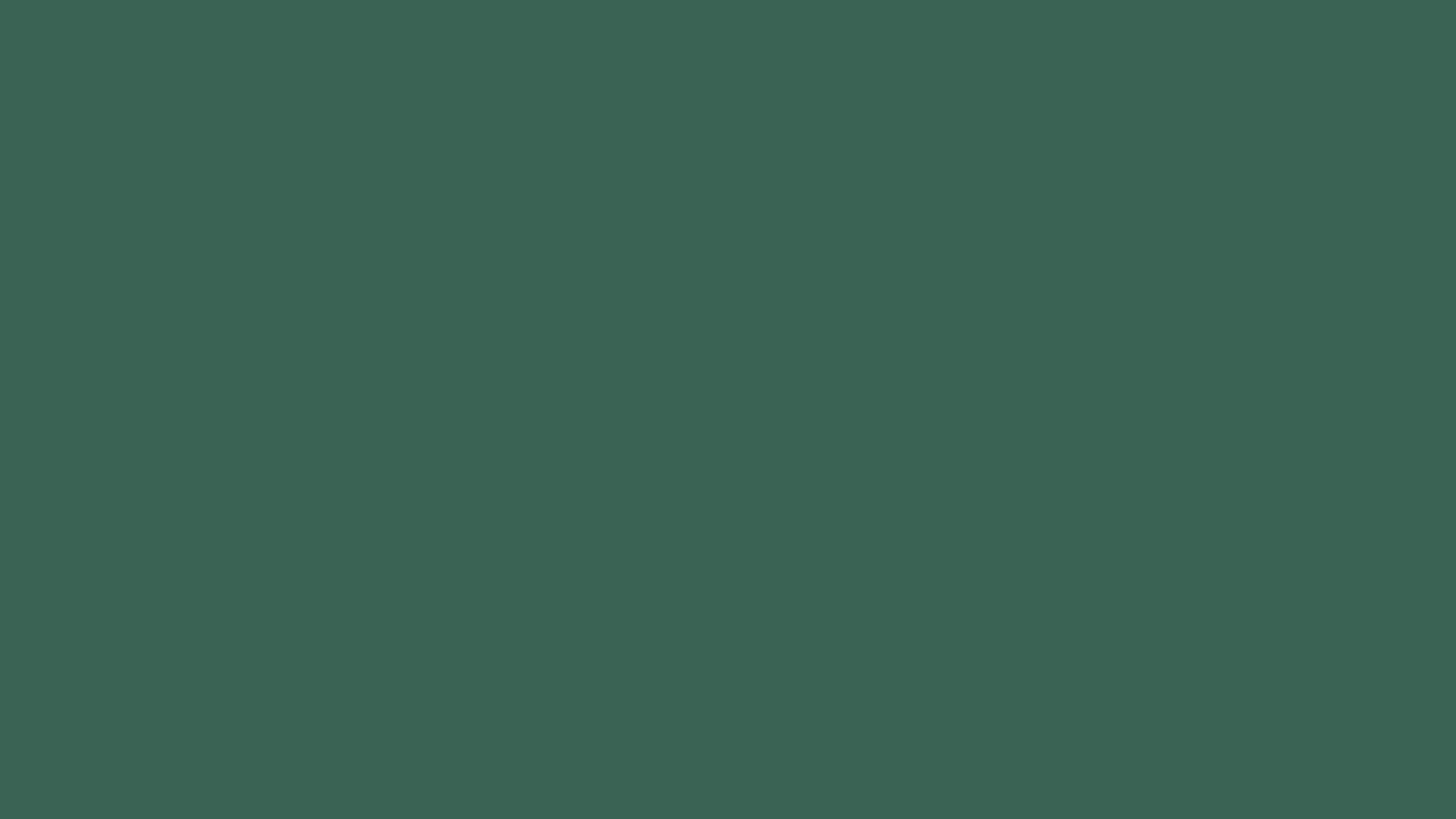 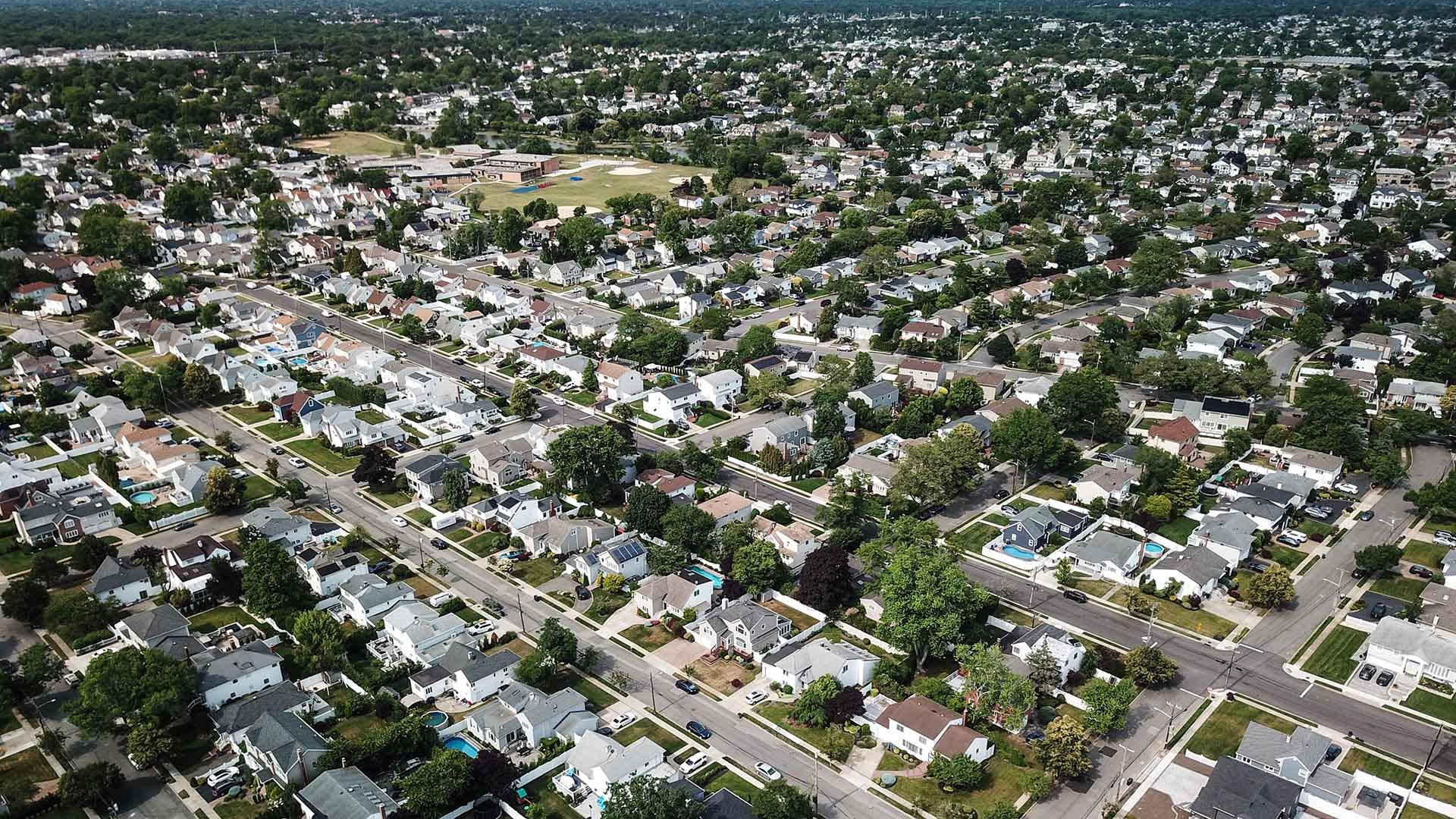 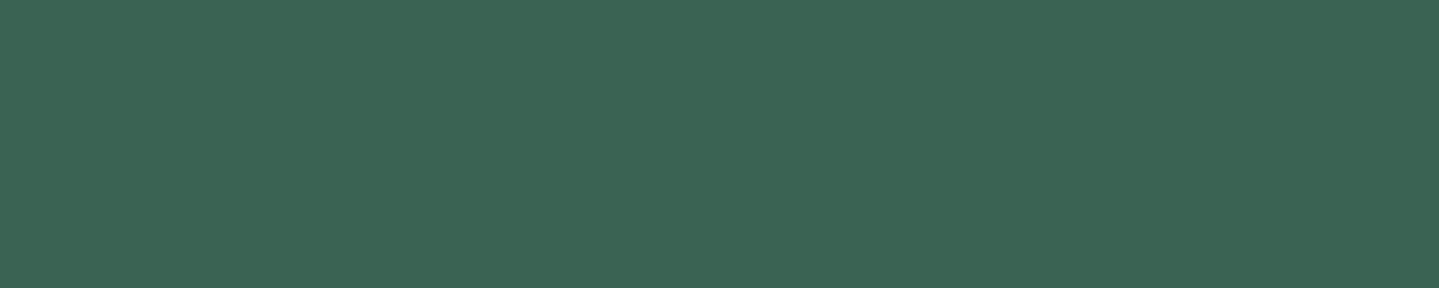 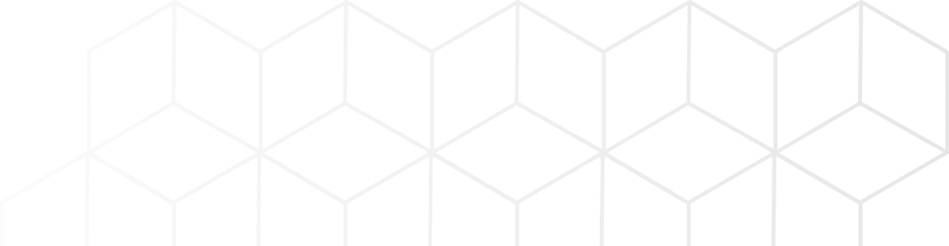 Growth Management Act
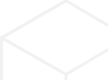 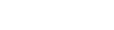 35.
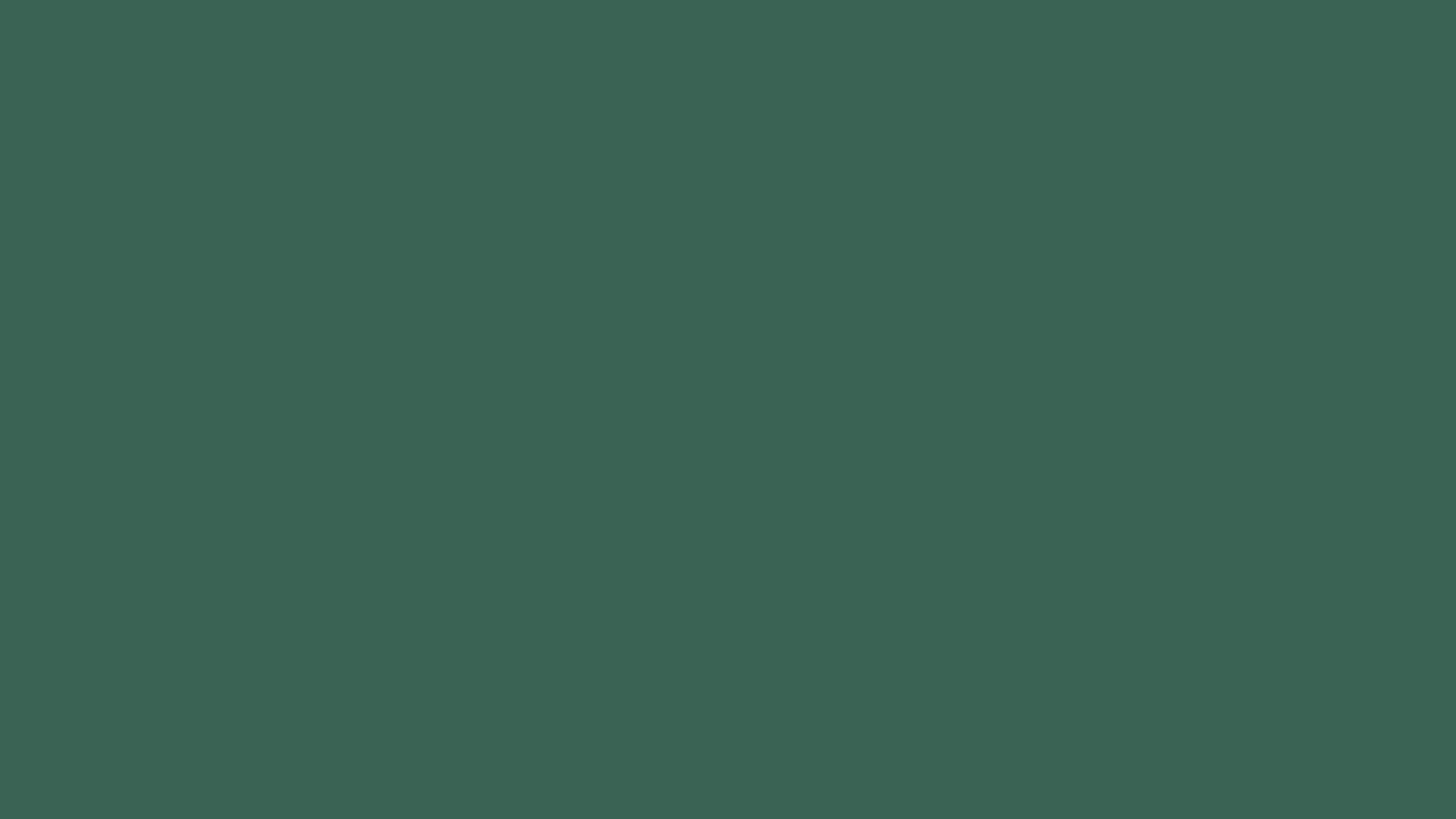 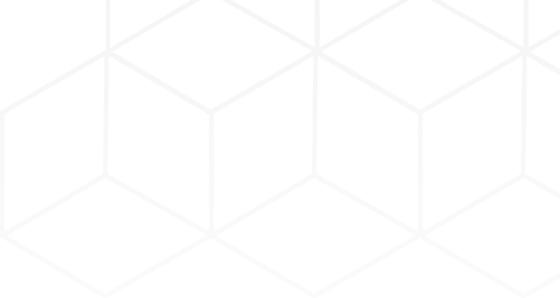 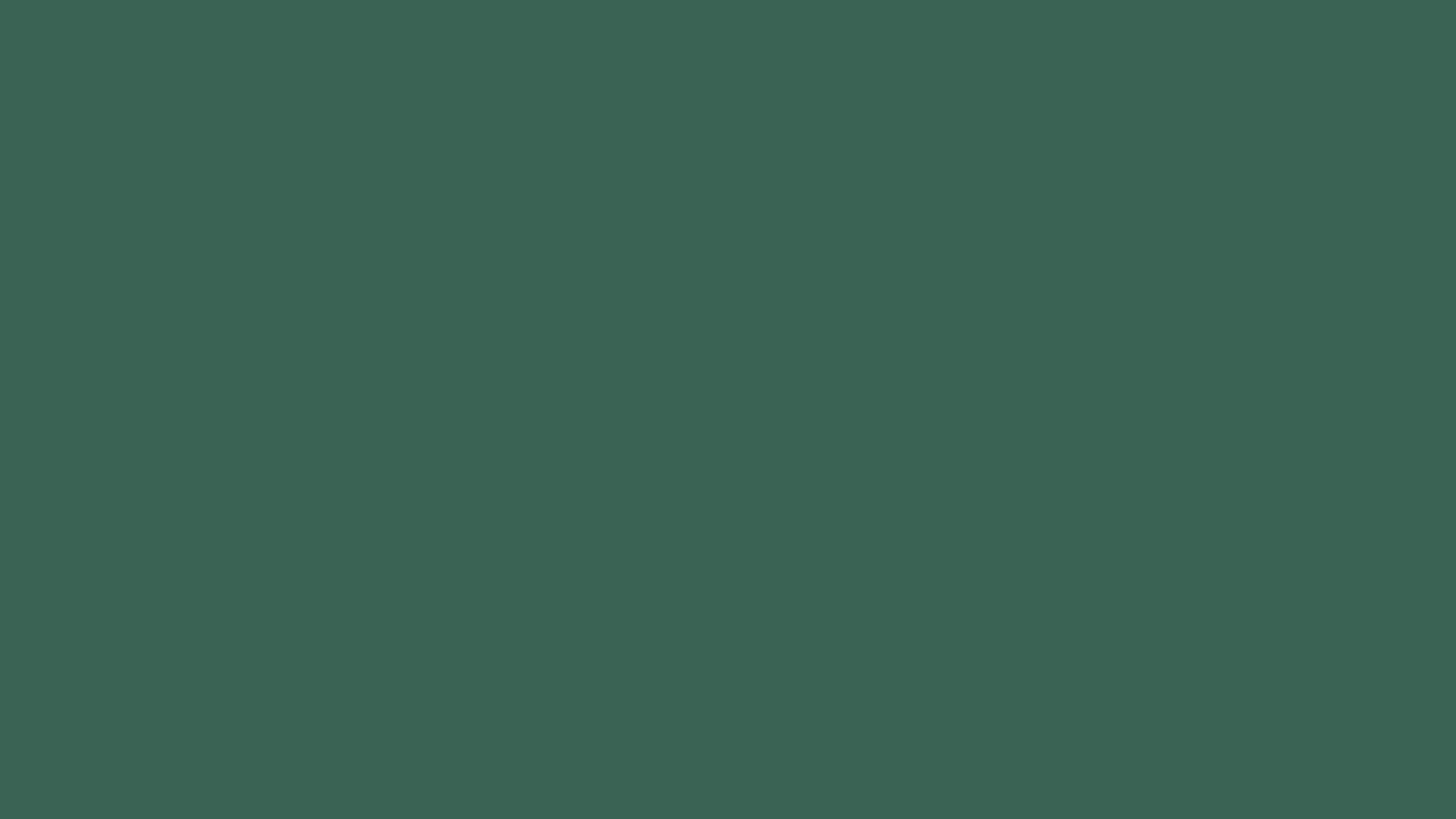 2025  Sale Predictions
Key Discussion Points and Presentation Objectives
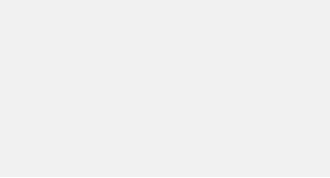 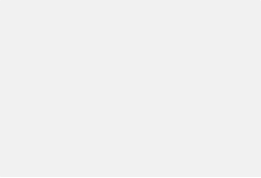 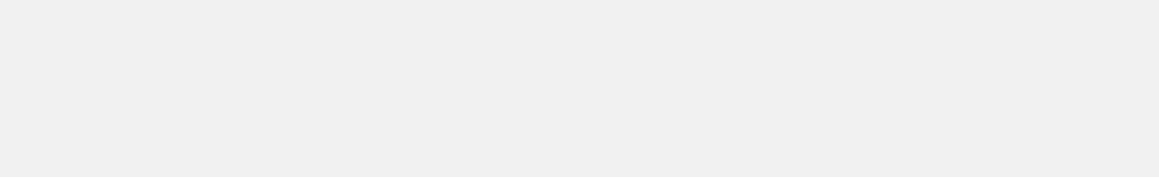 Units
Price
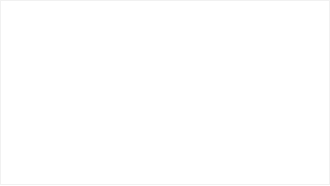 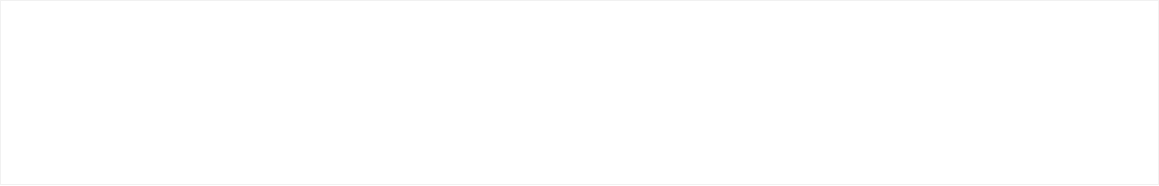 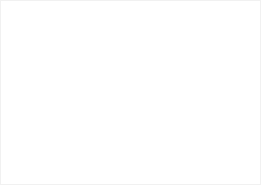 National Association of REALTORS® (National Market)
+9.0%
+2.0%
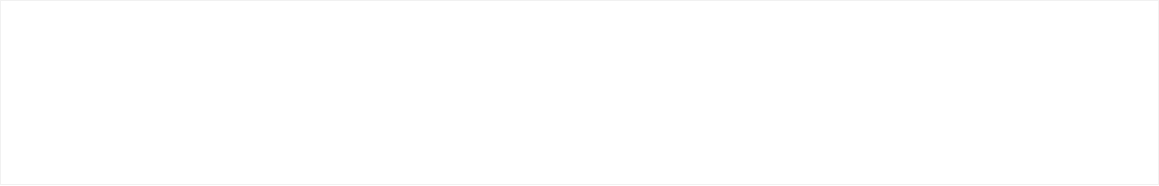 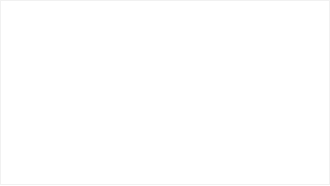 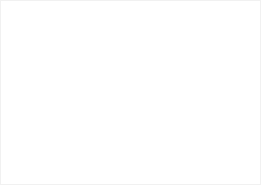 Realtor.com (Spokane-Spokane Valley)
+8.7%
-0.4%
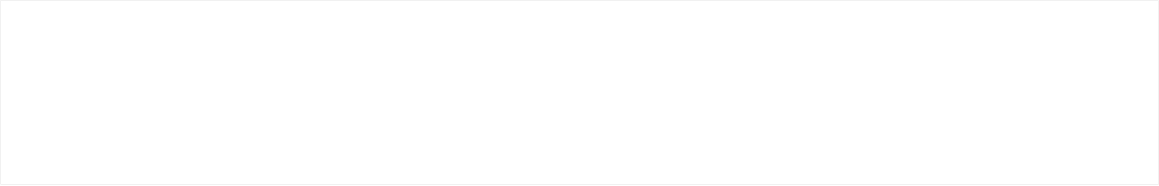 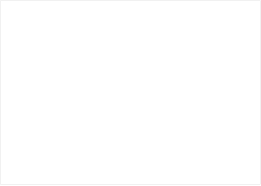 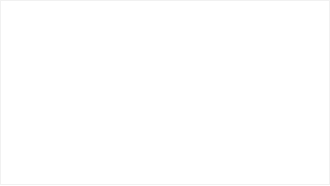 +5%
Spokane REALTORS®
Hold Steady
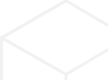 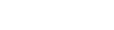 36.
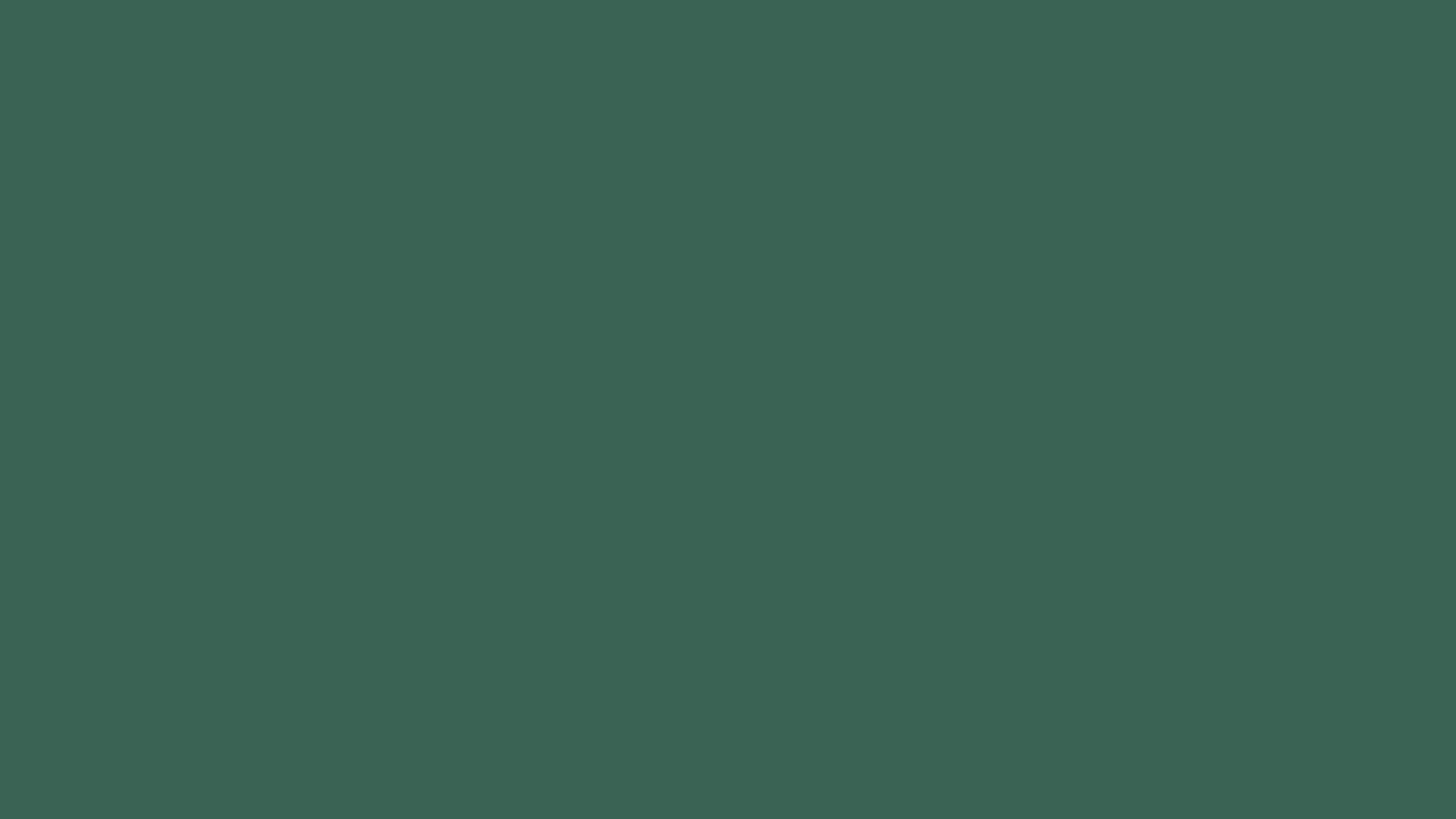 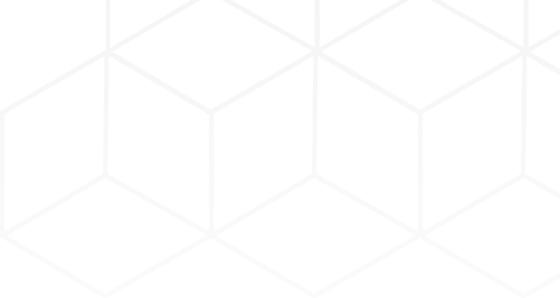 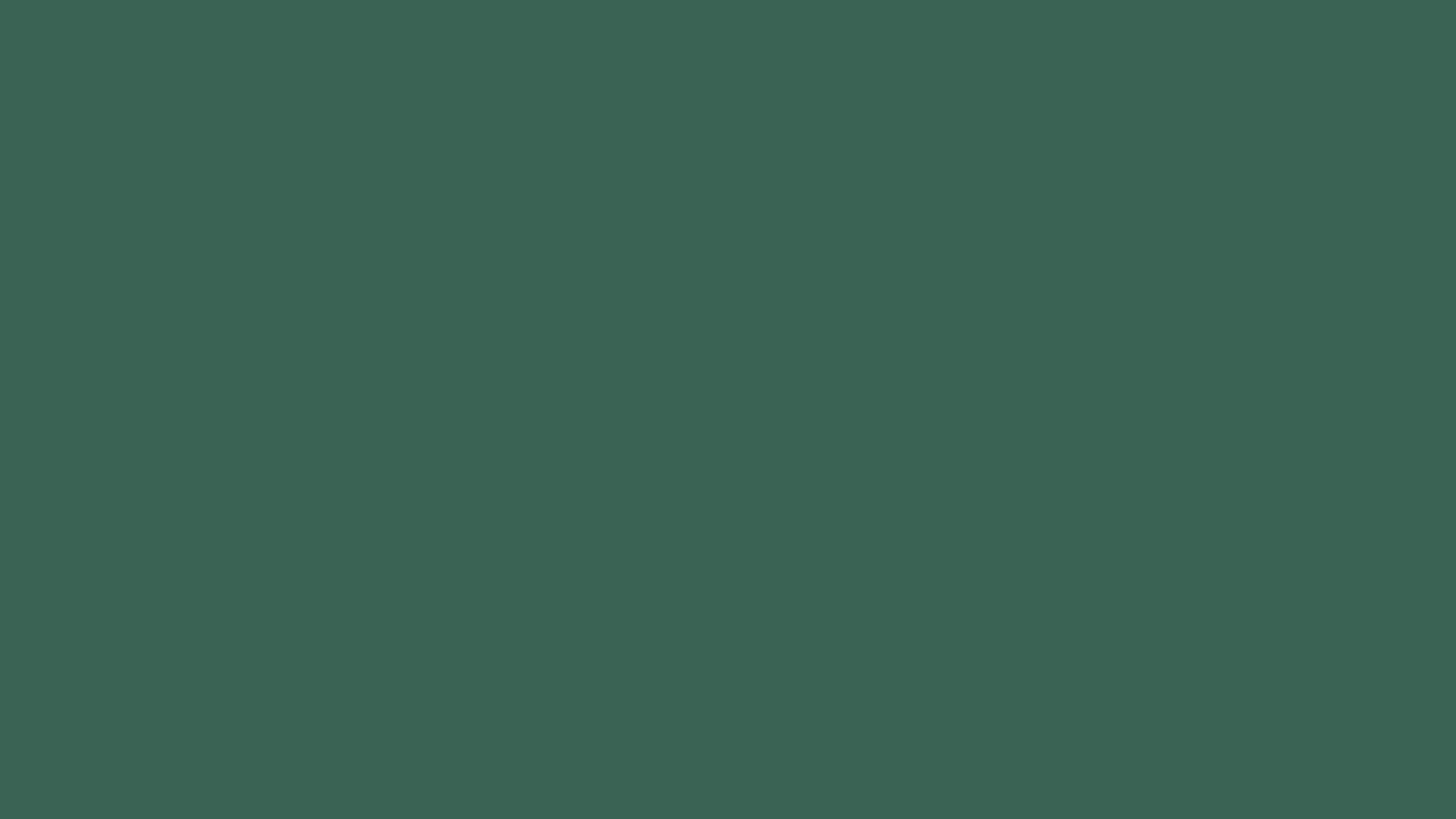 2025  Interest Rate Predictions
Key Discussion Points and Presentation Objectives
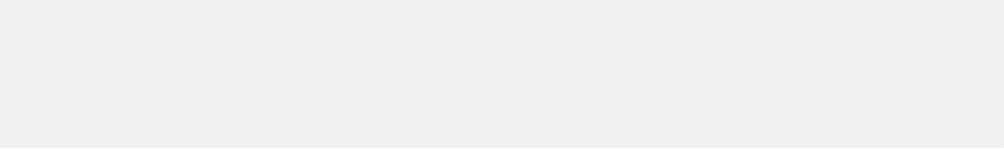 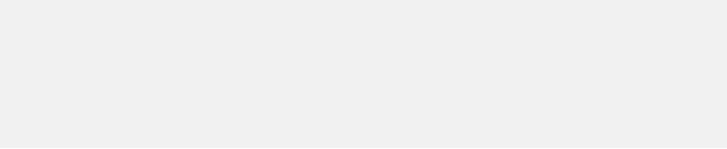 Projected Interest Rate
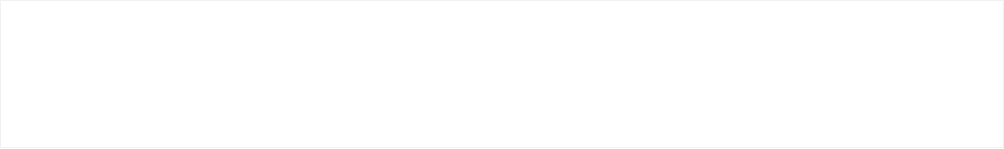 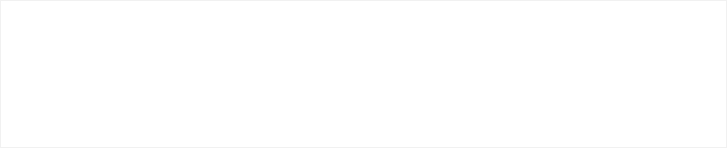 6.53%
National Association of Home Builders
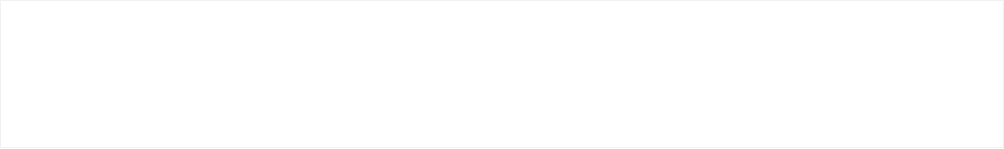 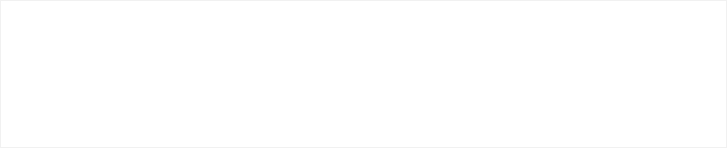 6.50%
Mortgage Bankers Association
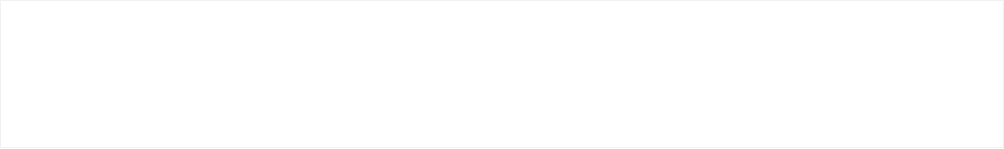 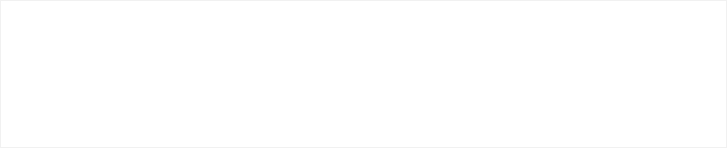 6.60%
Fannie Mae
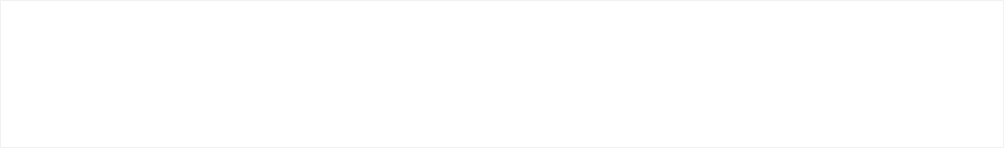 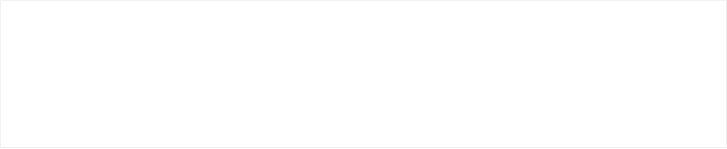 6.79%
Wells Fargo
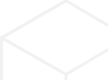 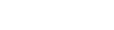 37.
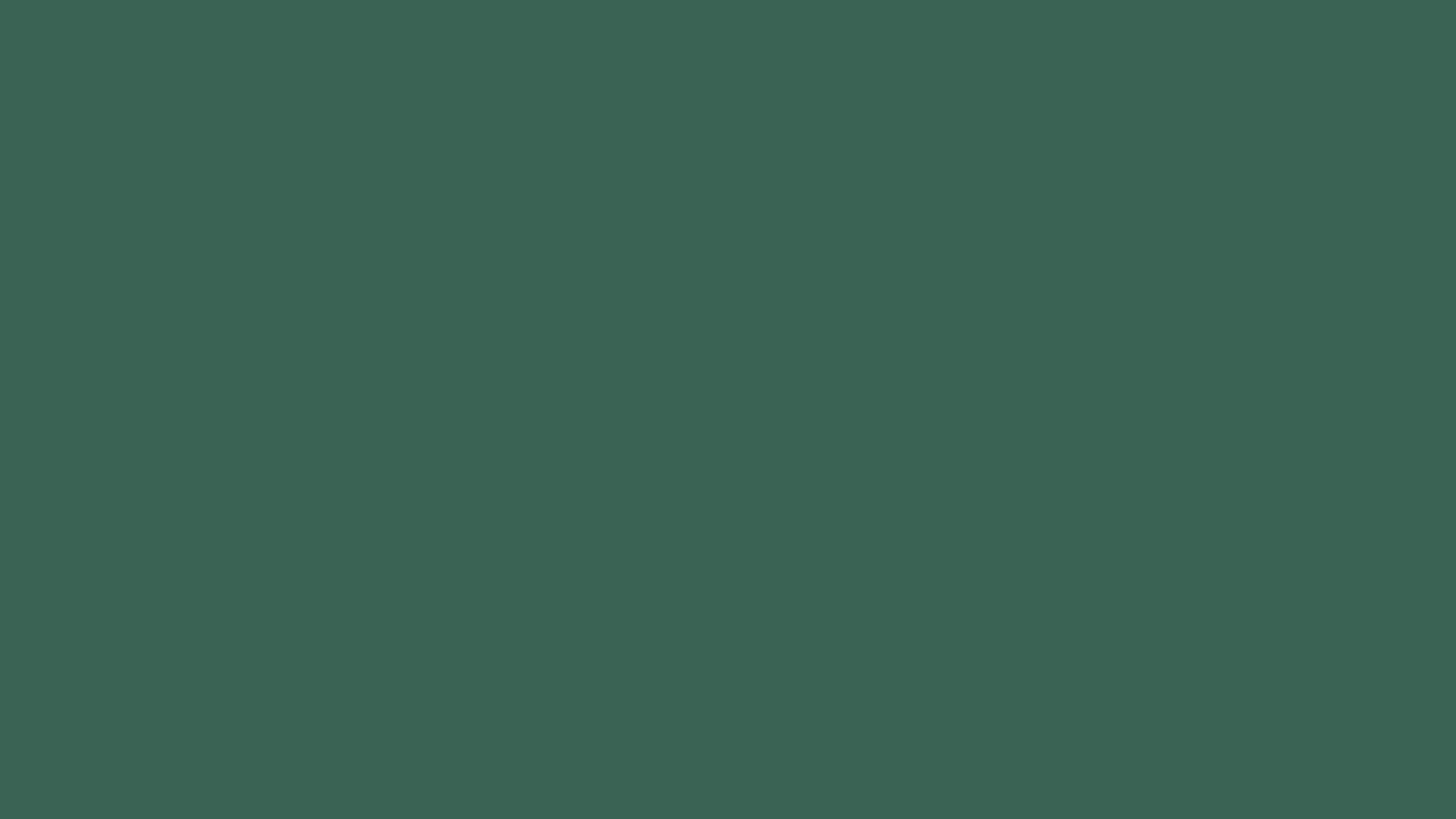 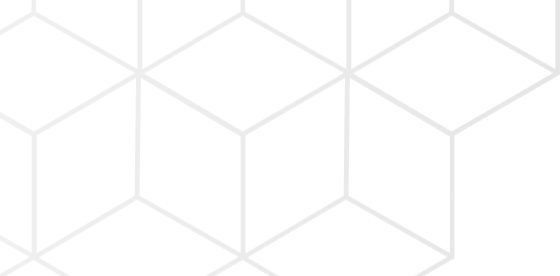 Lack of Inventory continues to be our #1 issue.
Interest Rates continues to be higher than consumers are used too.
Supply vs. Demand continued appreciation & affordability are becoming bigger and bigger issue.
Growth Management Plan (GMA) approaches to identifying, assessing, and mitigating project risks.
Key Factors 
to Consider 
in 2025
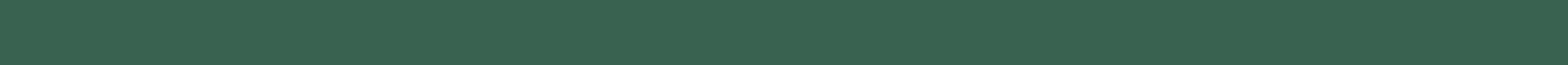 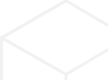 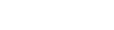 38.
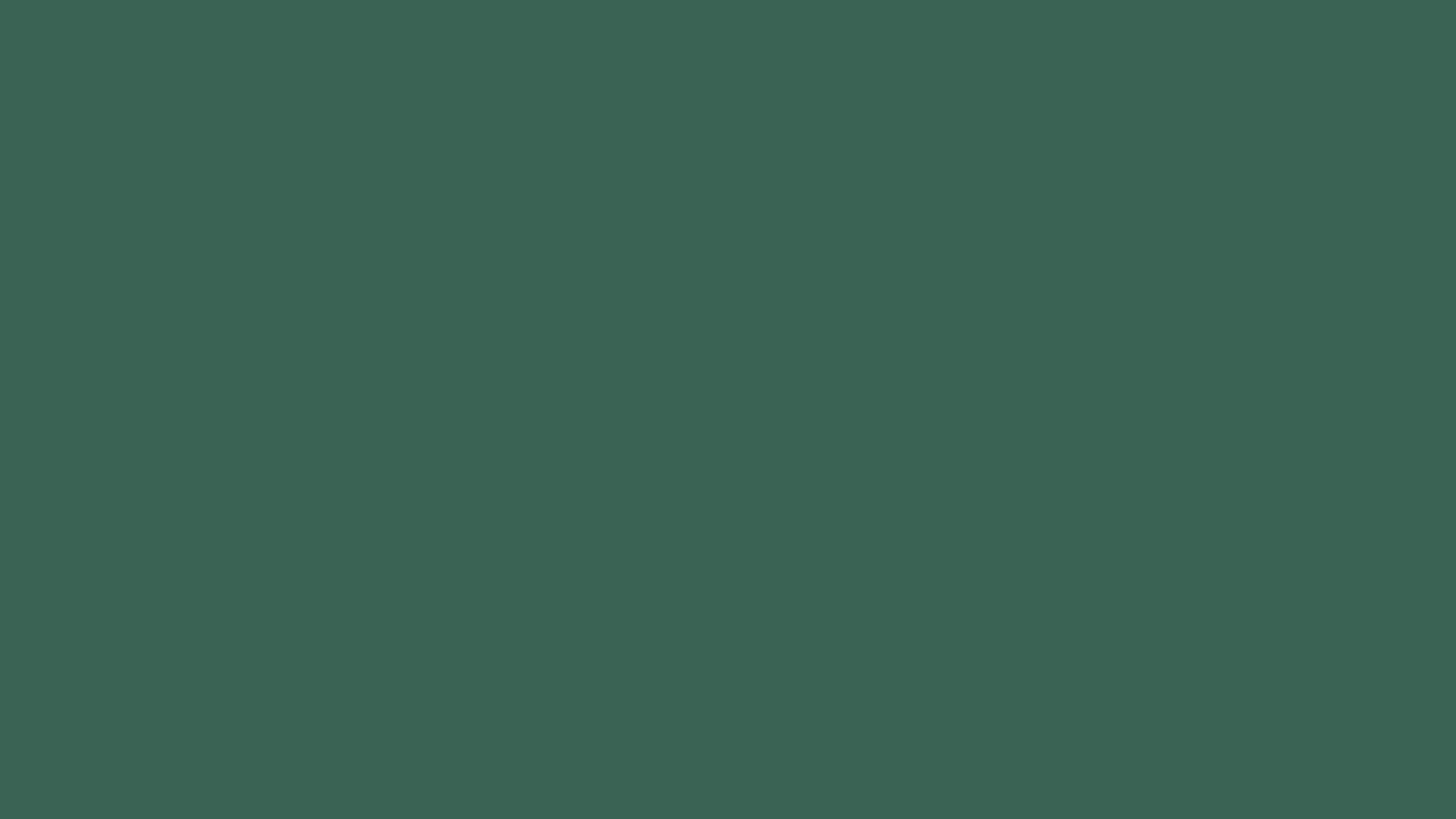 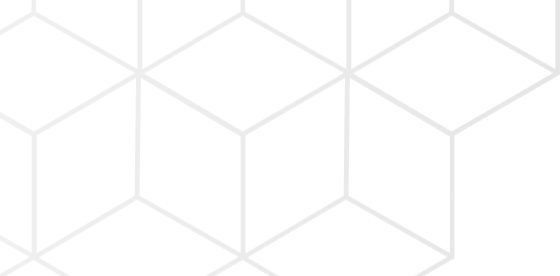 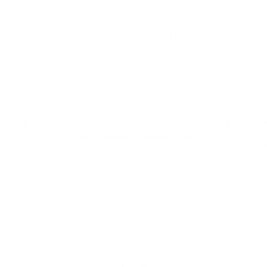 Thank 
You
Contact Karene @ (509) 990-2525 or Karene@SoarHome.net
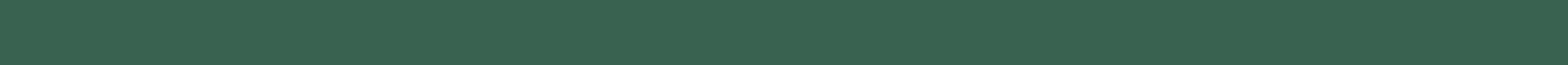 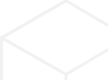